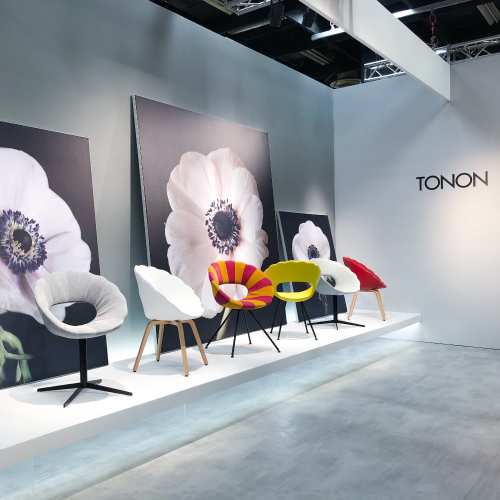 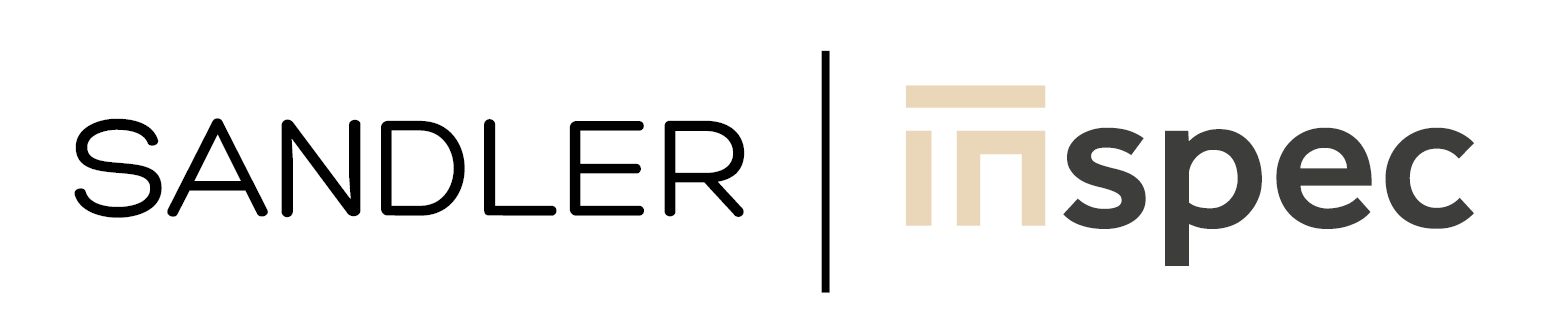 New Additions 2020- 2021
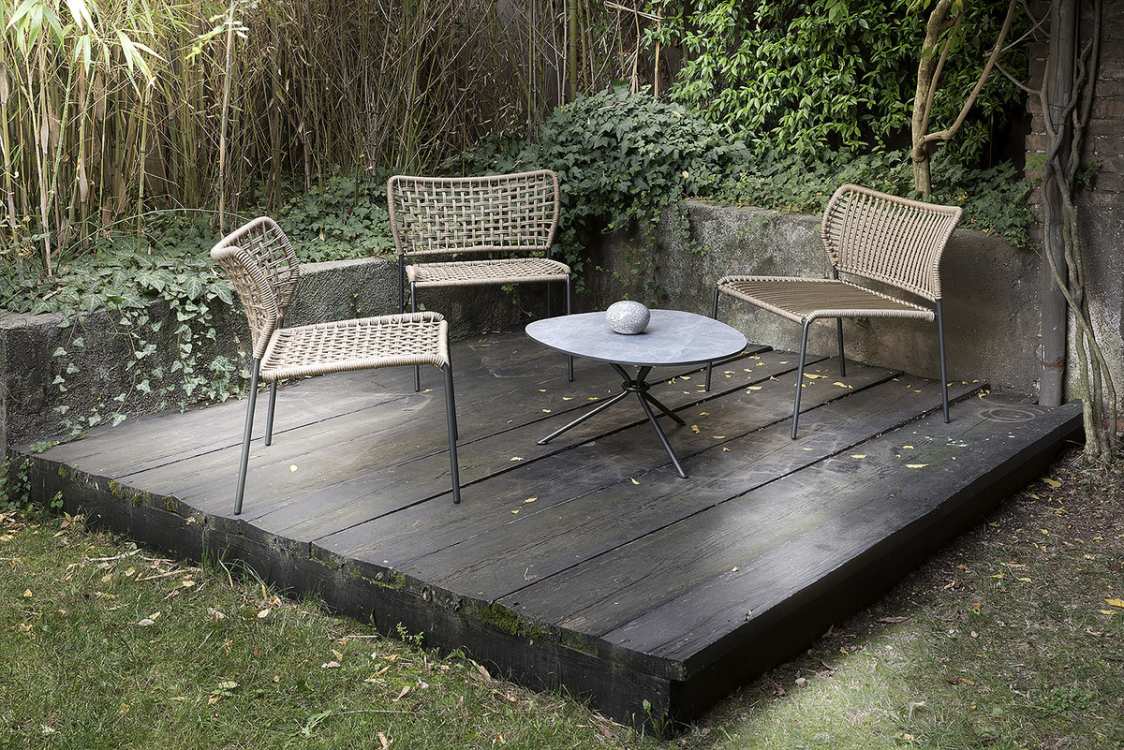 Tonon
Flower
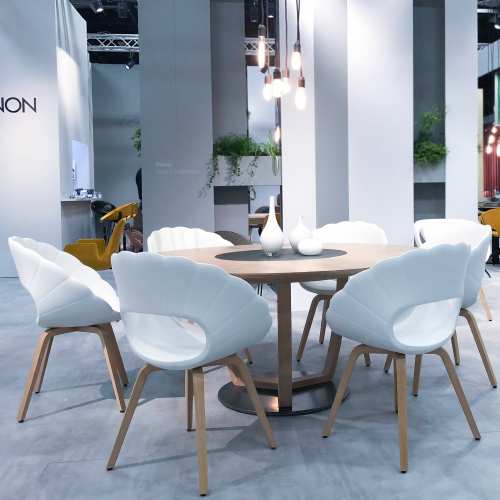 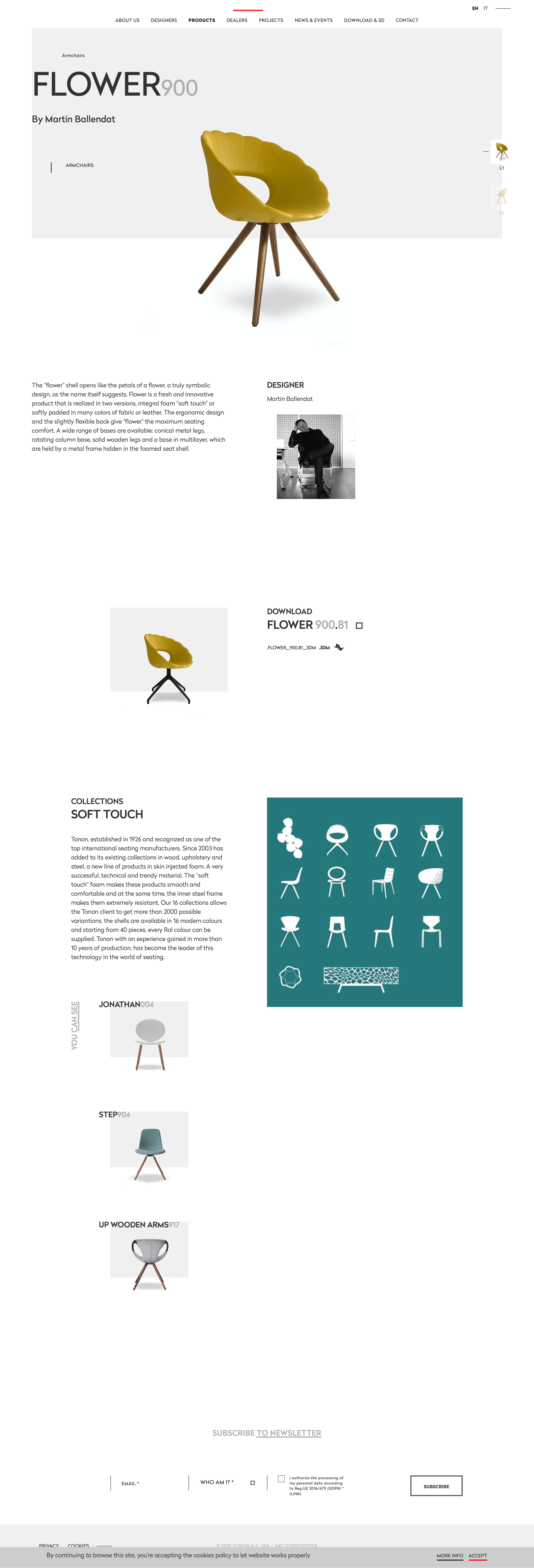 TONON COLLECTION
Flower
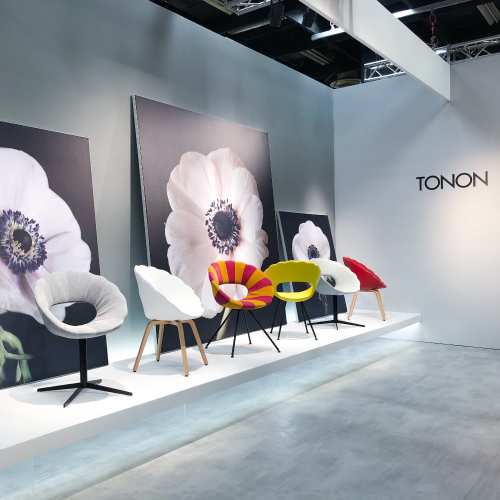 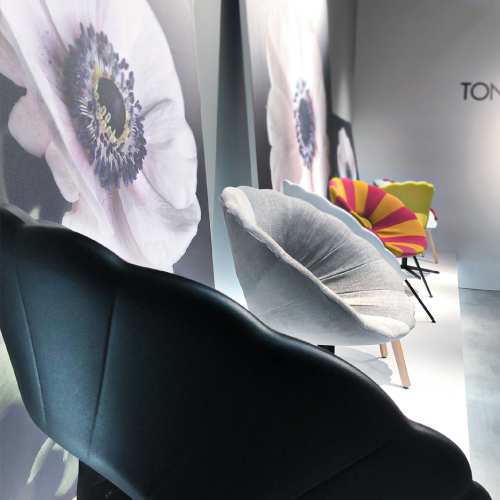 TONON COLLECTION
Moon
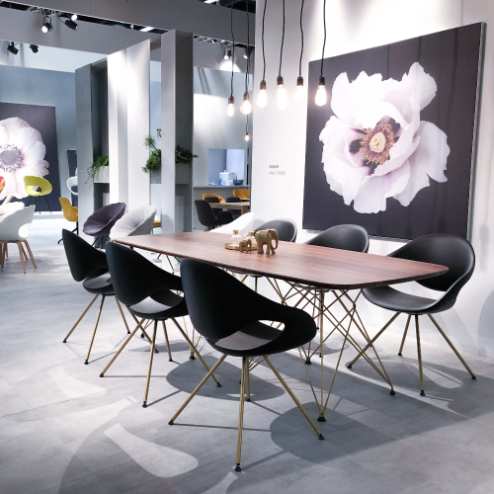 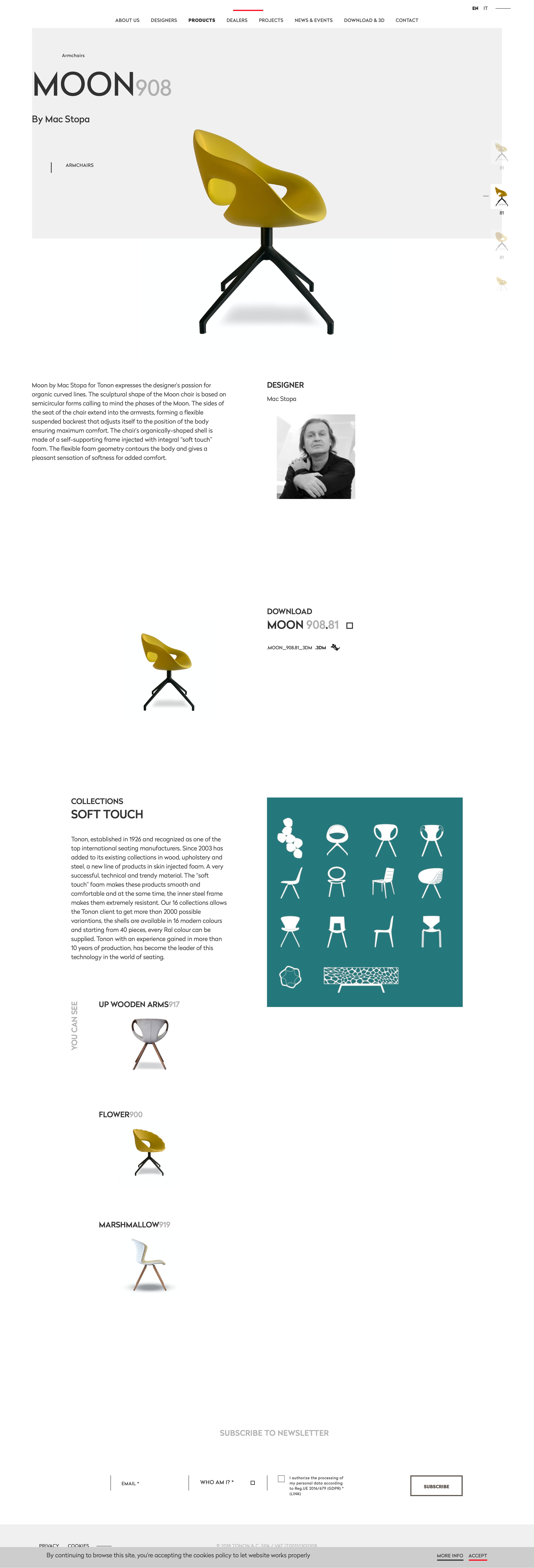 TONON COLLECTION
Moon
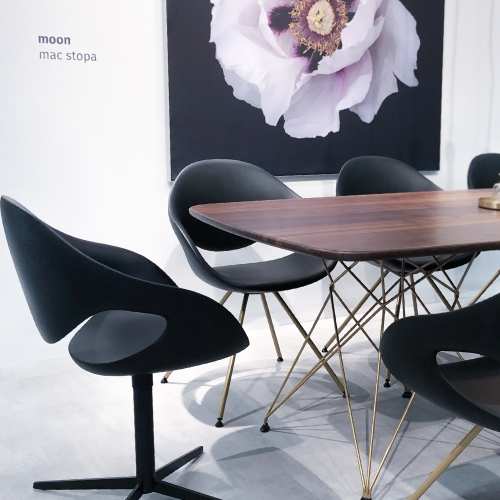 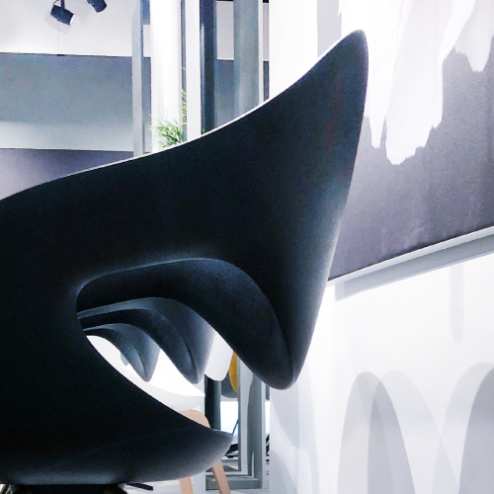 TONON COLLECTION
Moon
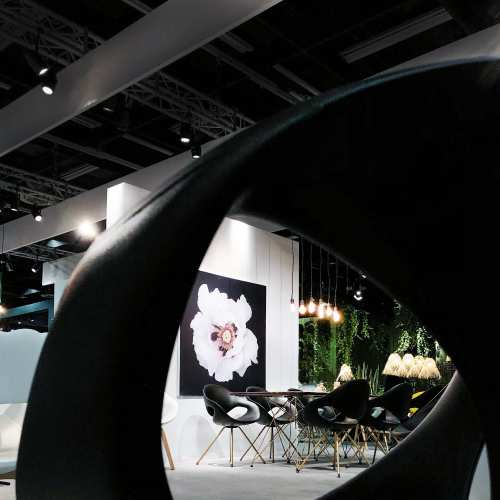 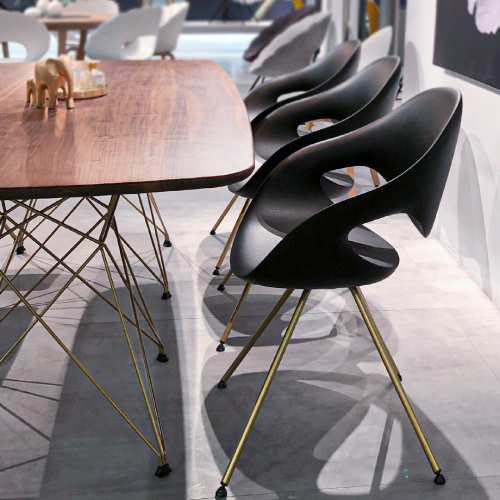 TONON COLLECTION
Fl@t
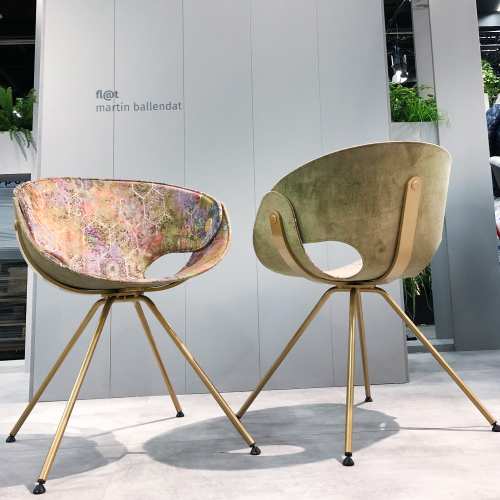 TONON COLLECTION
Fl@t Soft
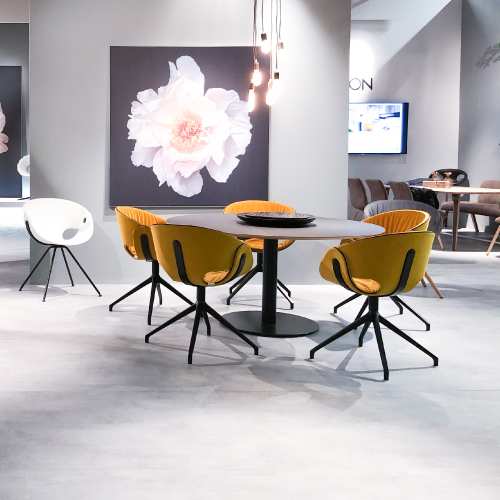 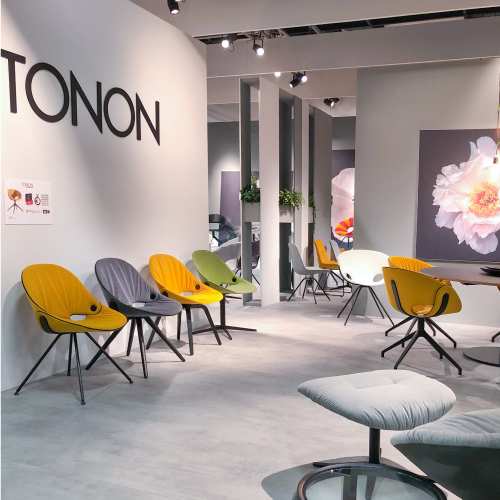 TONON COLLECTION
Corda
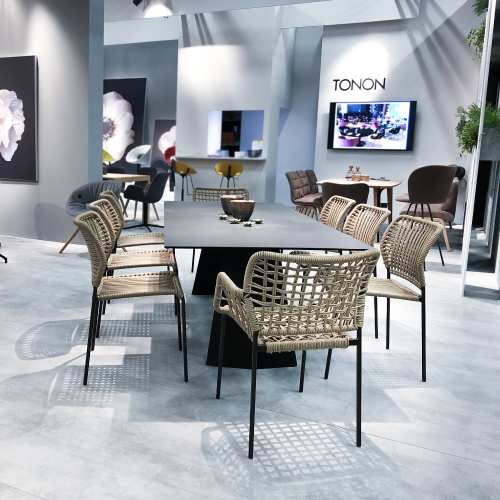 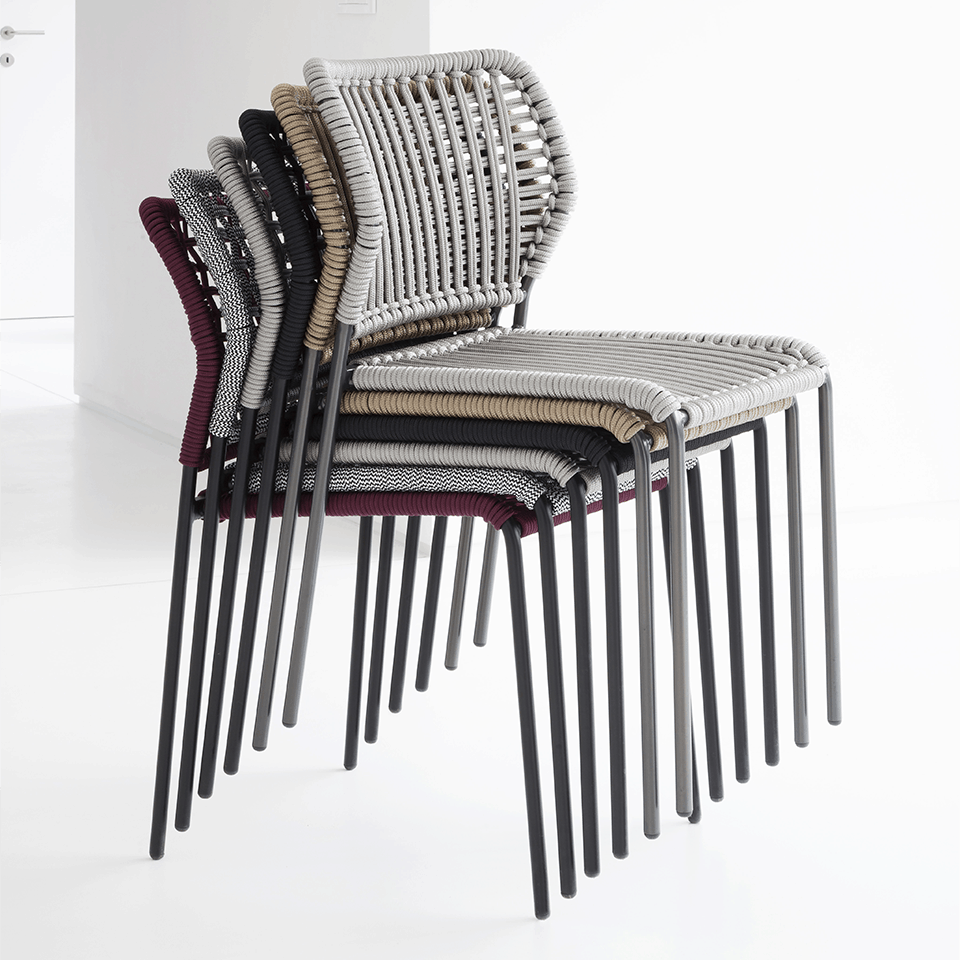 TONON COLLECTION
Corda
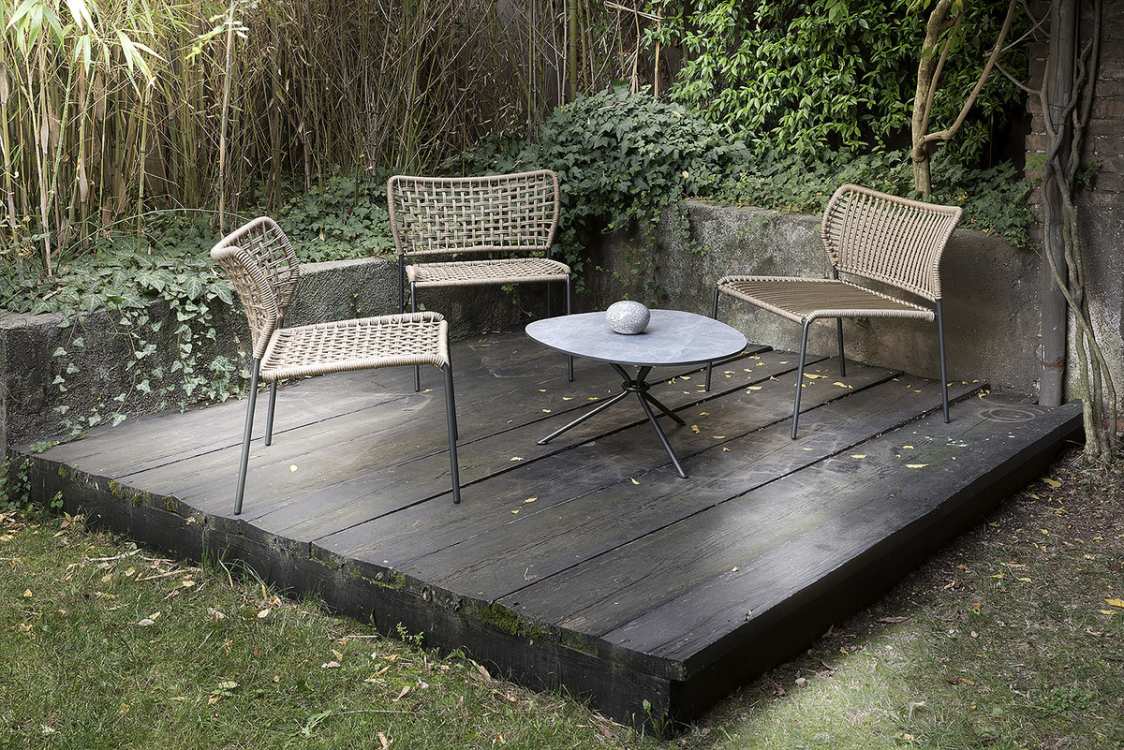 TONON COLLECTION
Corda
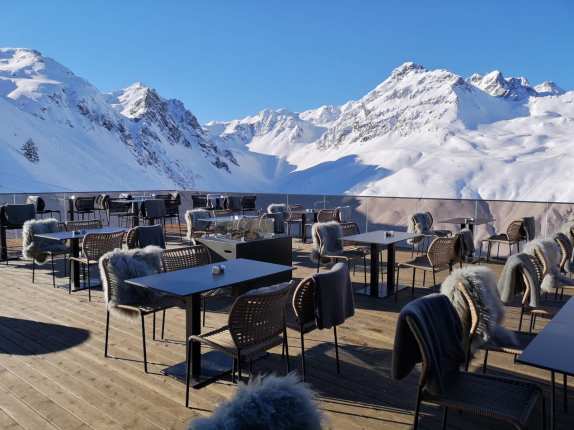 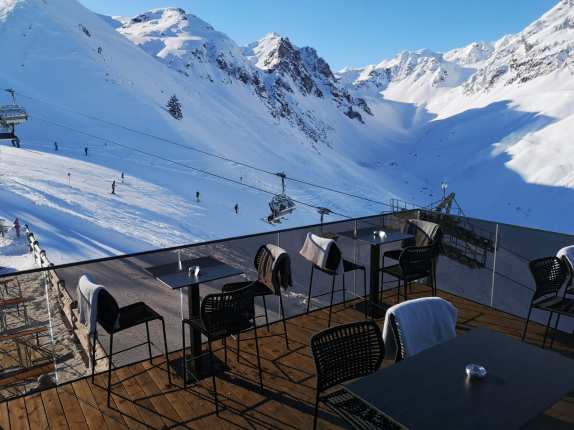 TONON COLLECTION
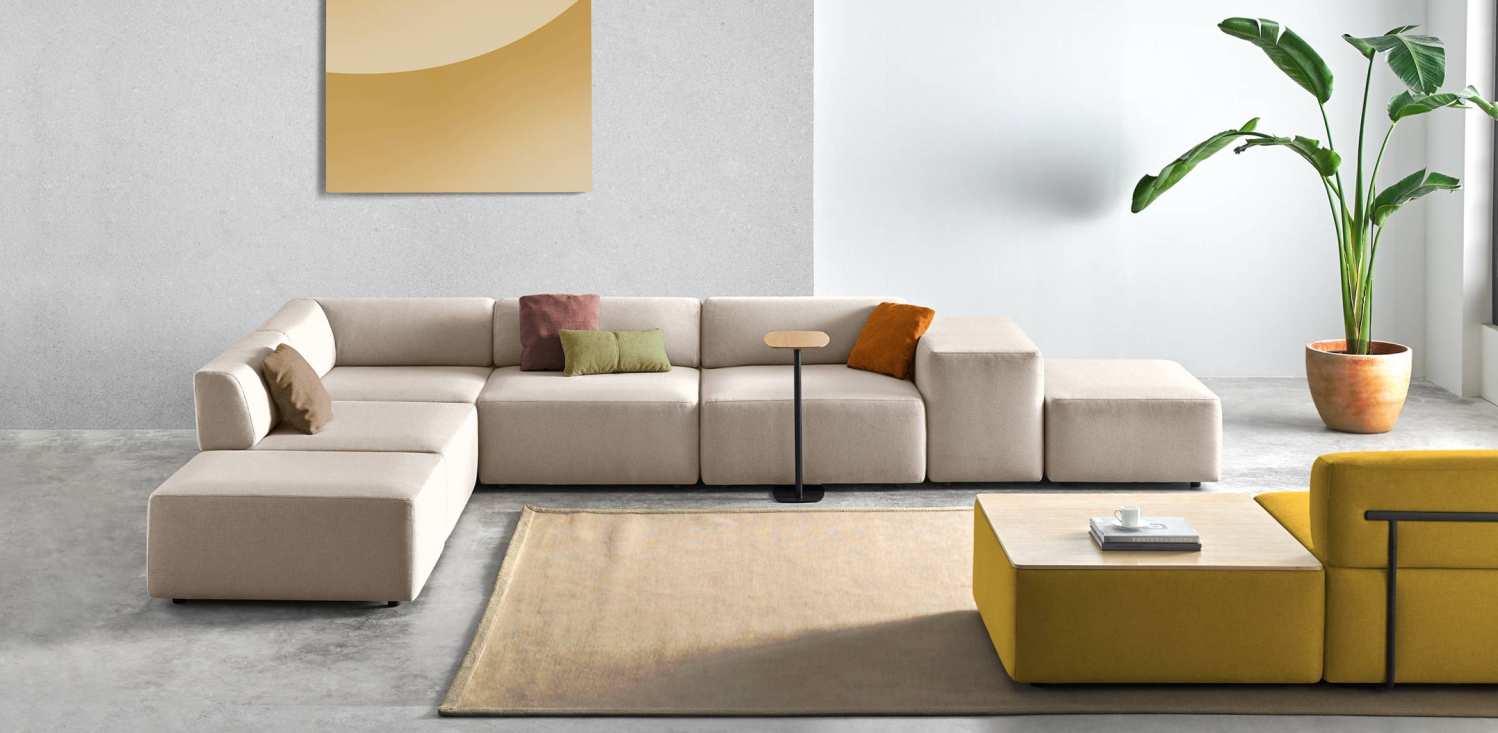 Inclass
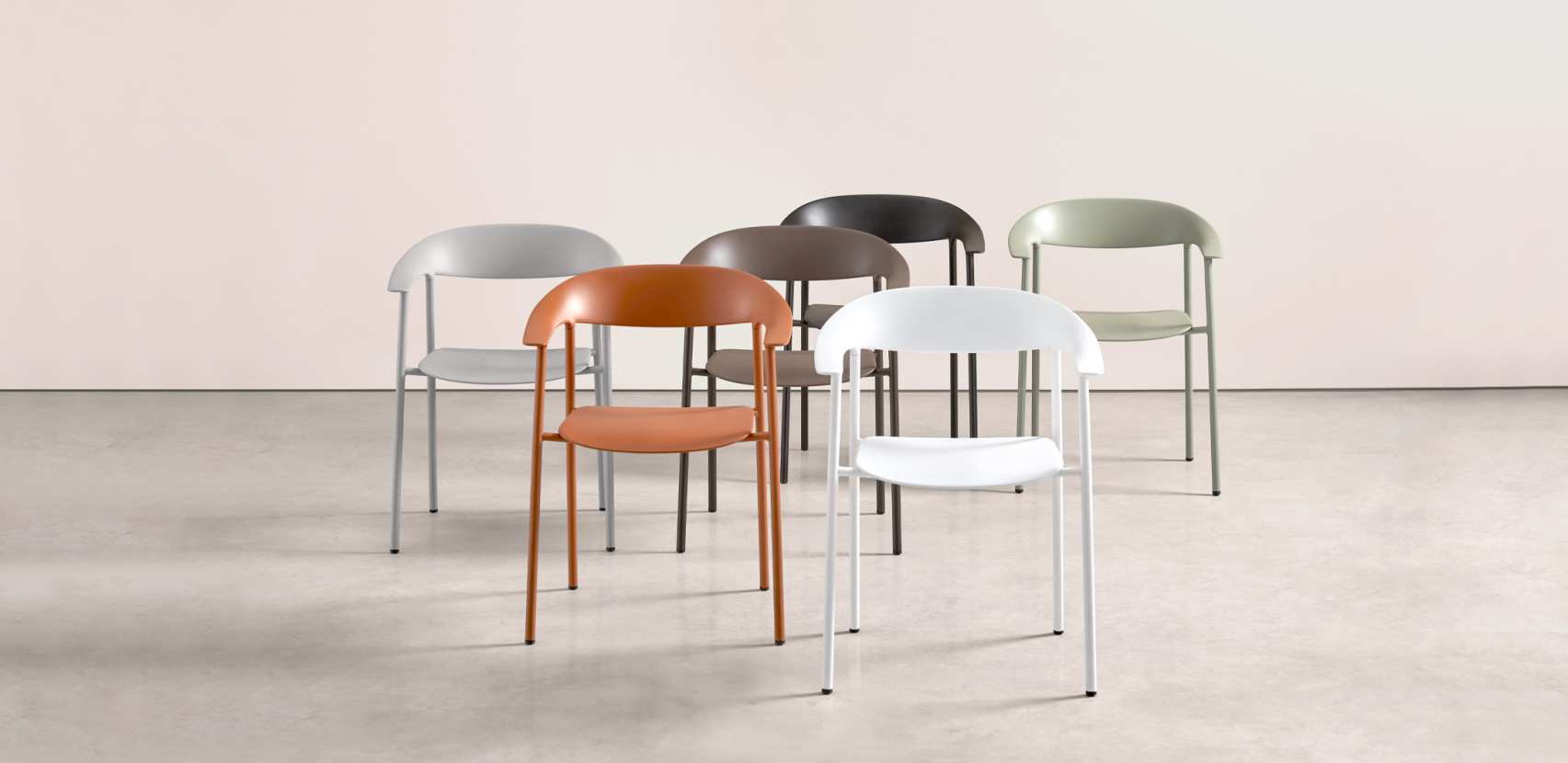 Arum
Arum
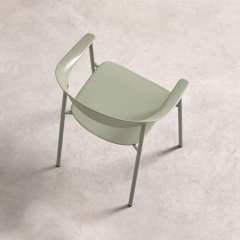 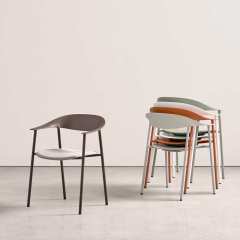 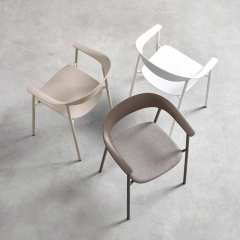 INCLASS COLLECTION
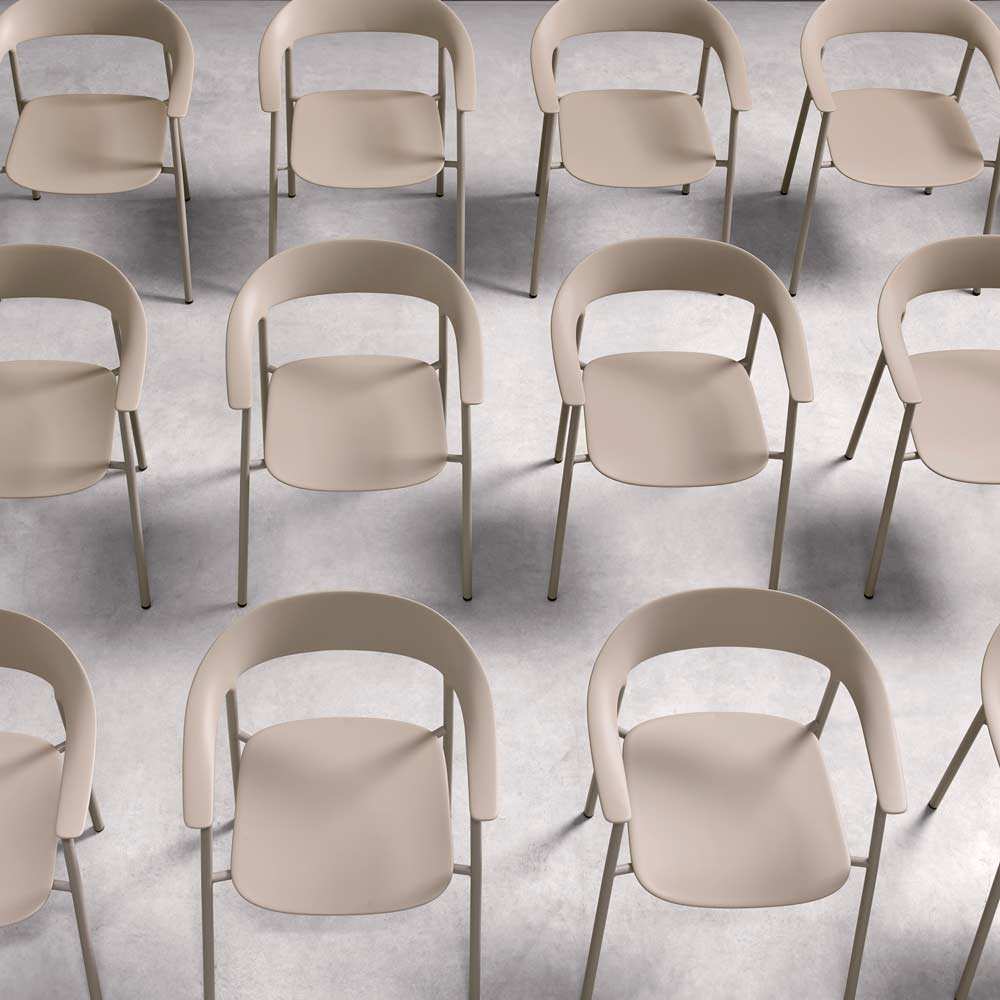 Essens Elliptical Table
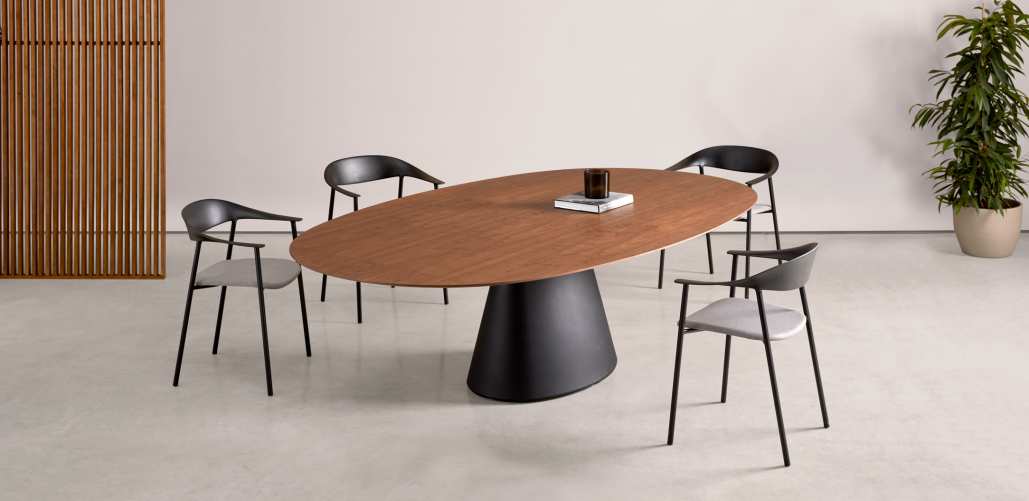 INCLASS COLLECTION
Essens Elliptical Table
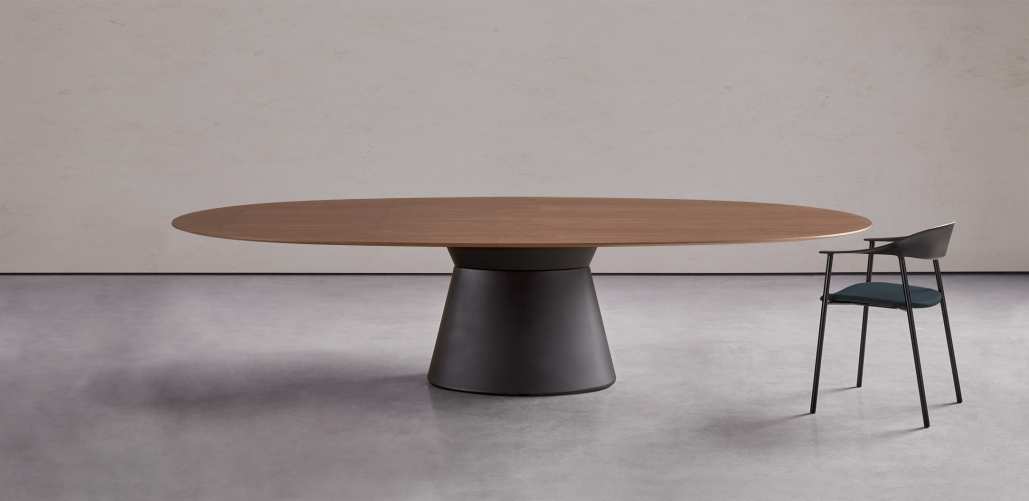 INCLASS COLLECTION
Varya
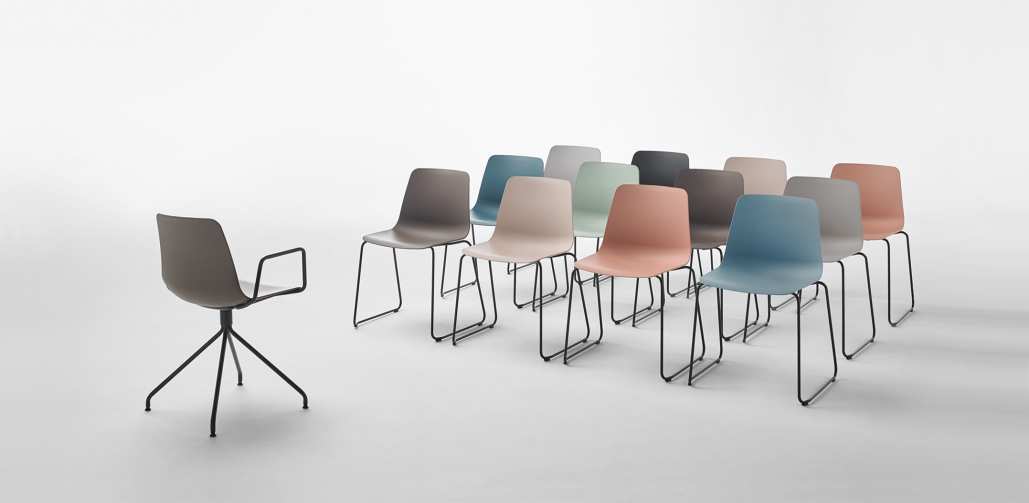 INCLASS COLLECTION
Varya
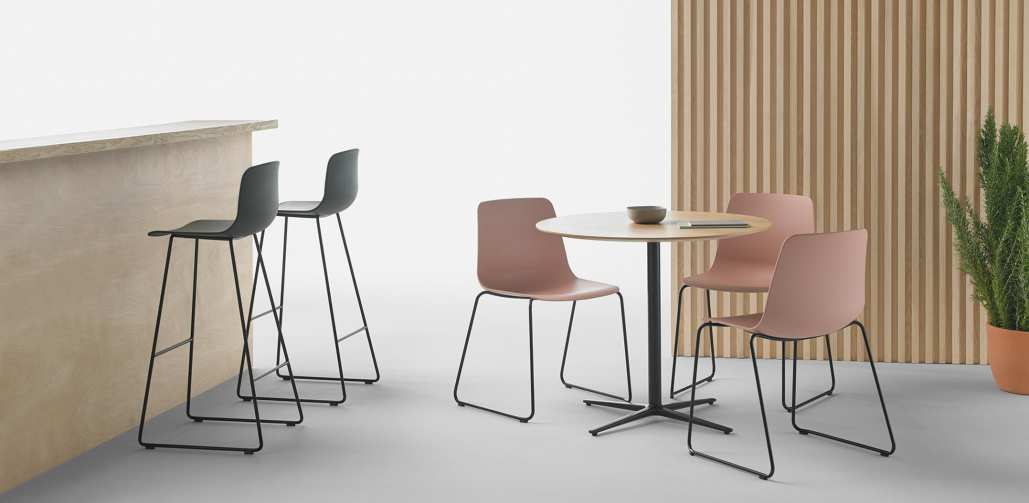 INCLASS COLLECTION
Varya Task Chair
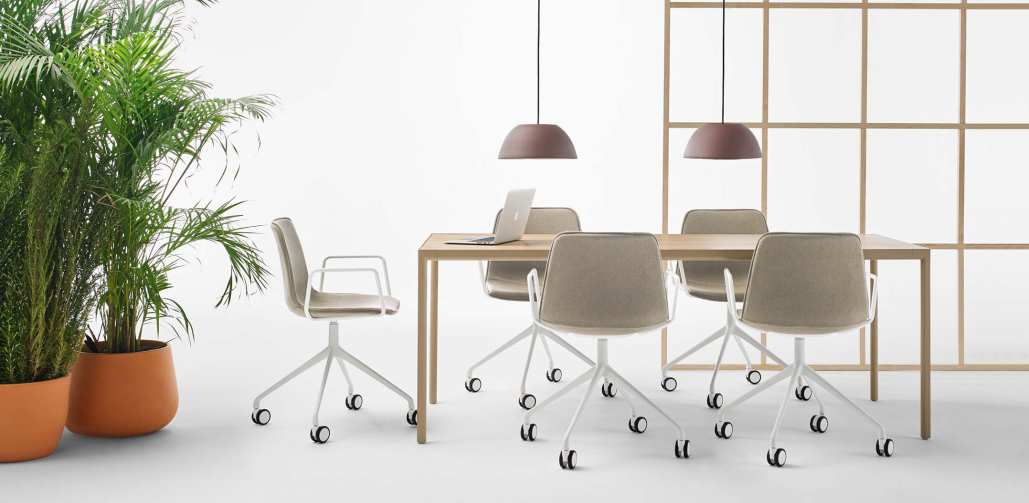 INCLASS COLLECTION
Varya Quilted
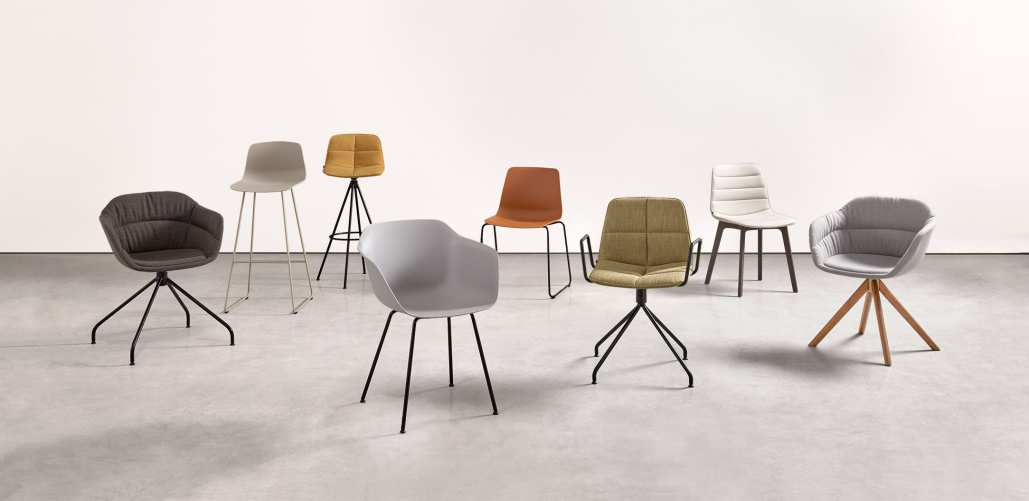 INCLASS COLLECTION
Taia Family
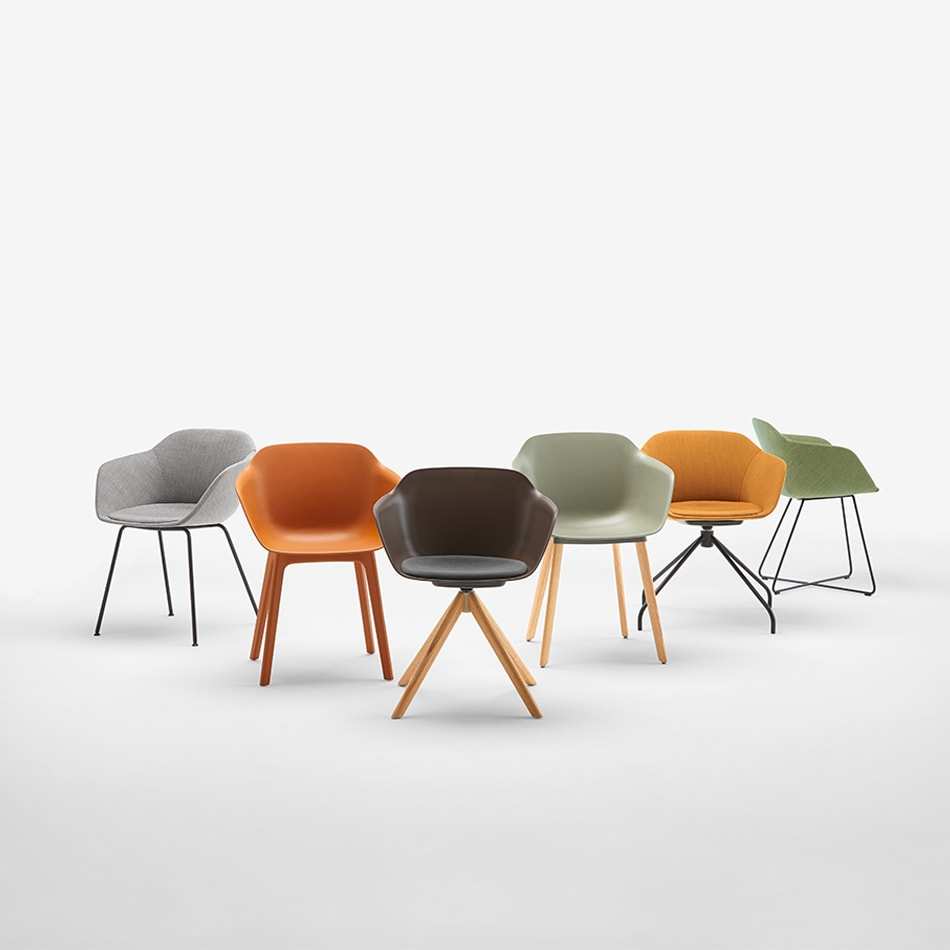 INCLASS COLLECTION
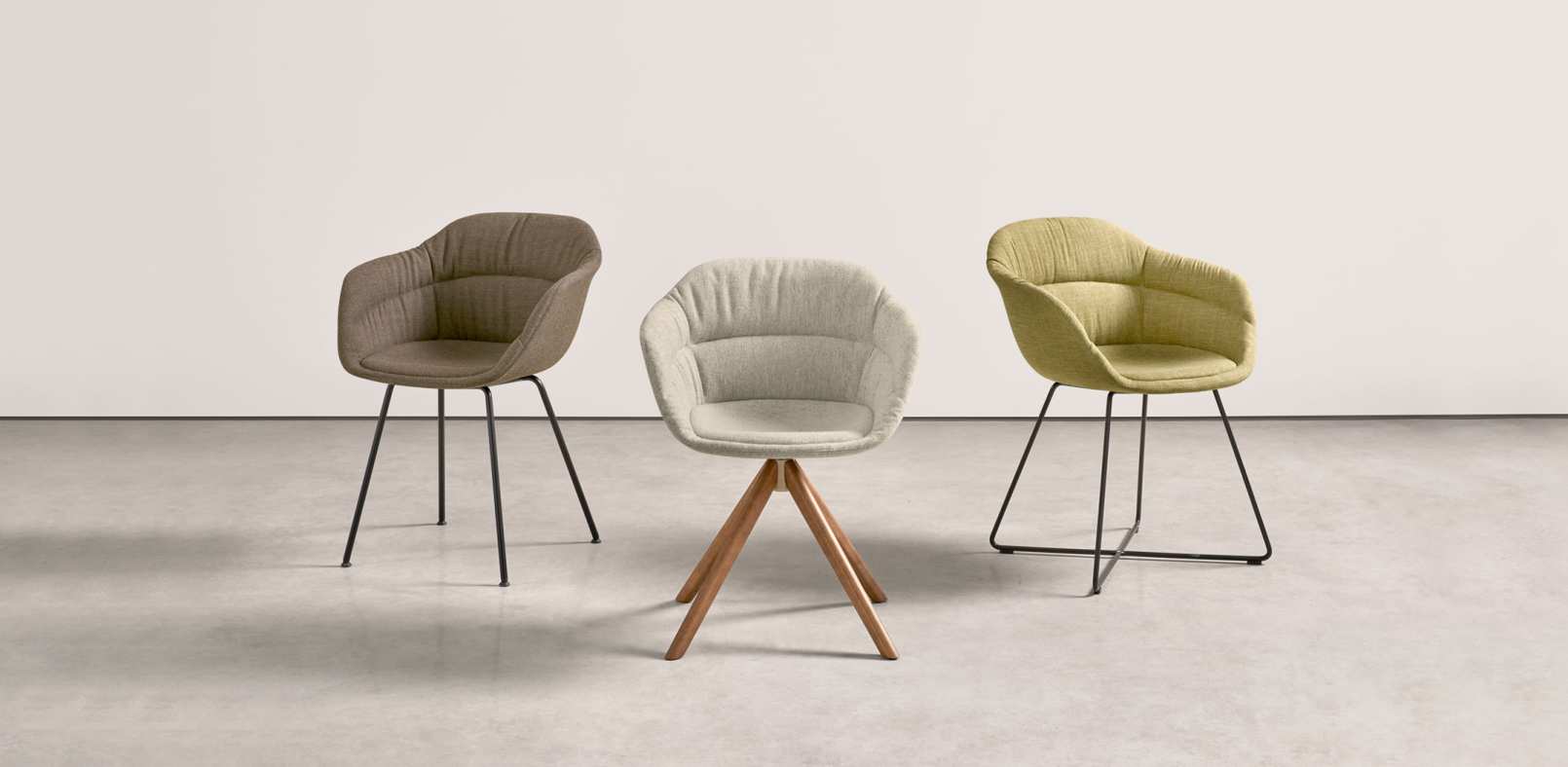 Taia Soft
Taia Soft
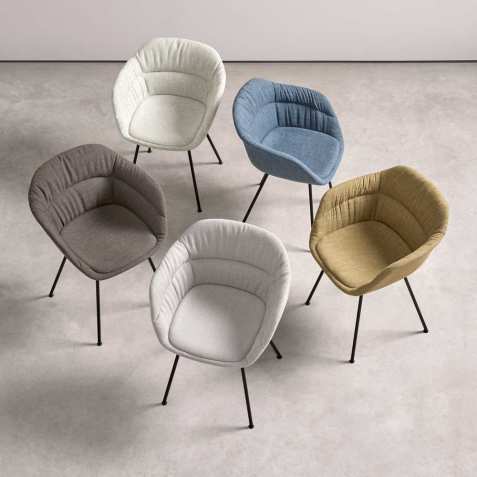 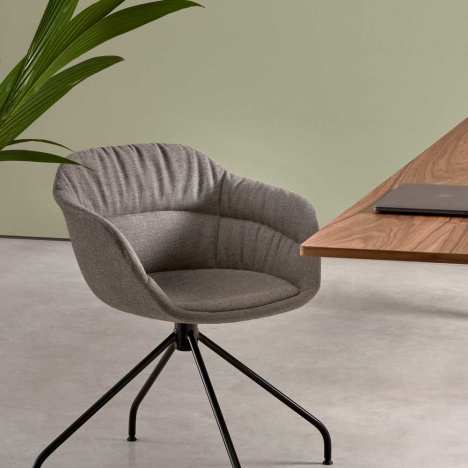 INCLASS COLLECTION
Aryn
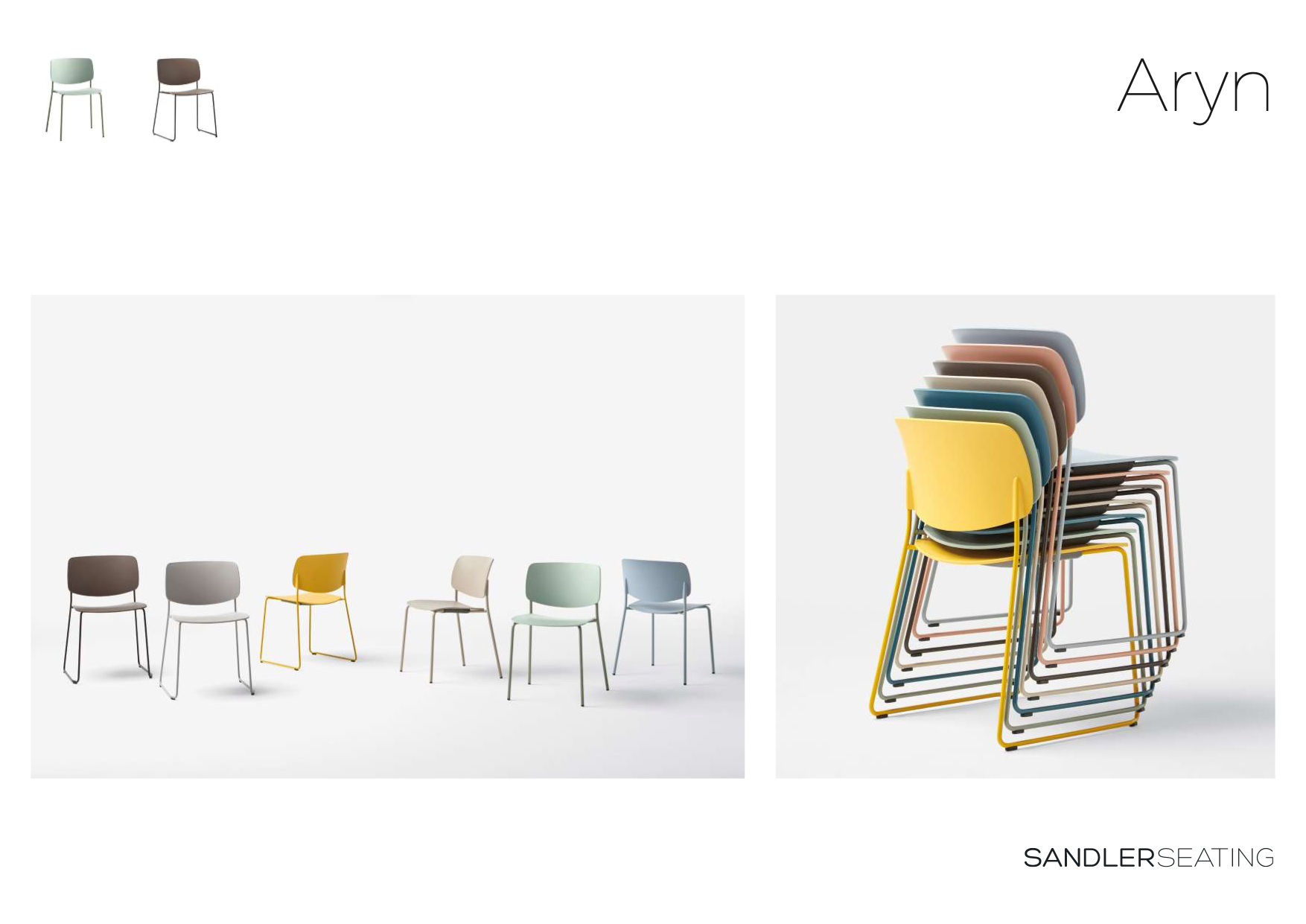 INCLASS COLLECTION
Aryn
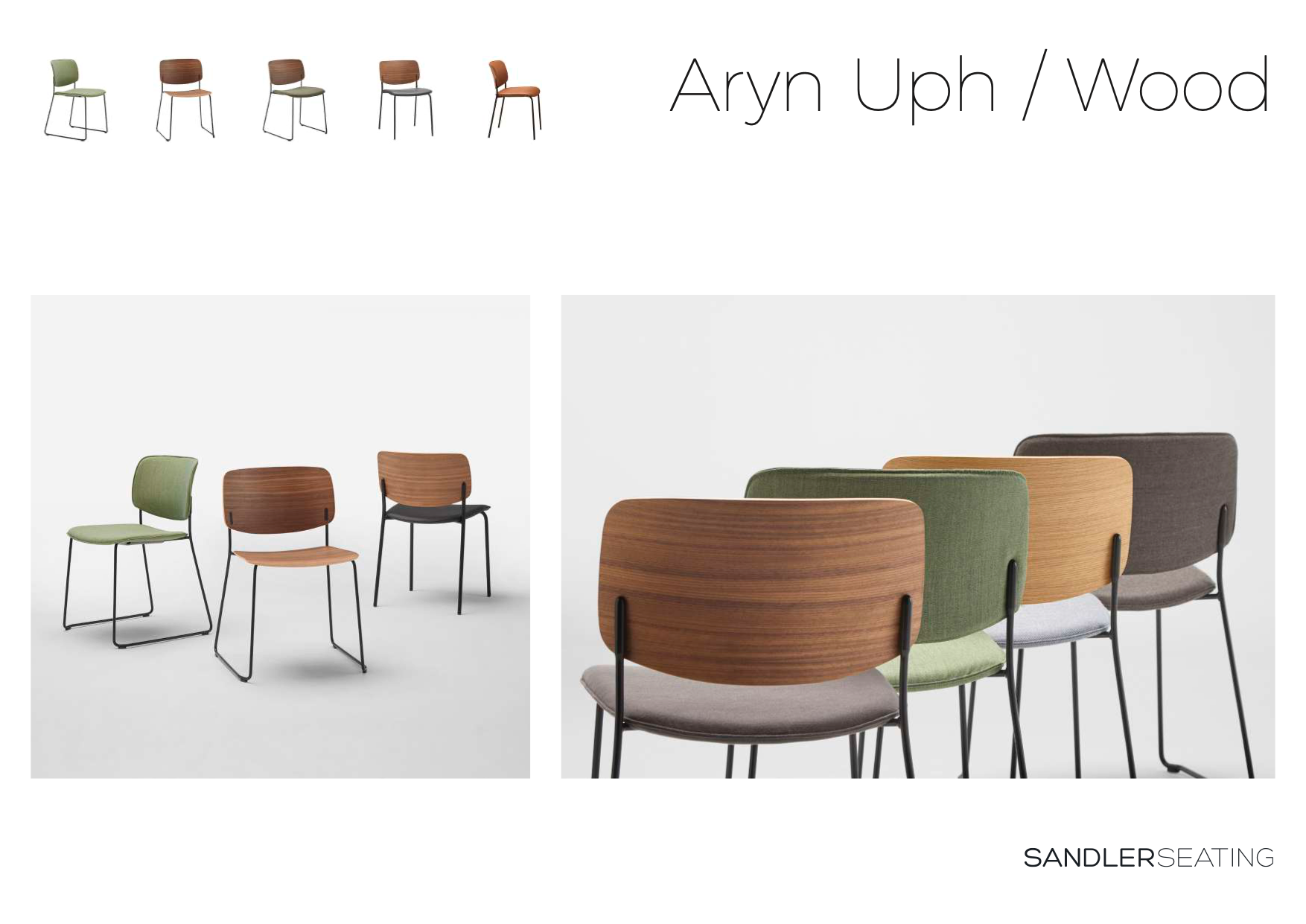 INCLASS COLLECTION
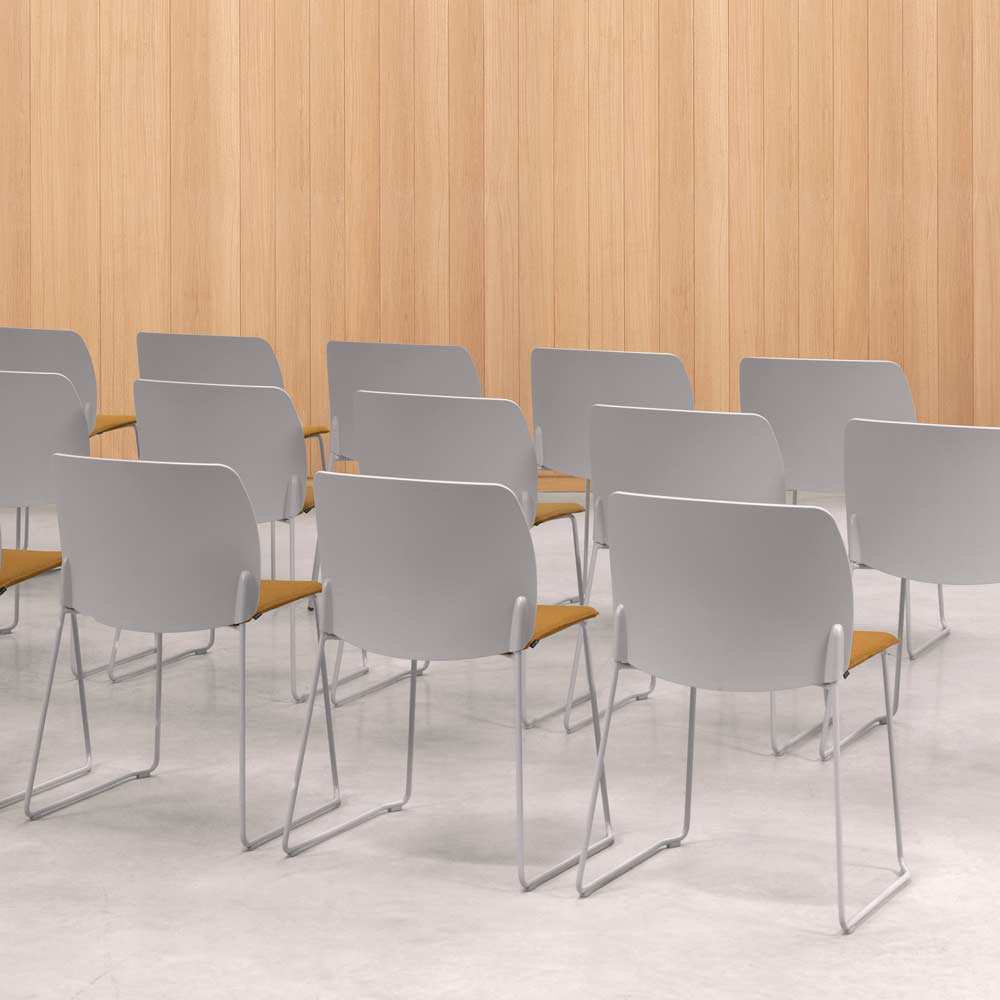 Aryn Max
Escalas Quilted
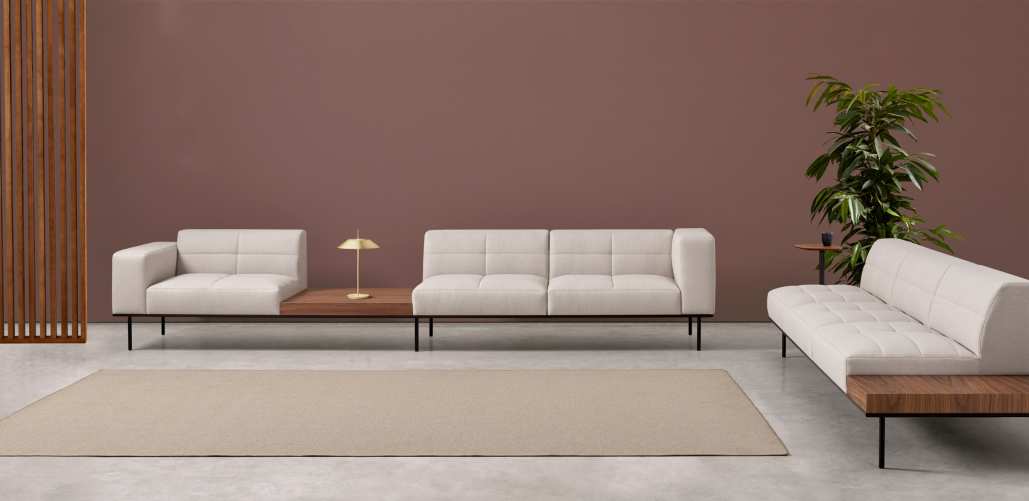 INCLASS COLLECTION
Escalas
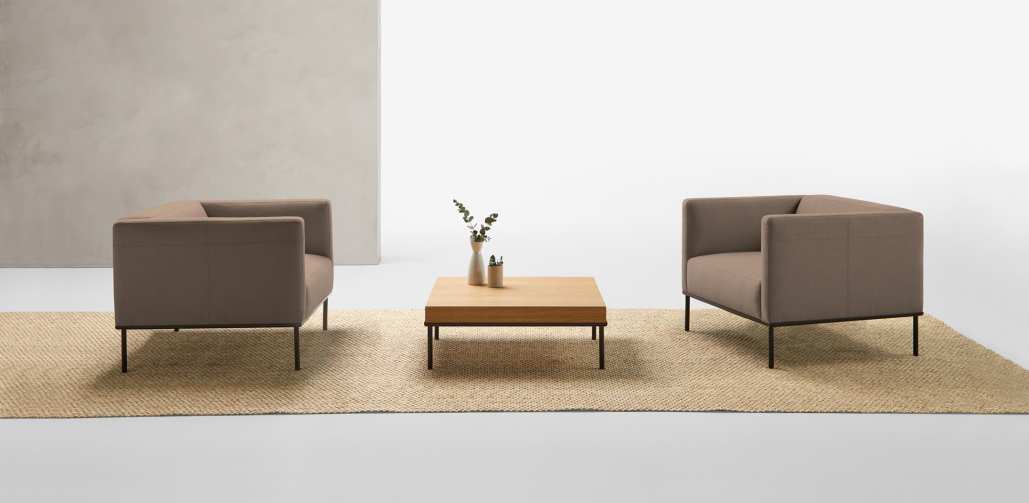 INCLASS COLLECTION
Escalas
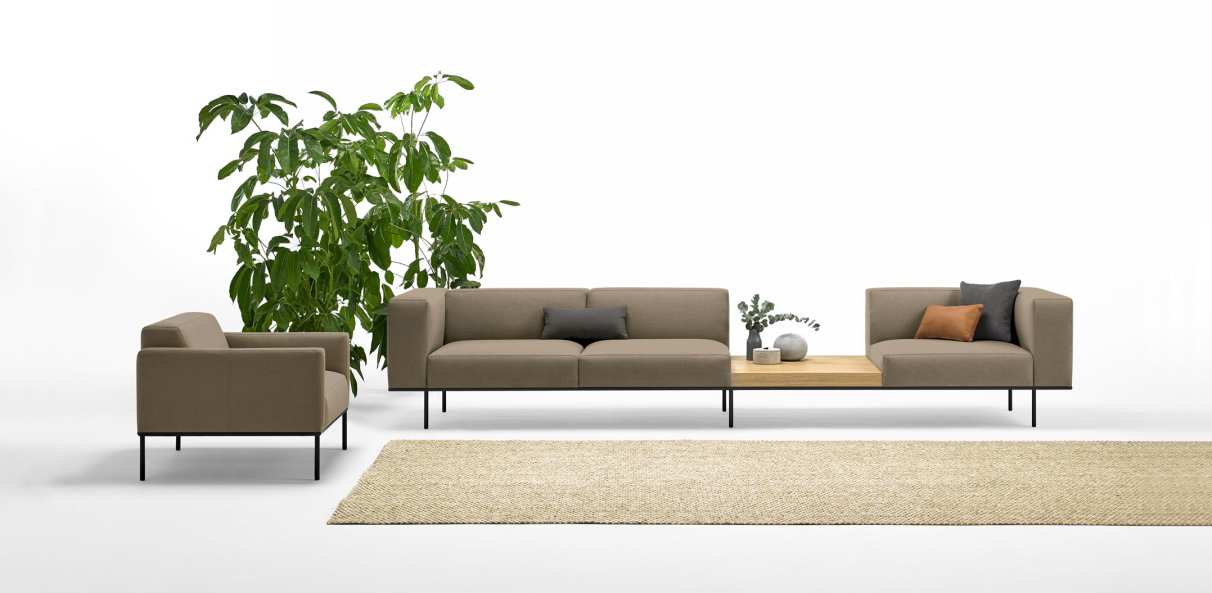 INCLASS COLLECTION
Entropy
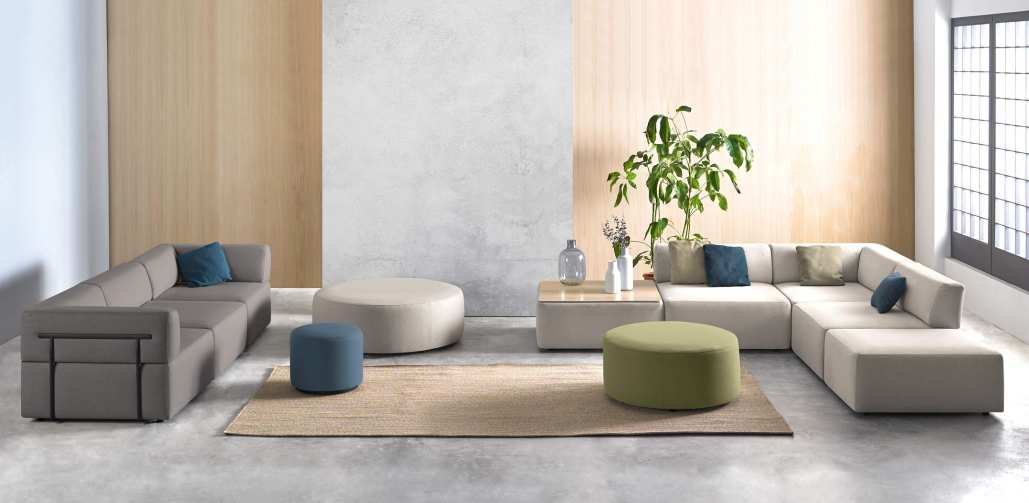 INCLASS COLLECTION
Entropy
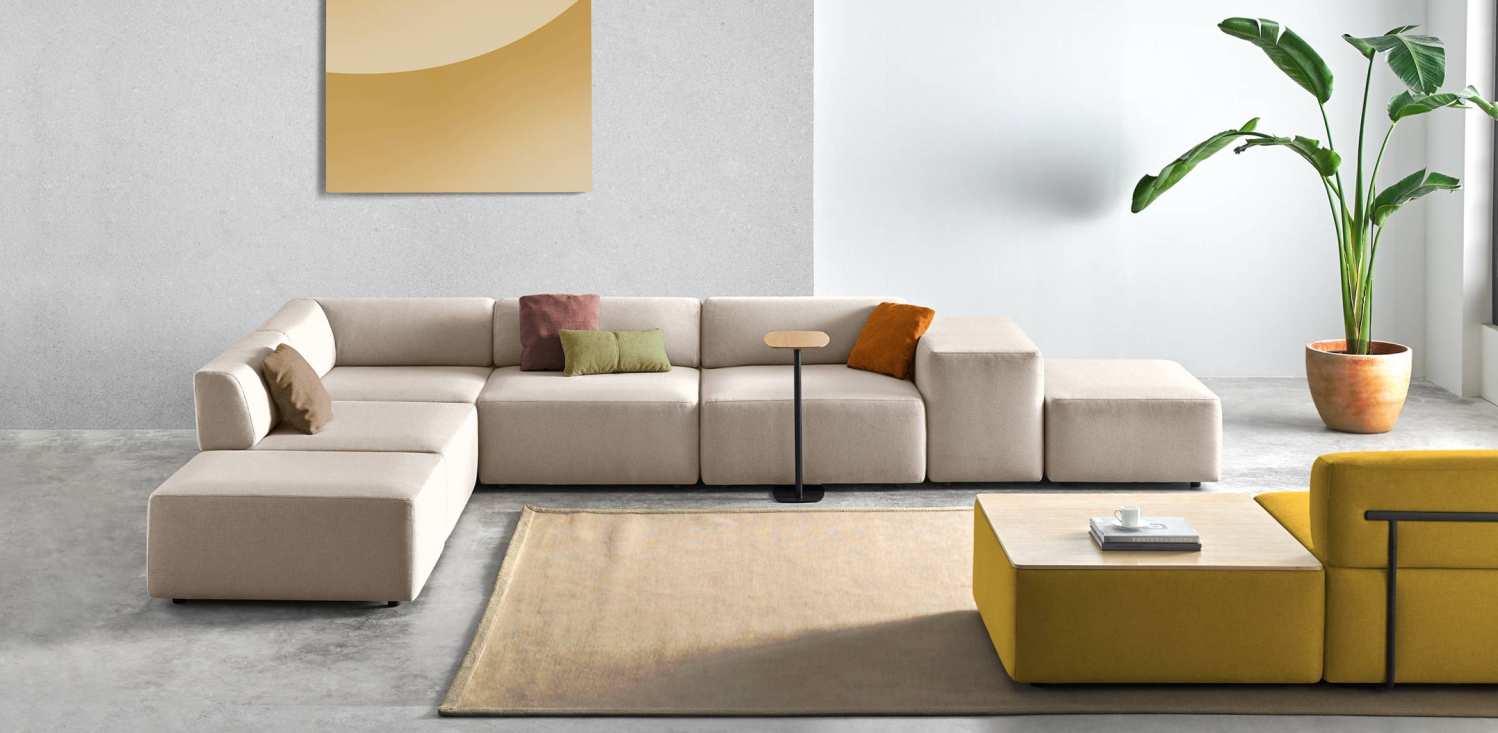 INCLASS COLLECTION
Entropy
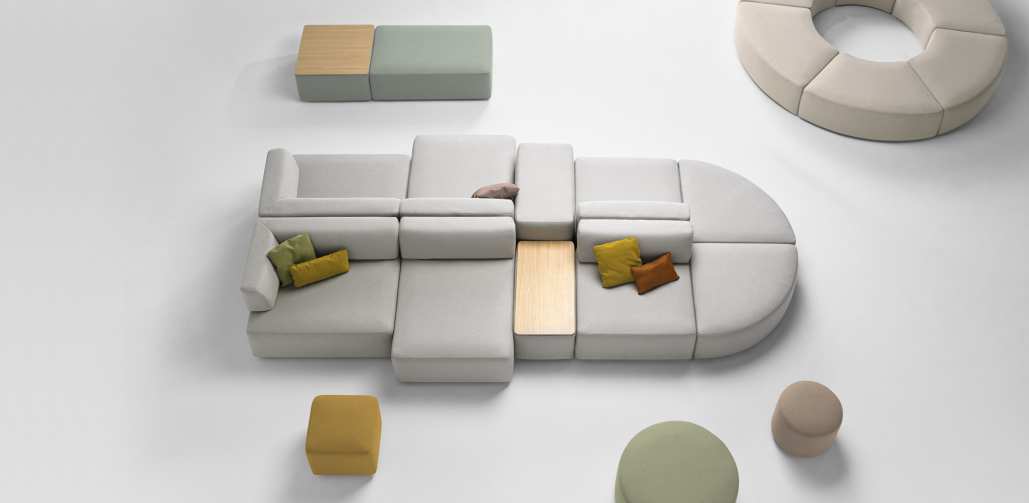 INCLASS COLLECTION
Dunas XS
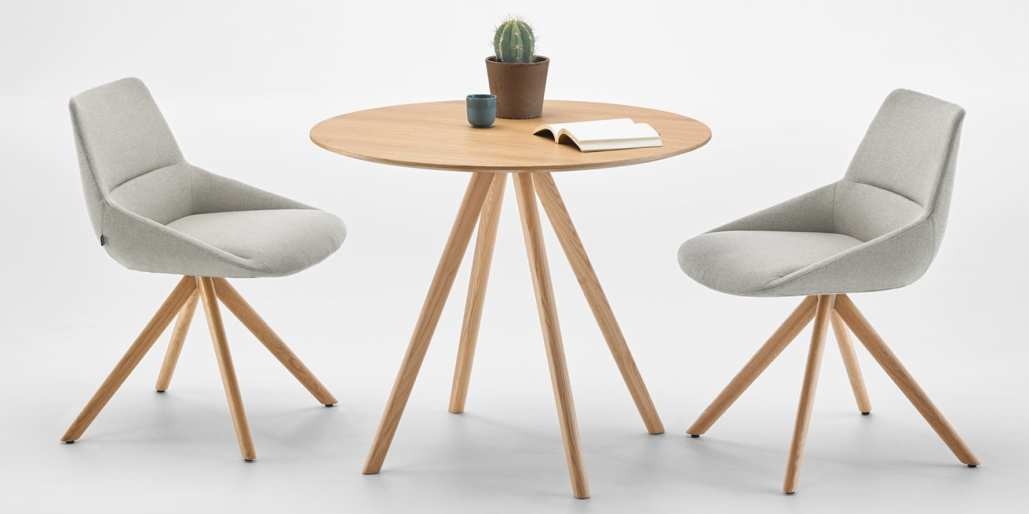 INCLASS COLLECTION
Dunas XL
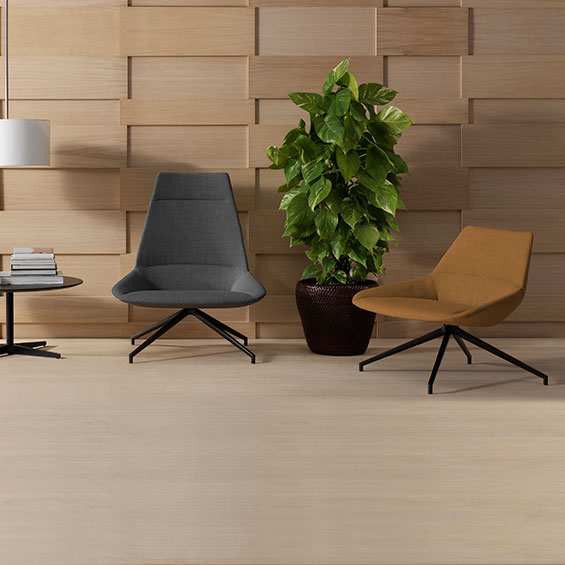 INCLASS COLLECTION
Dunas Arm Lounge
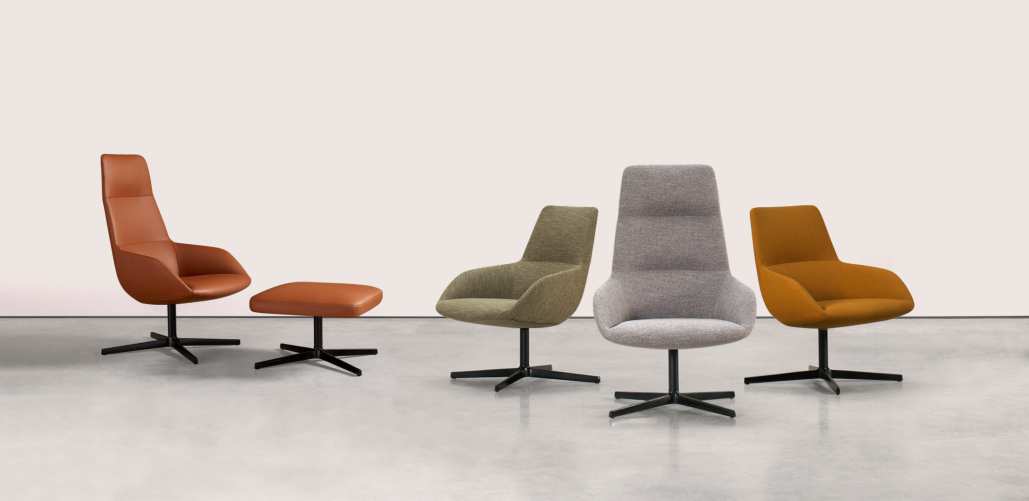 INCLASS COLLECTION
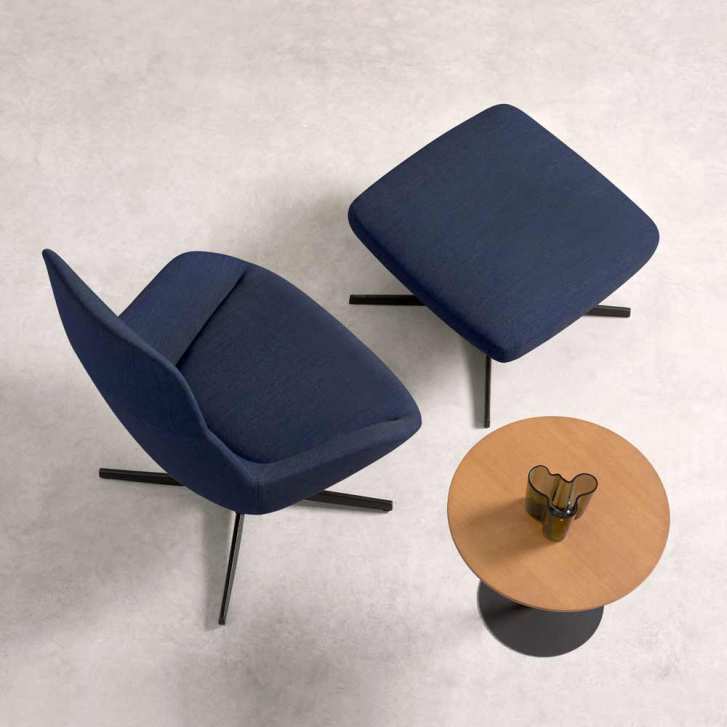 Dunas Arm Lounge
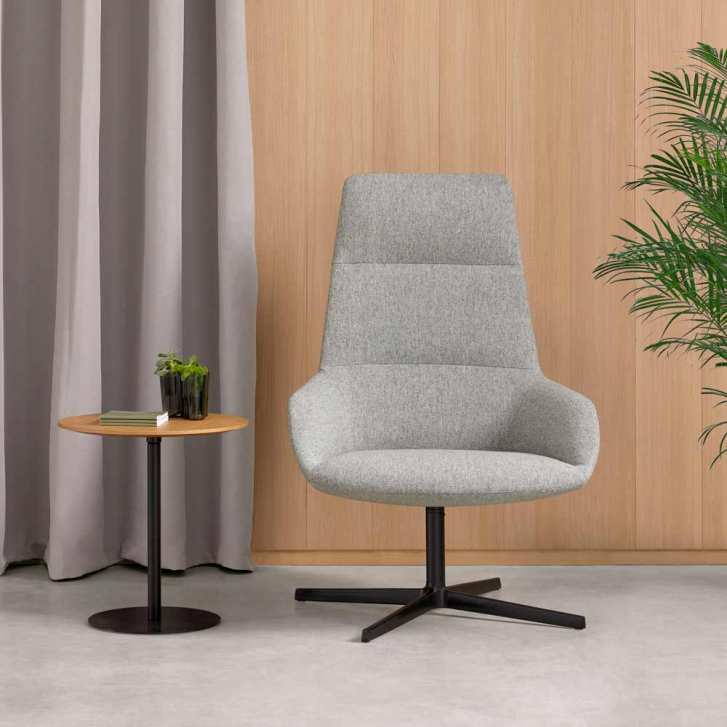 Dunas Arm 
Lounge
INCLASS COLLECTION
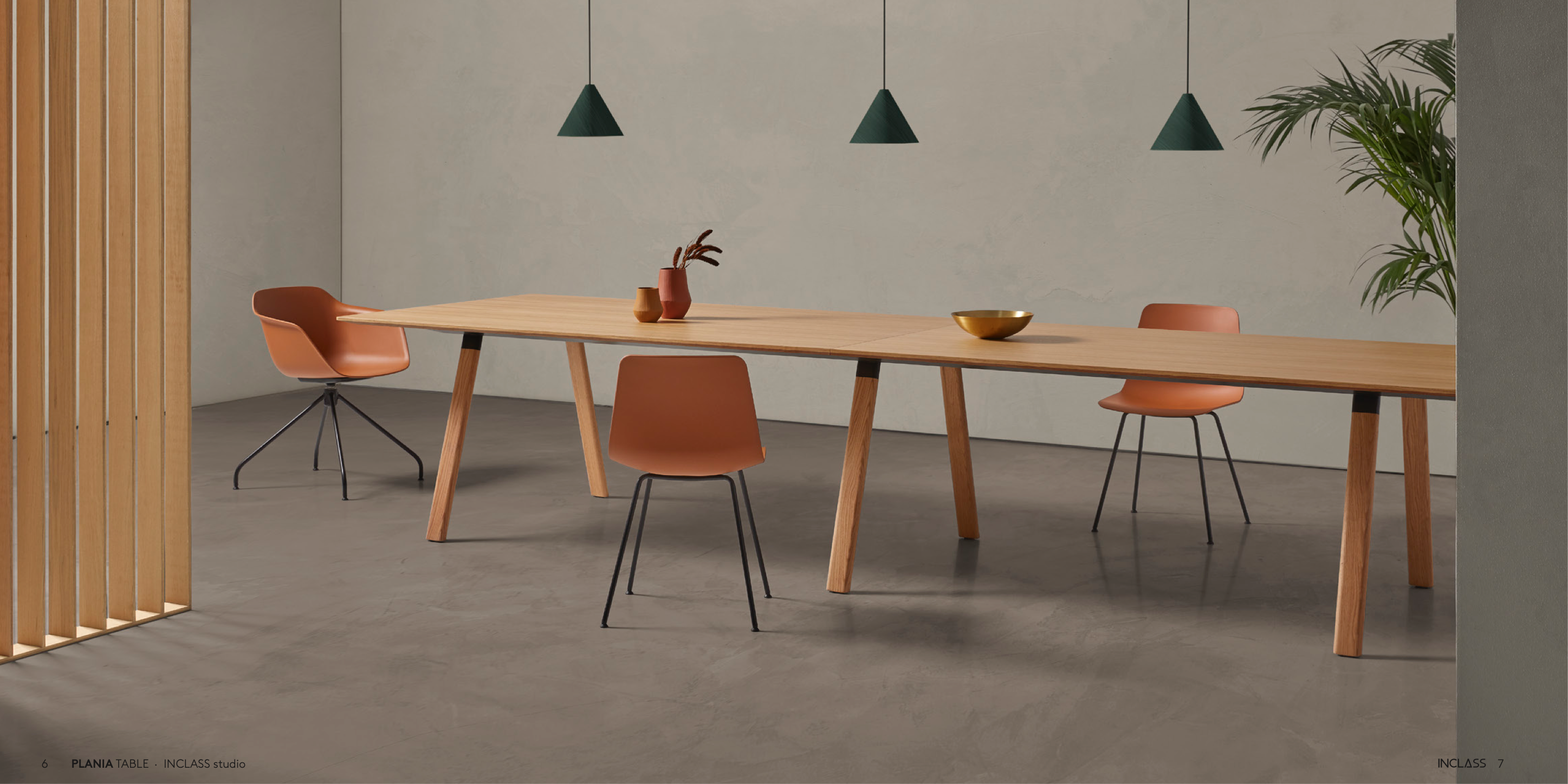 Plania Series
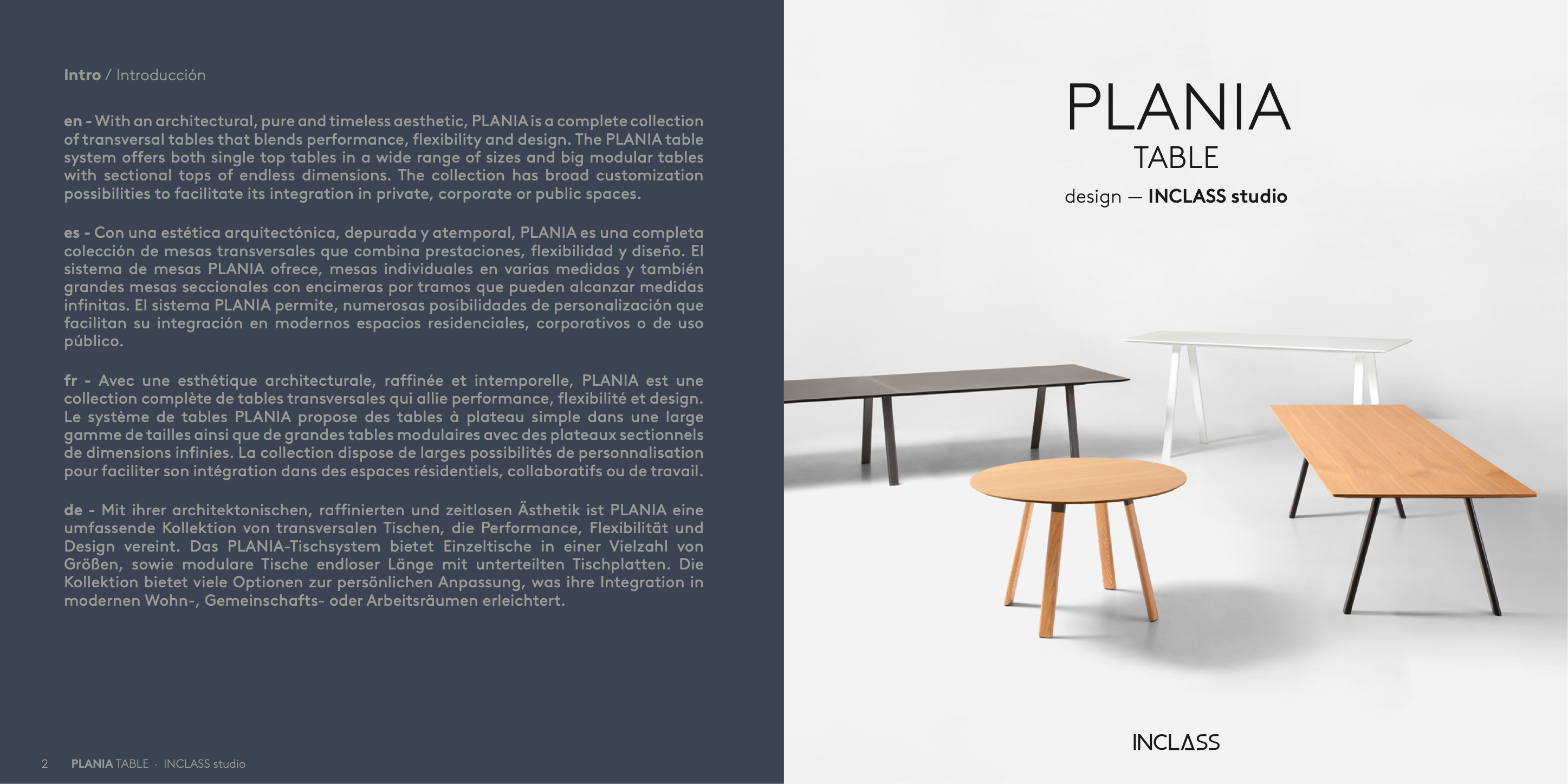 Plania: Tables
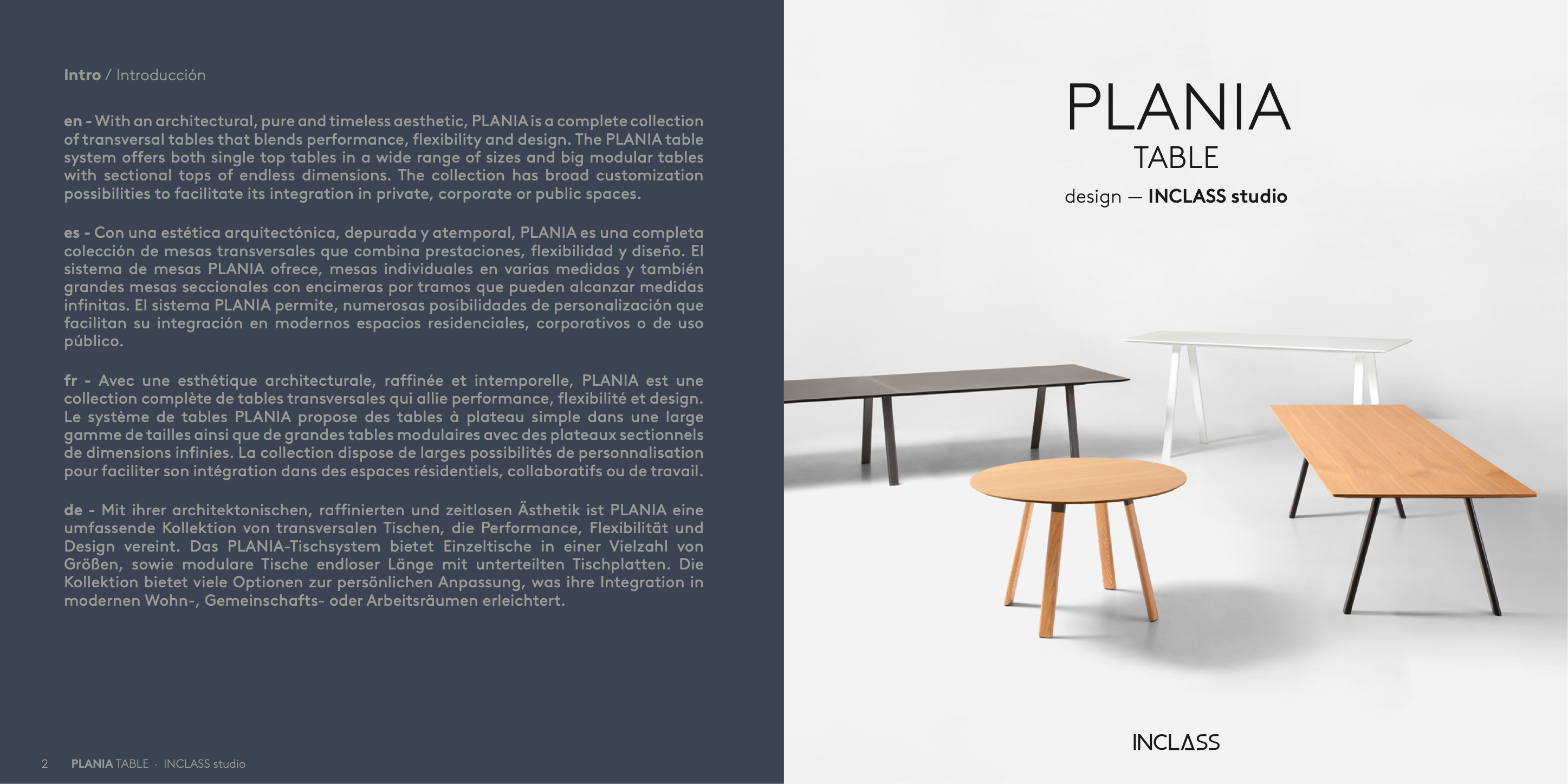 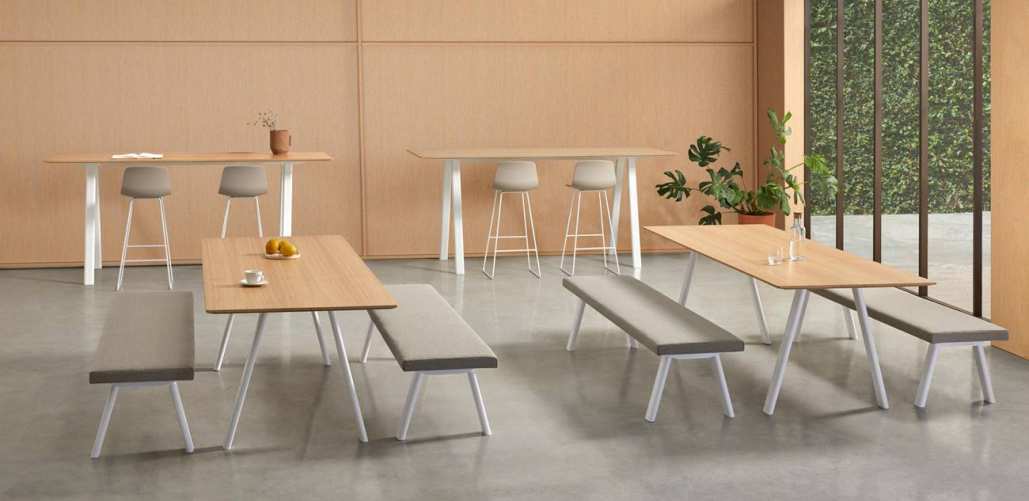 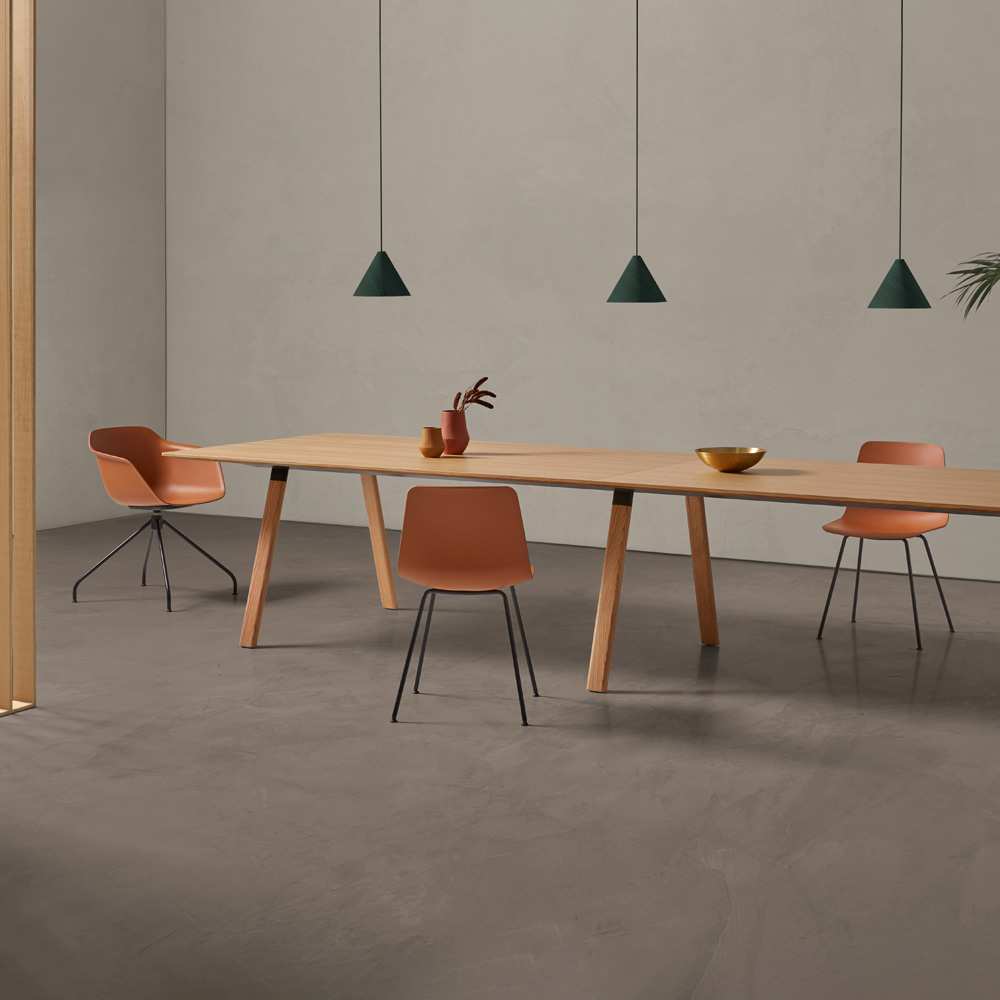 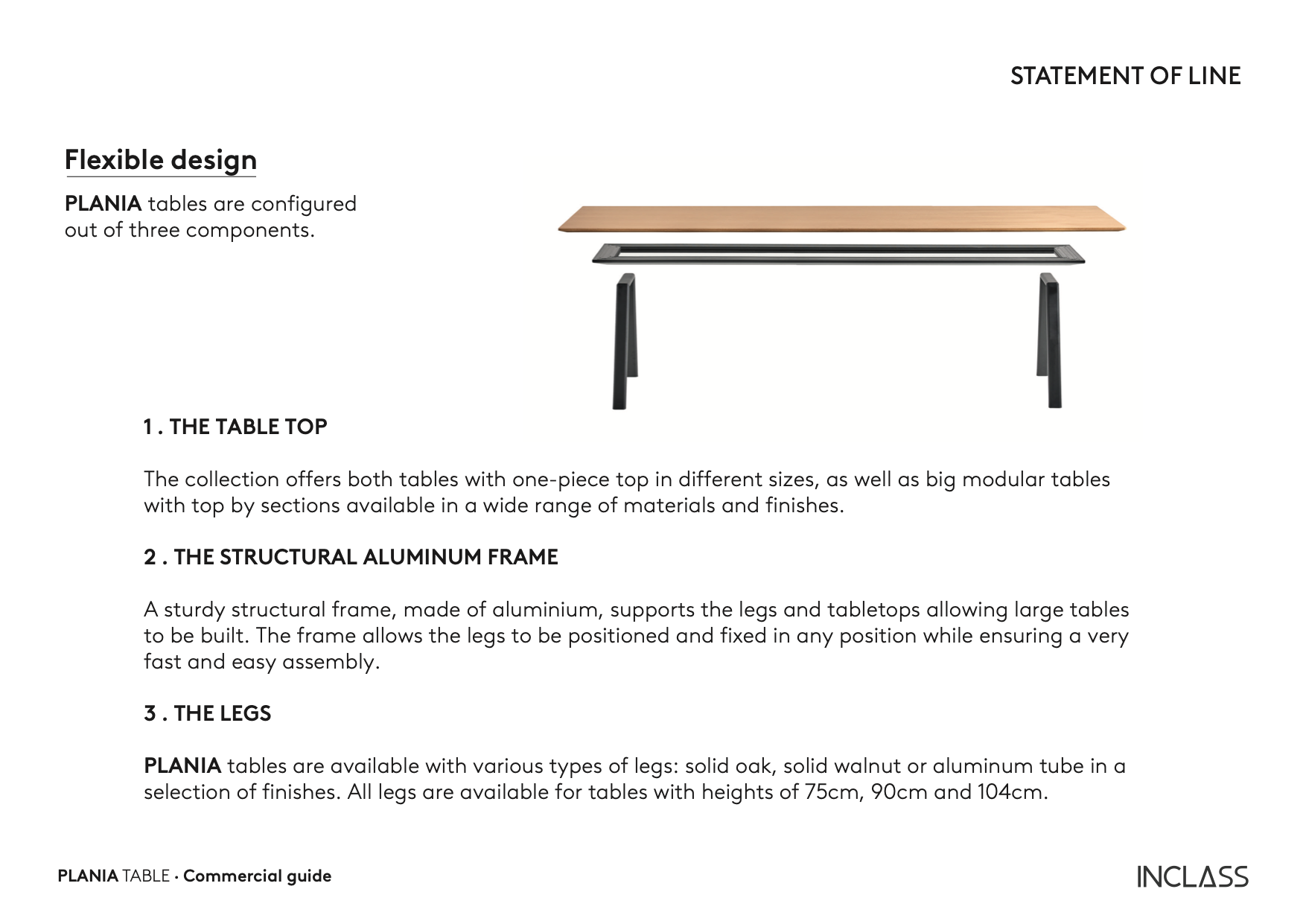 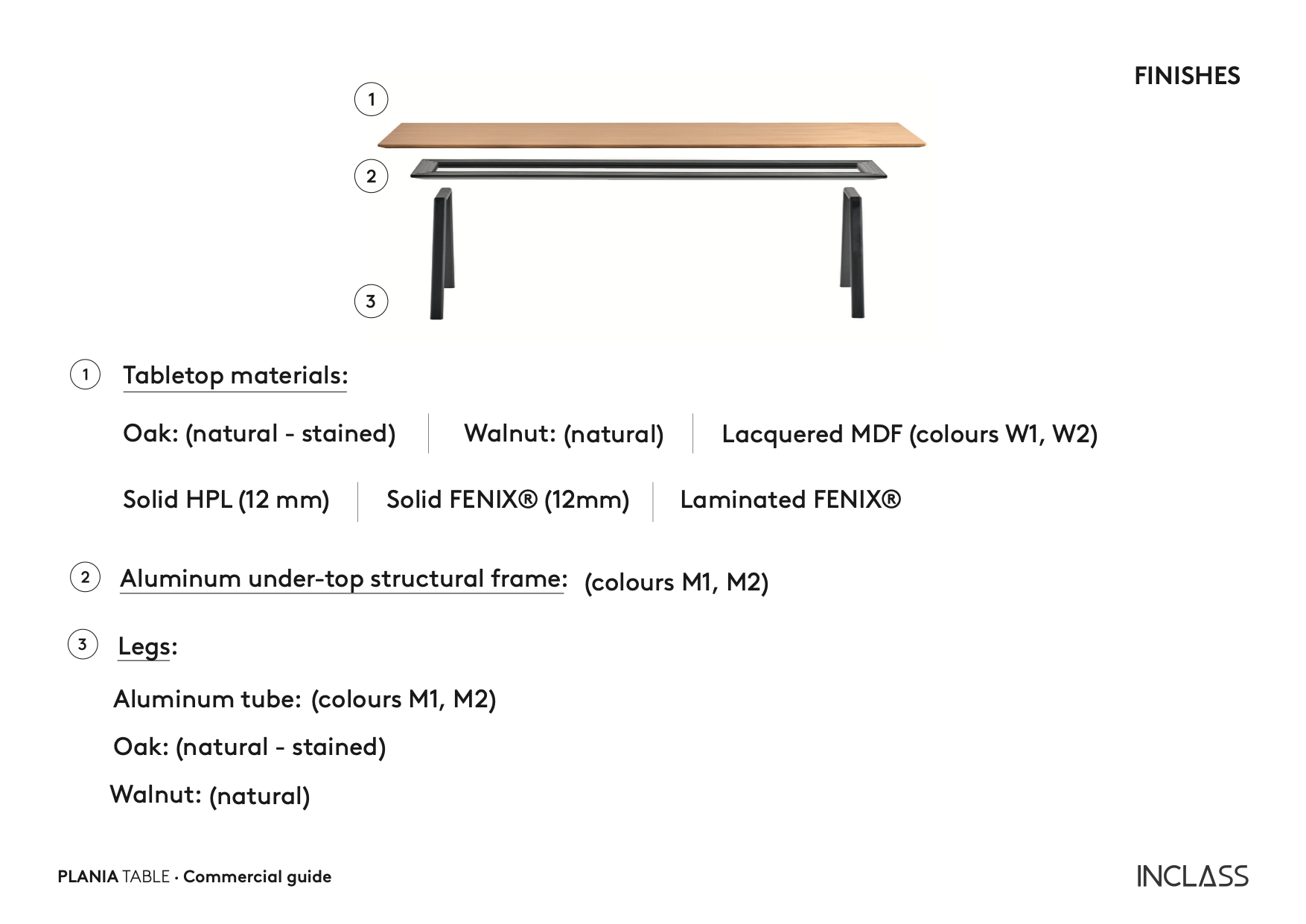 Leg Options
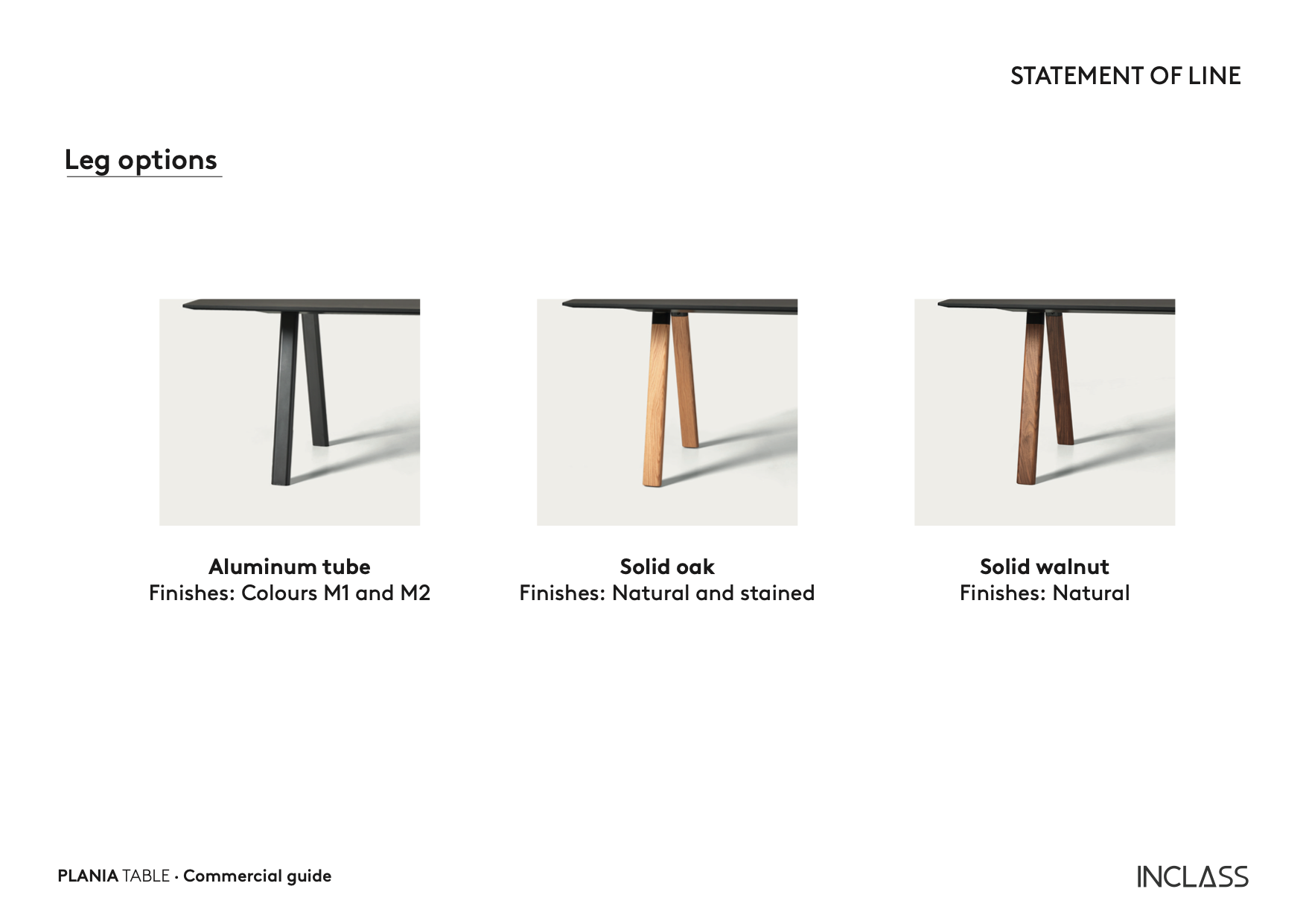 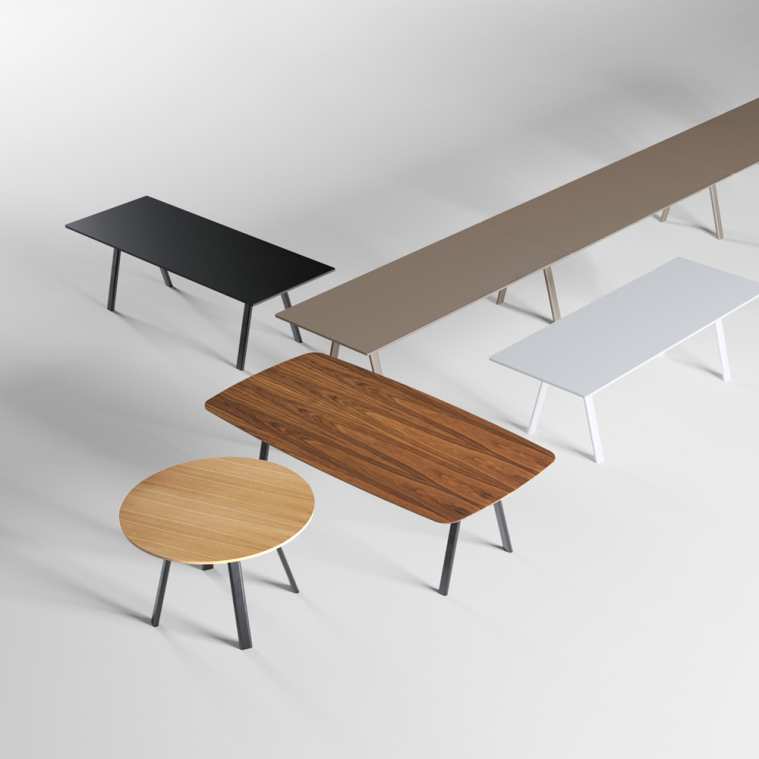 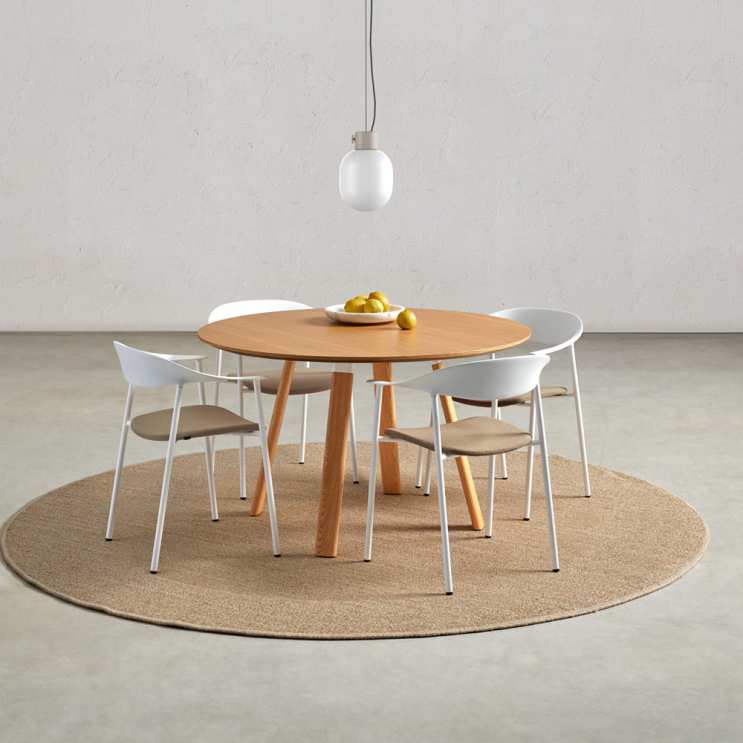 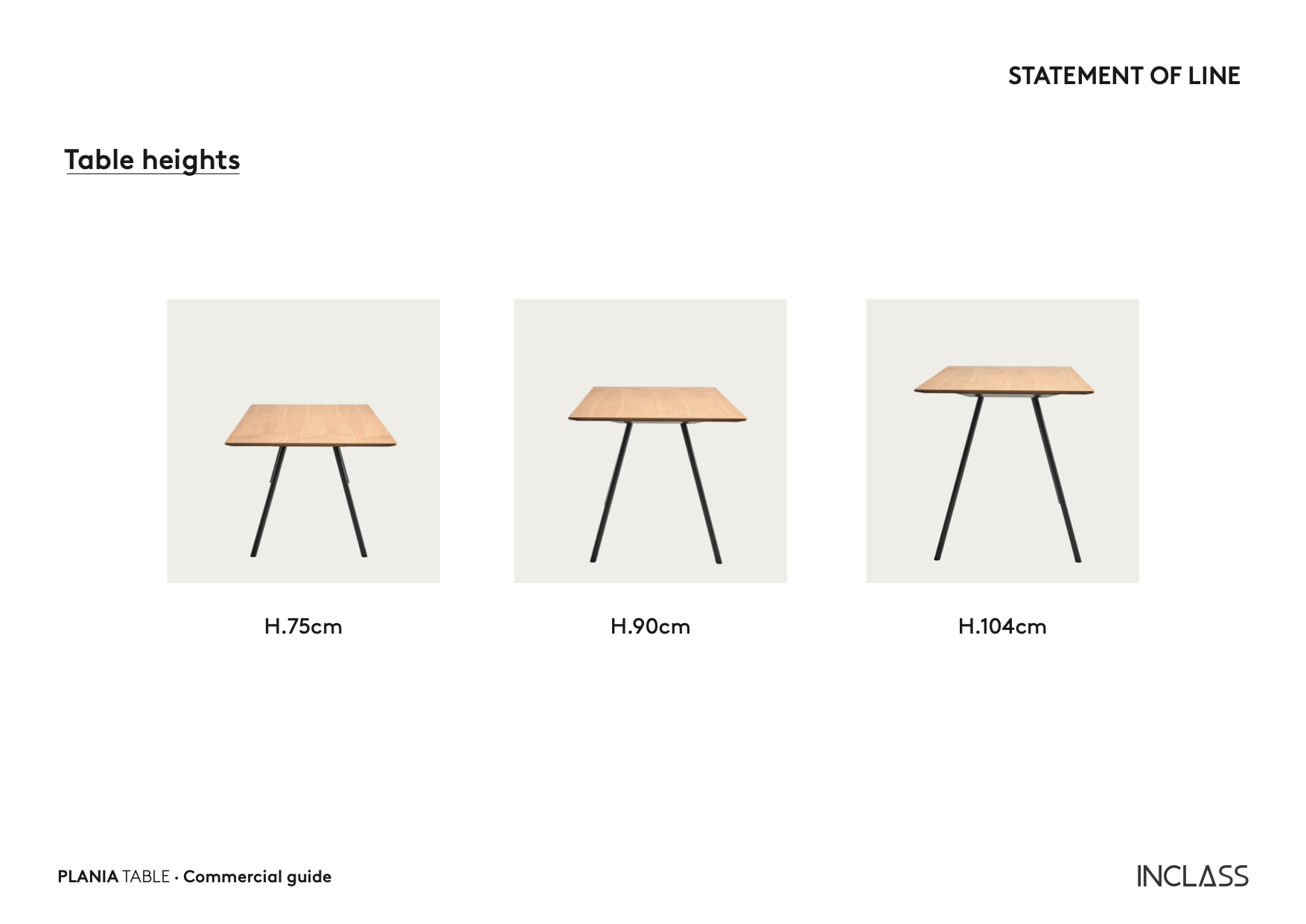 Heights
30”
36”
41”
Shapes
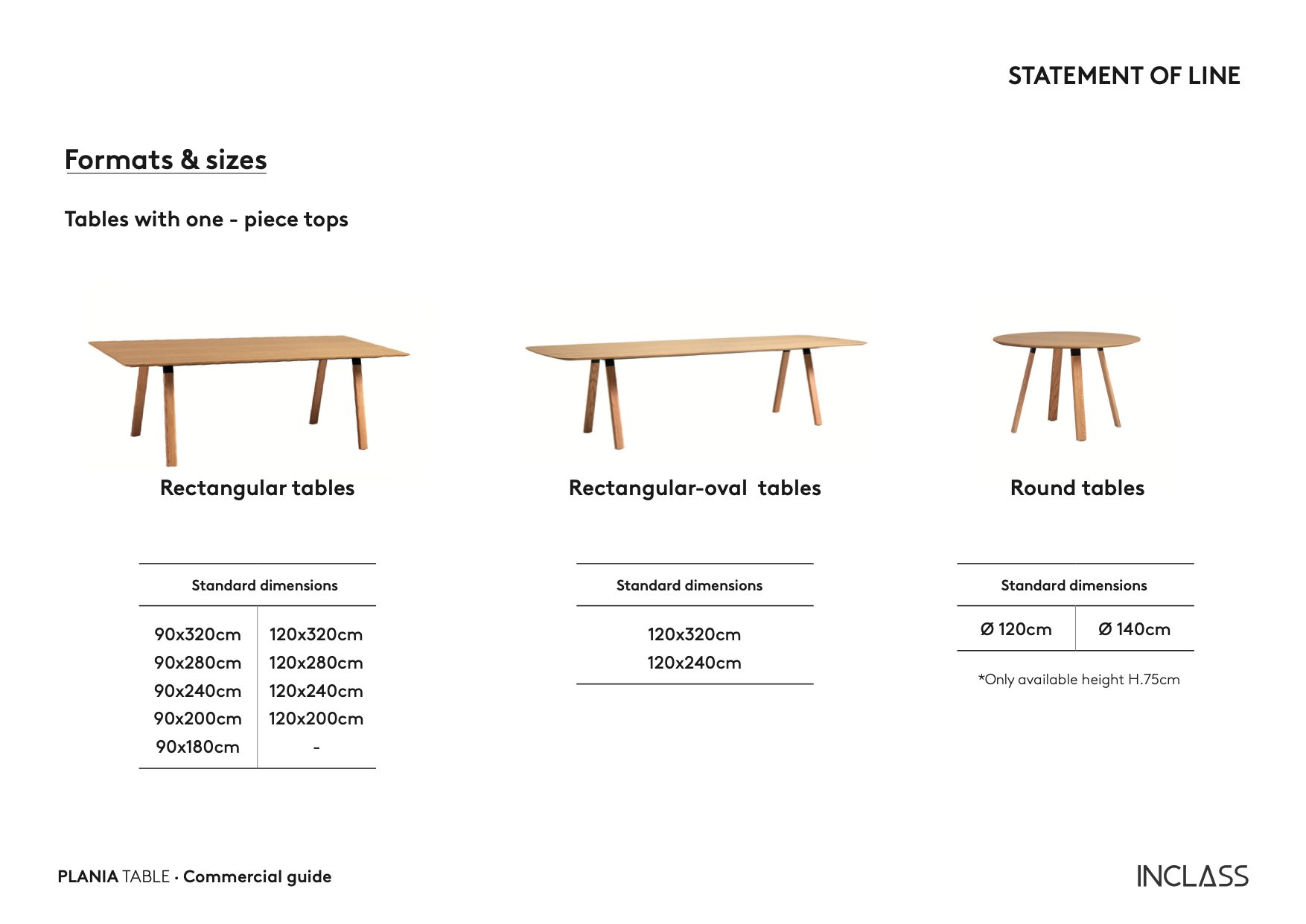 Rectangular
Rectangular - Oval
Round
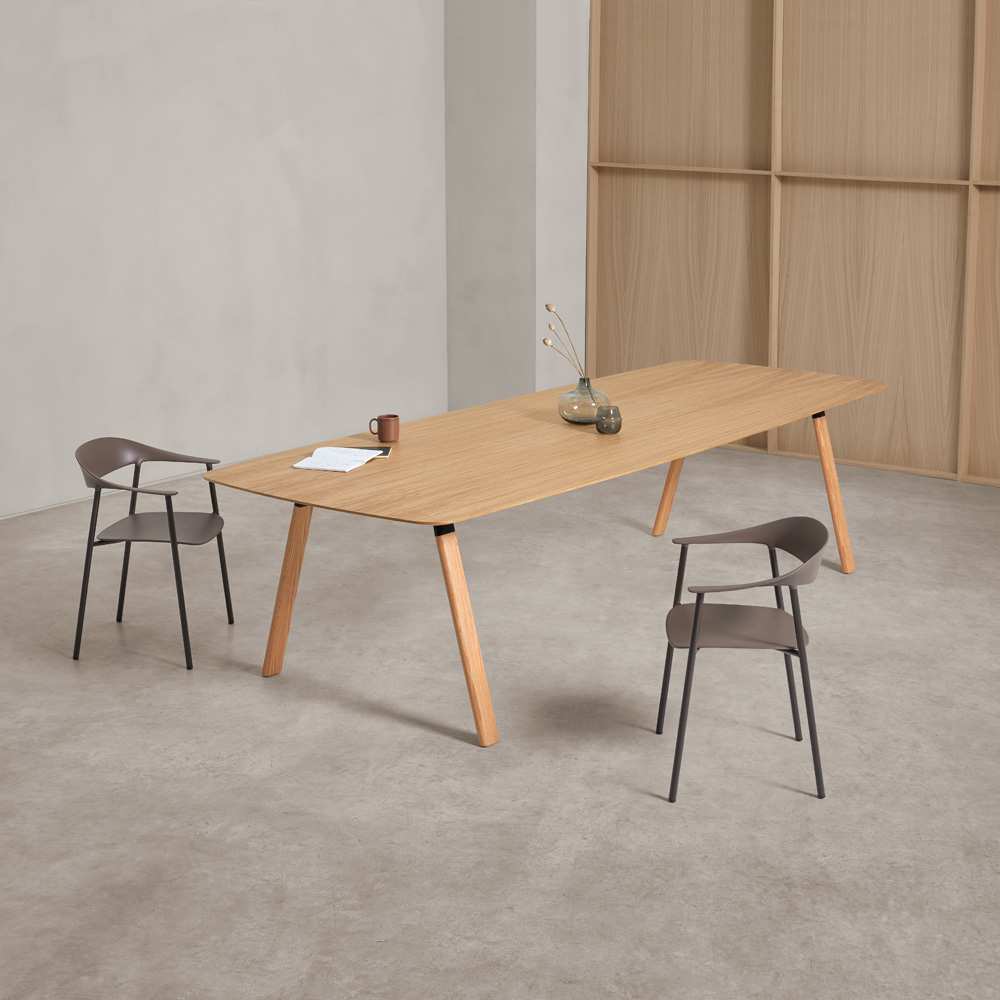 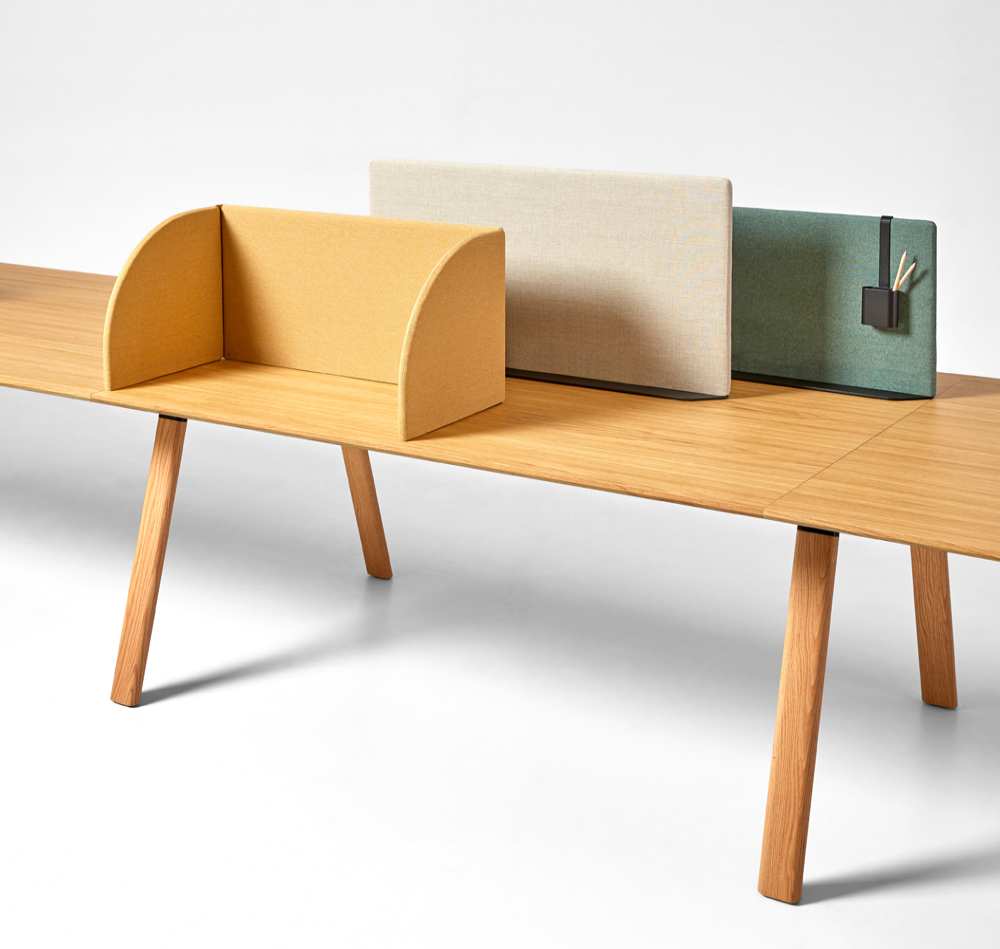 Plania: 
Table Power & Accessories
Power: Cable Management
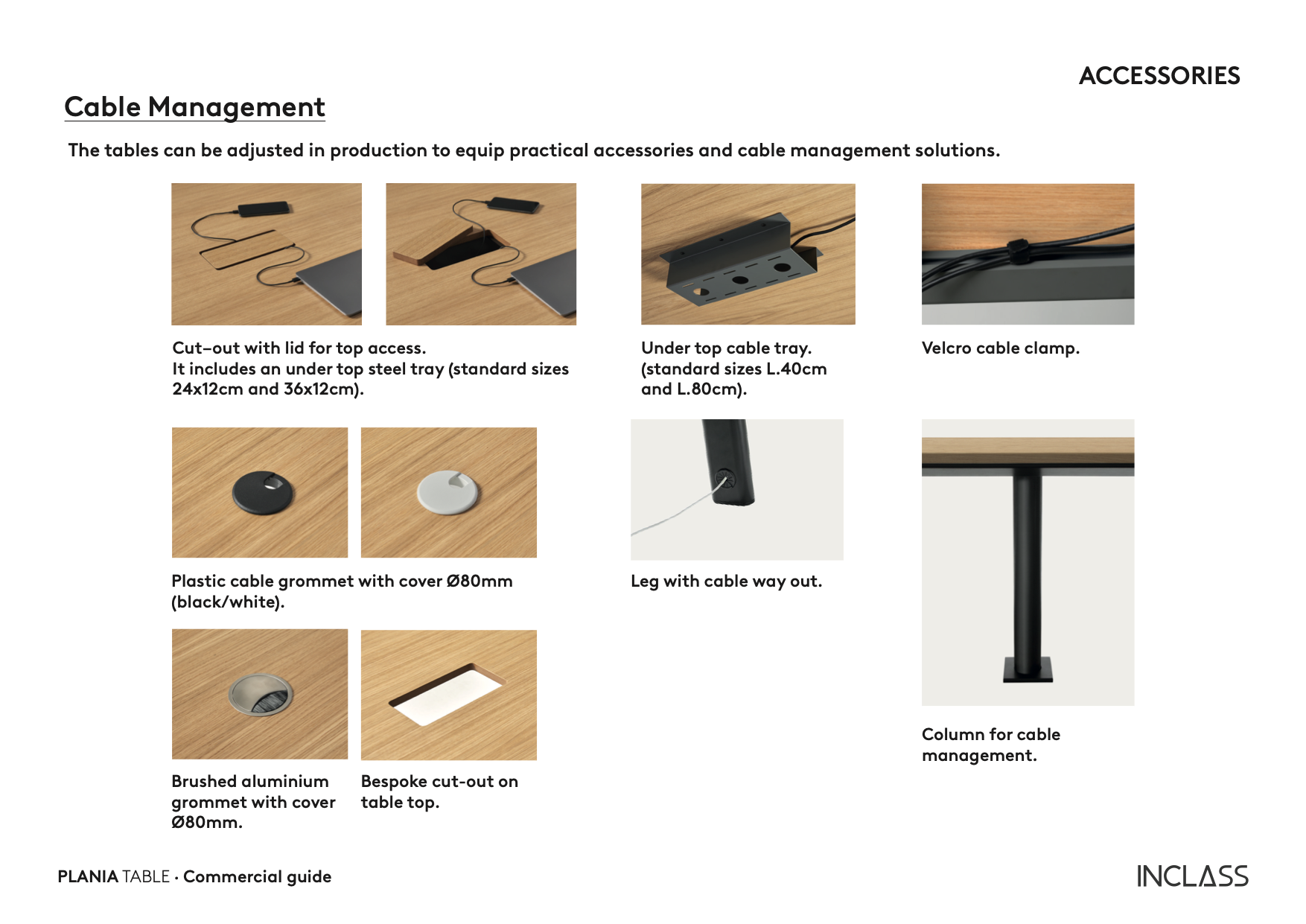 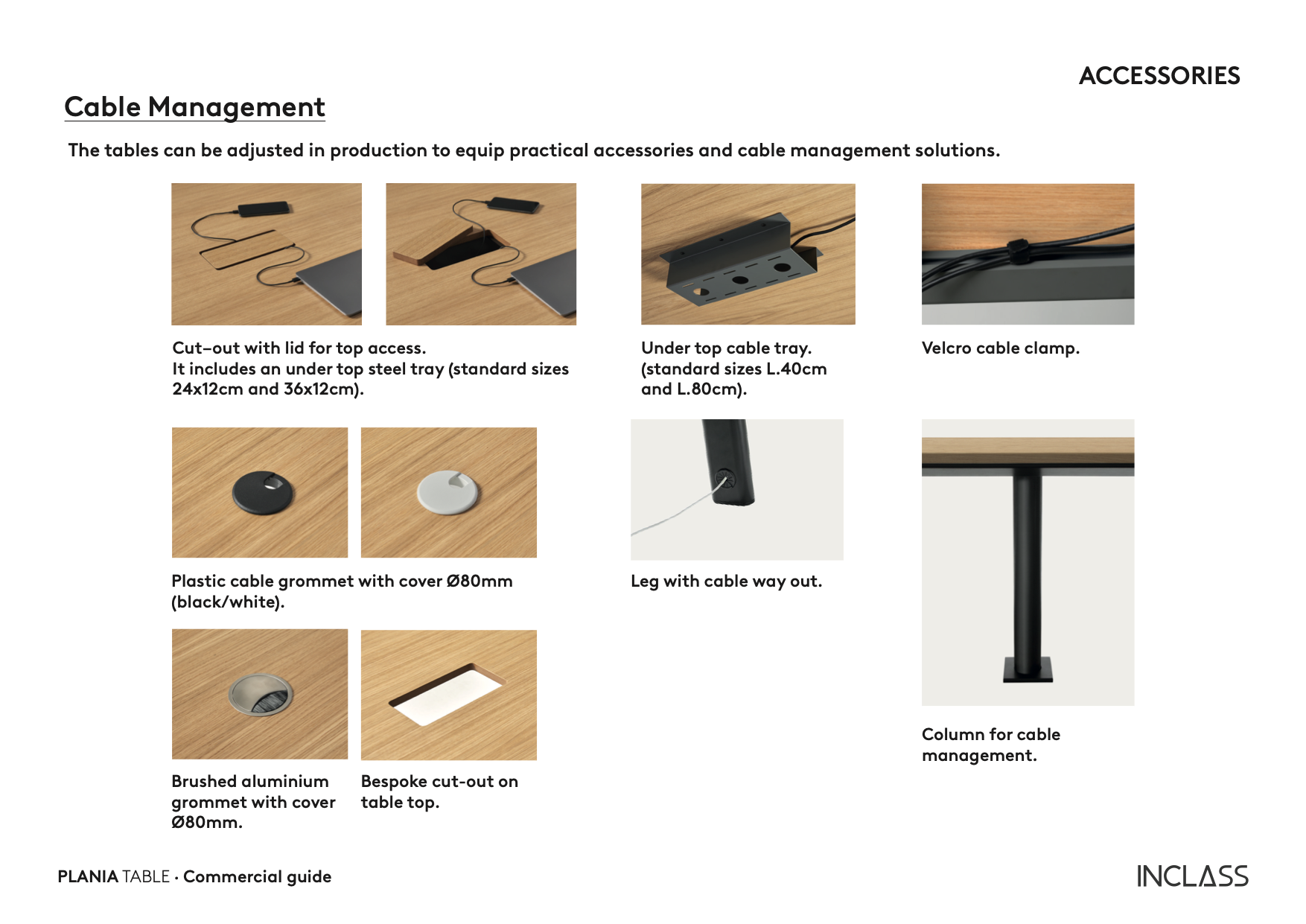 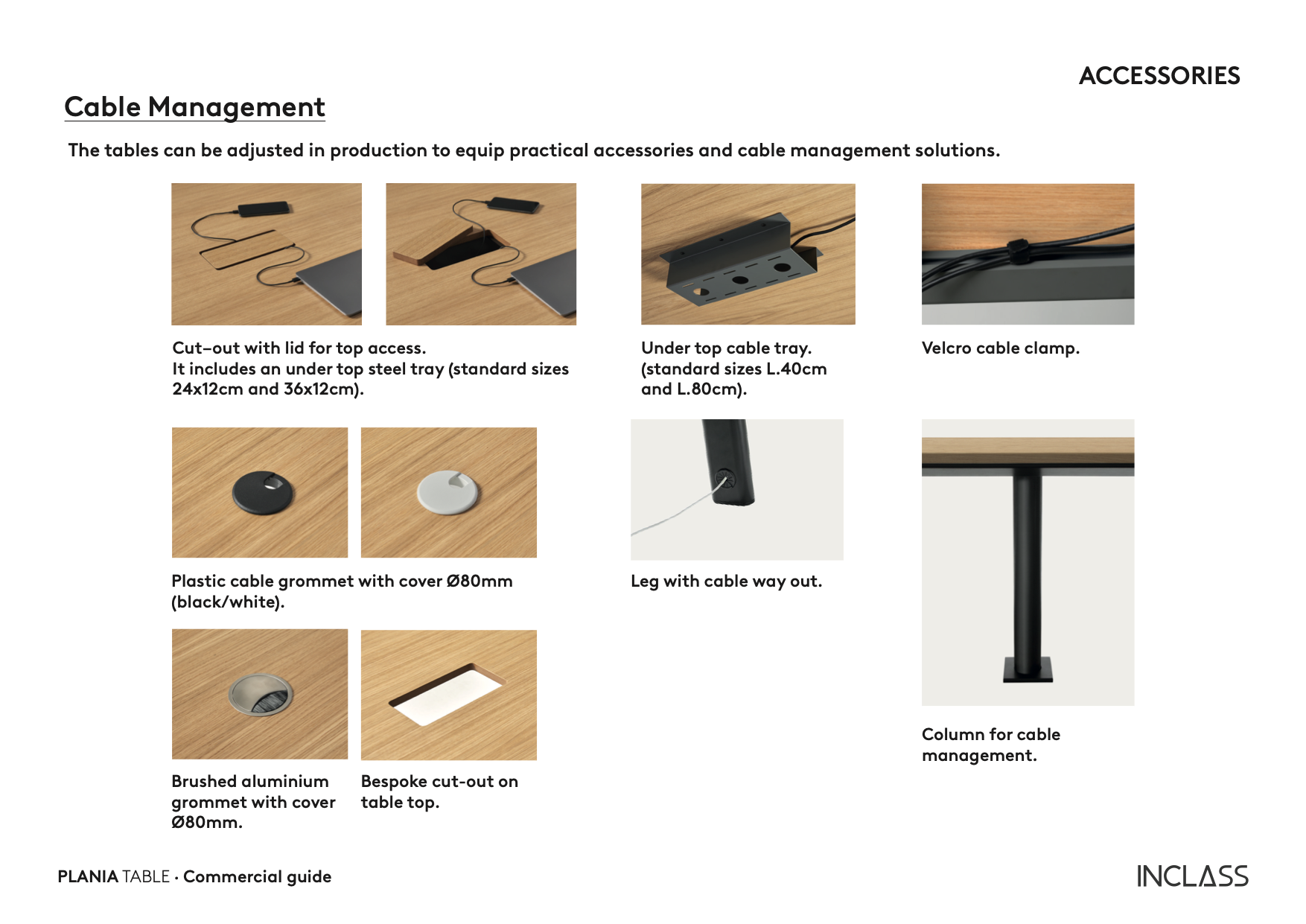 Power: Cable Management
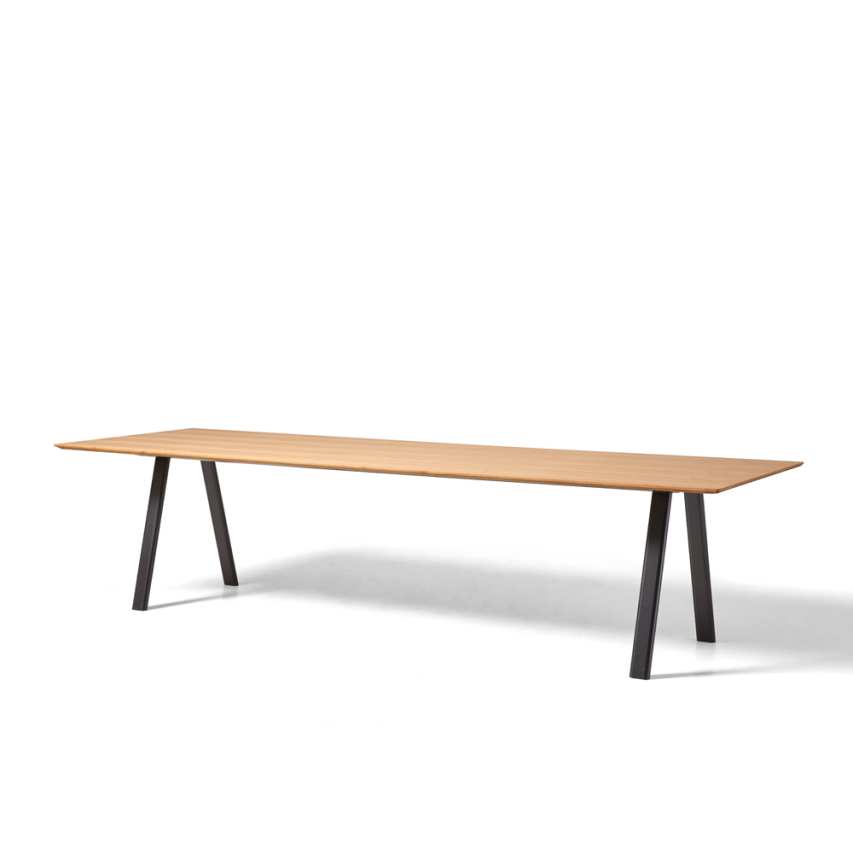 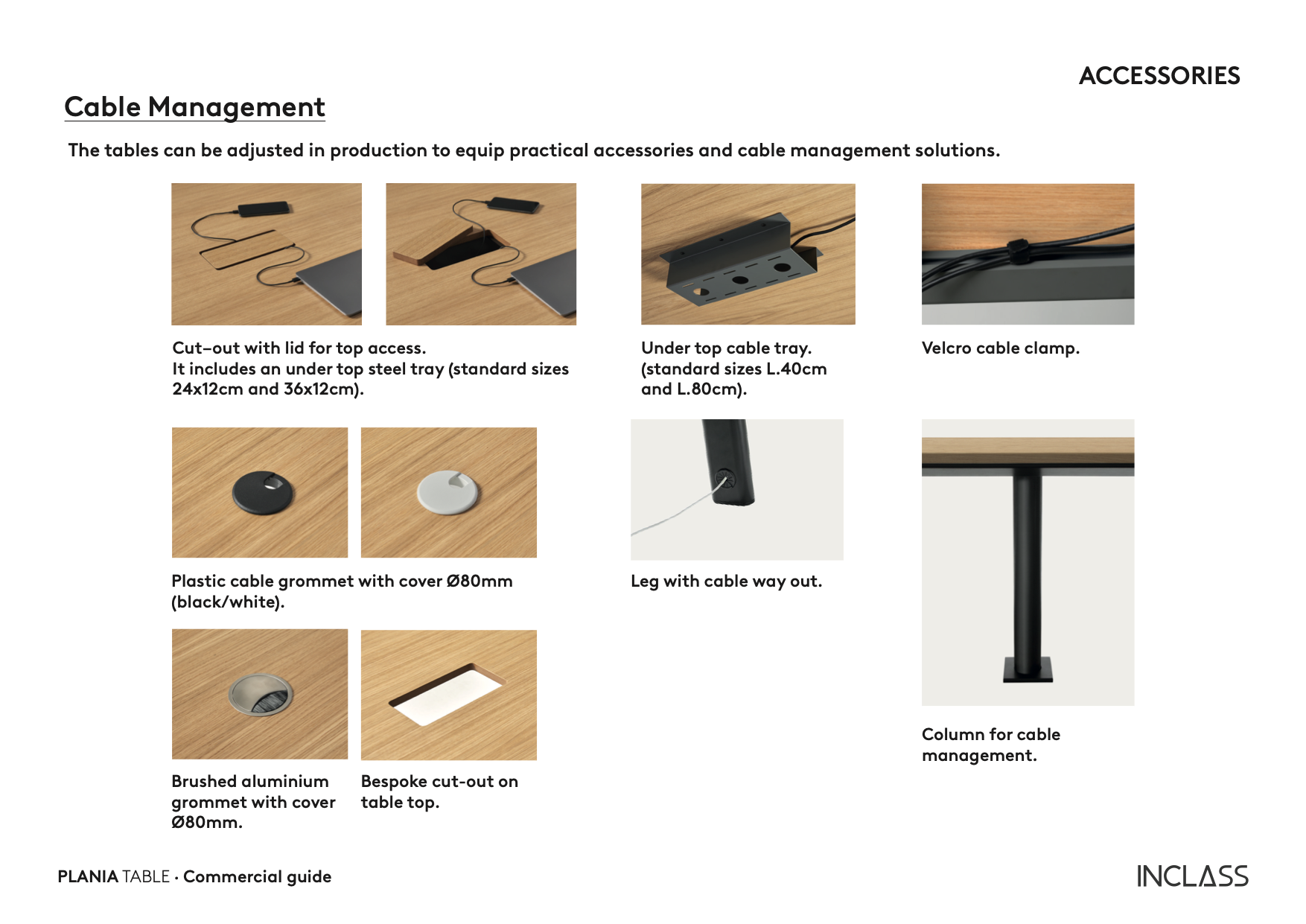 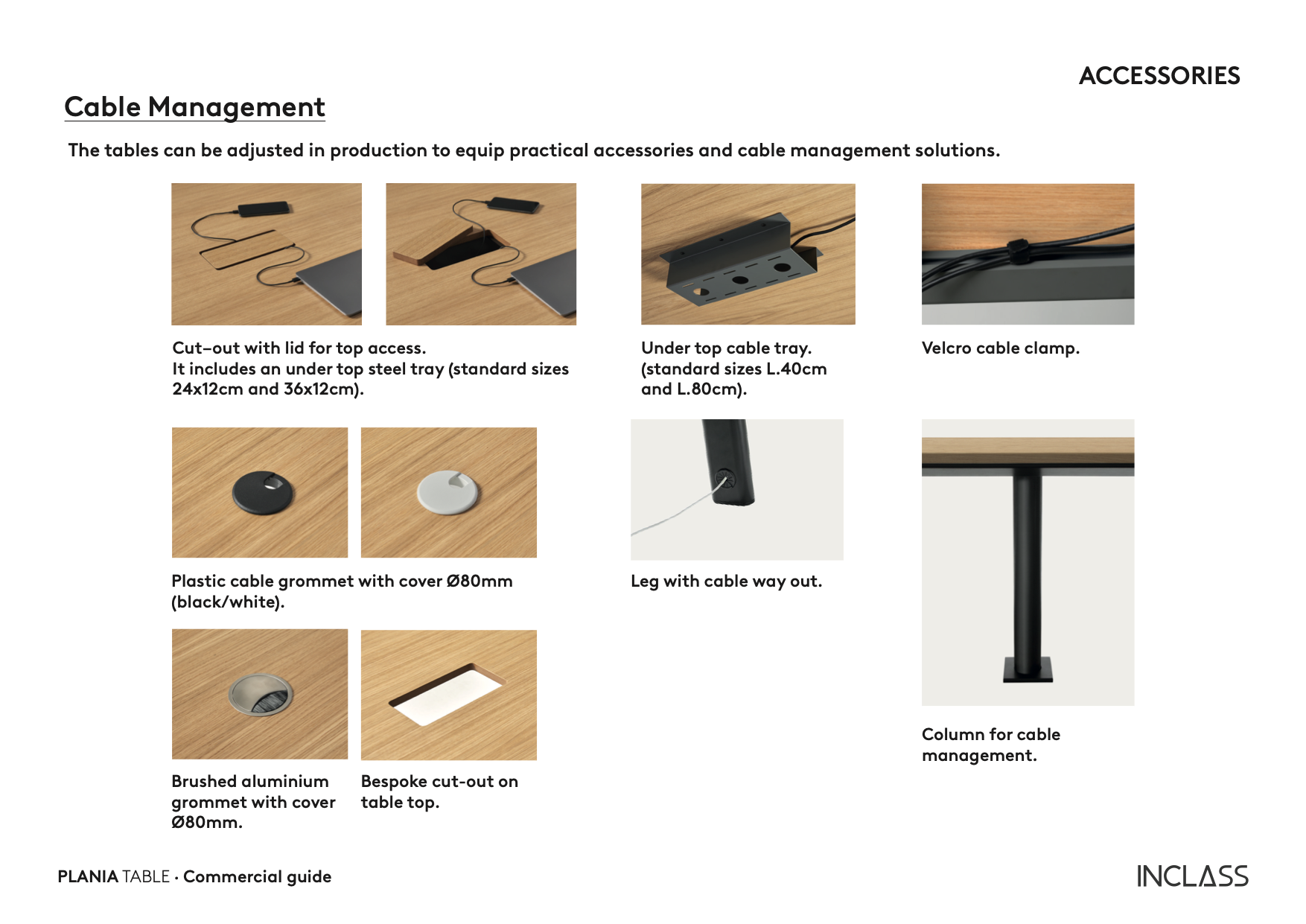 Accessories: Divider Screens
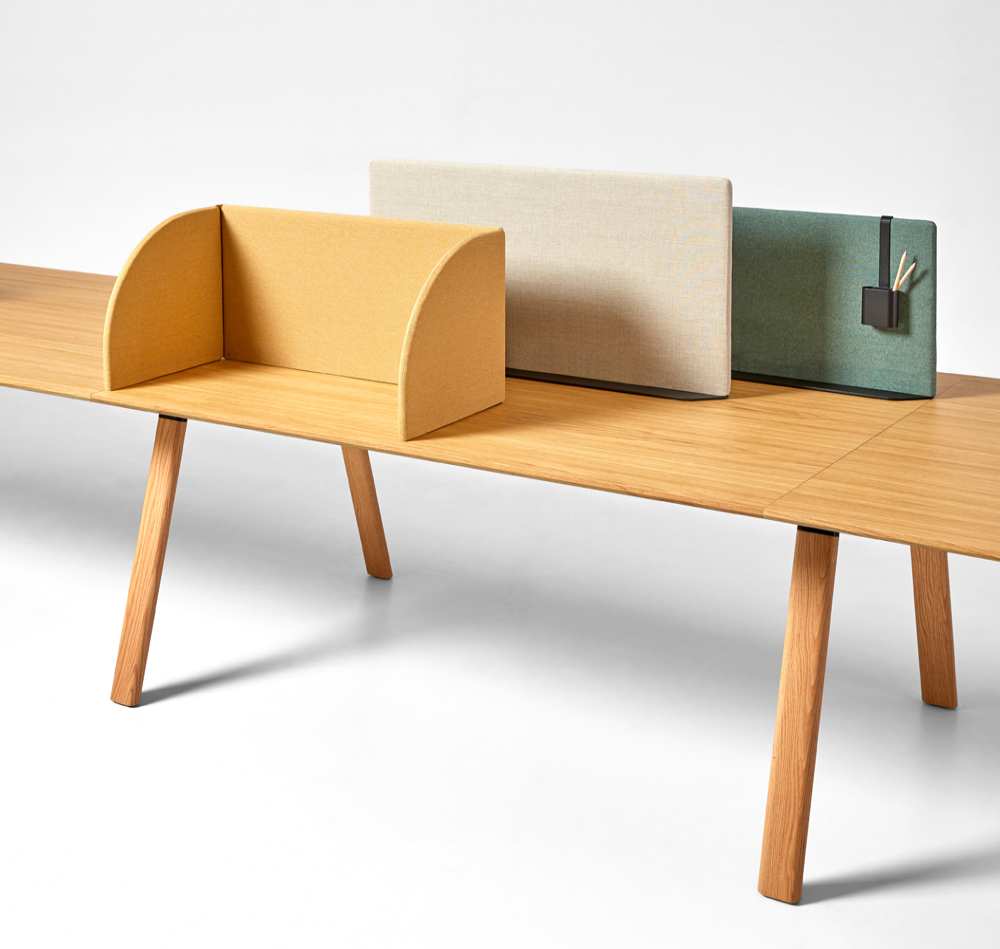 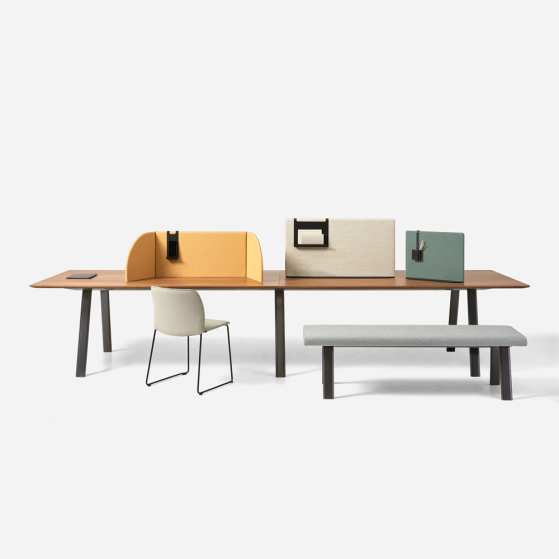 Accessories: Divider Screens
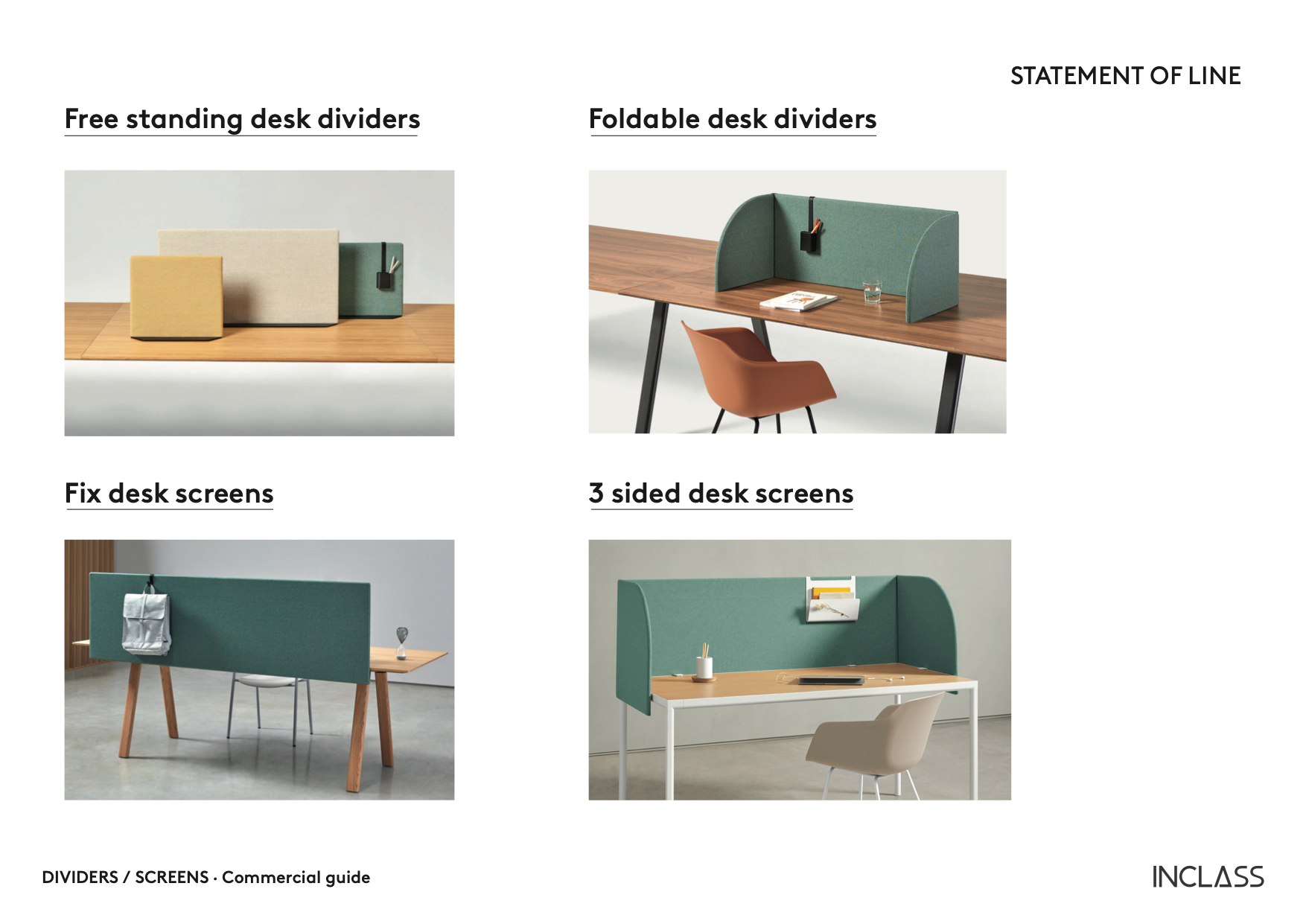 A
B
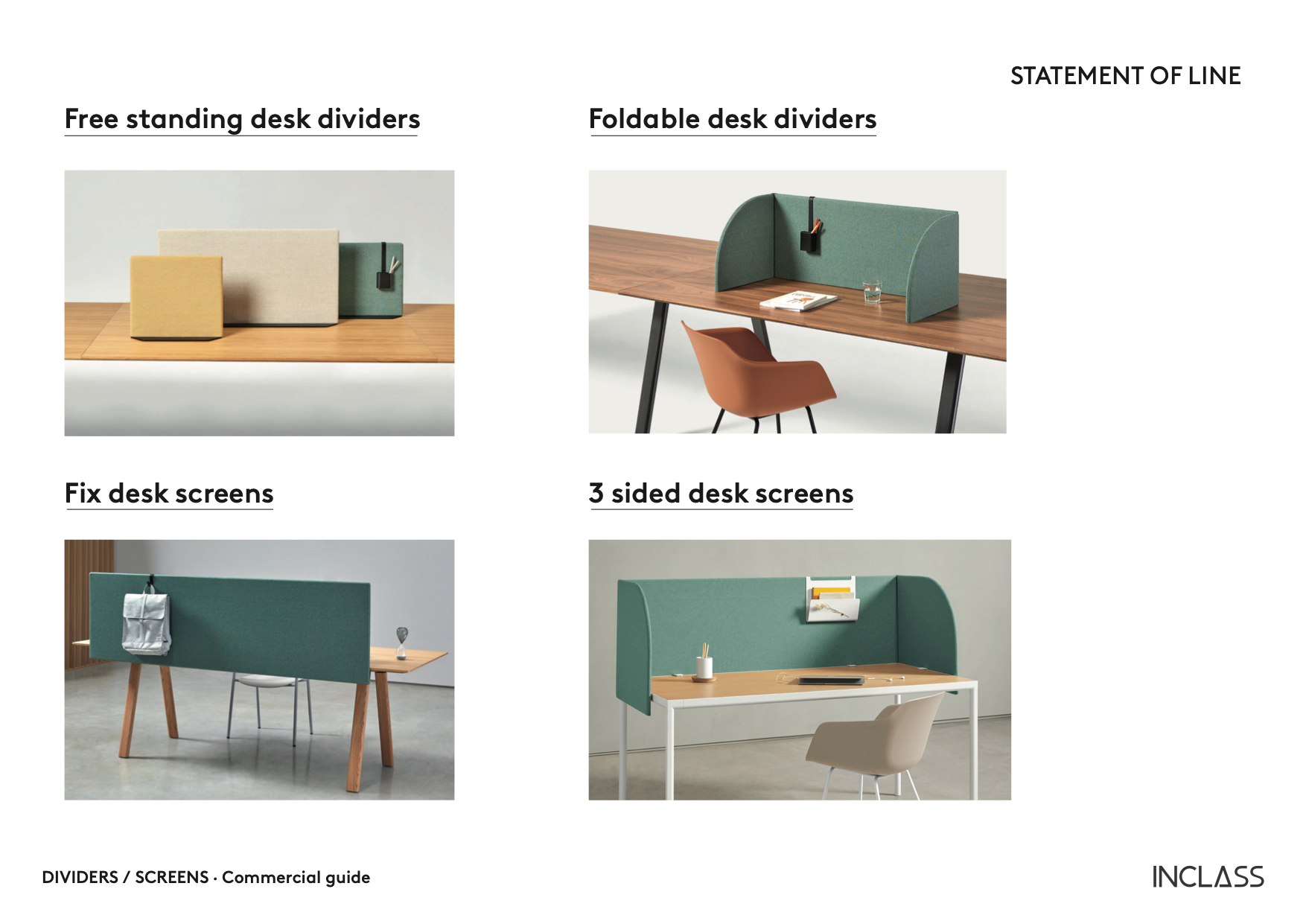 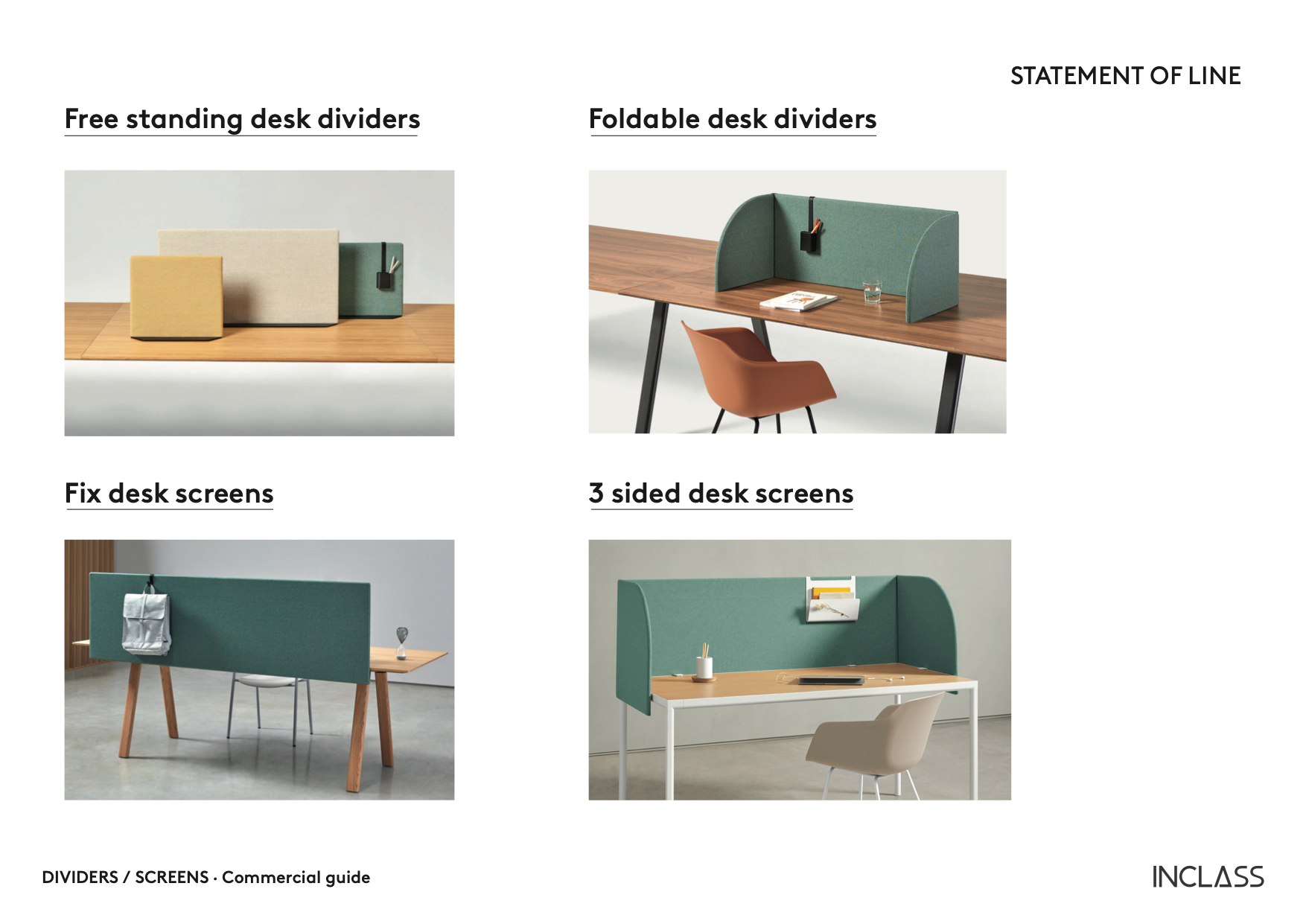 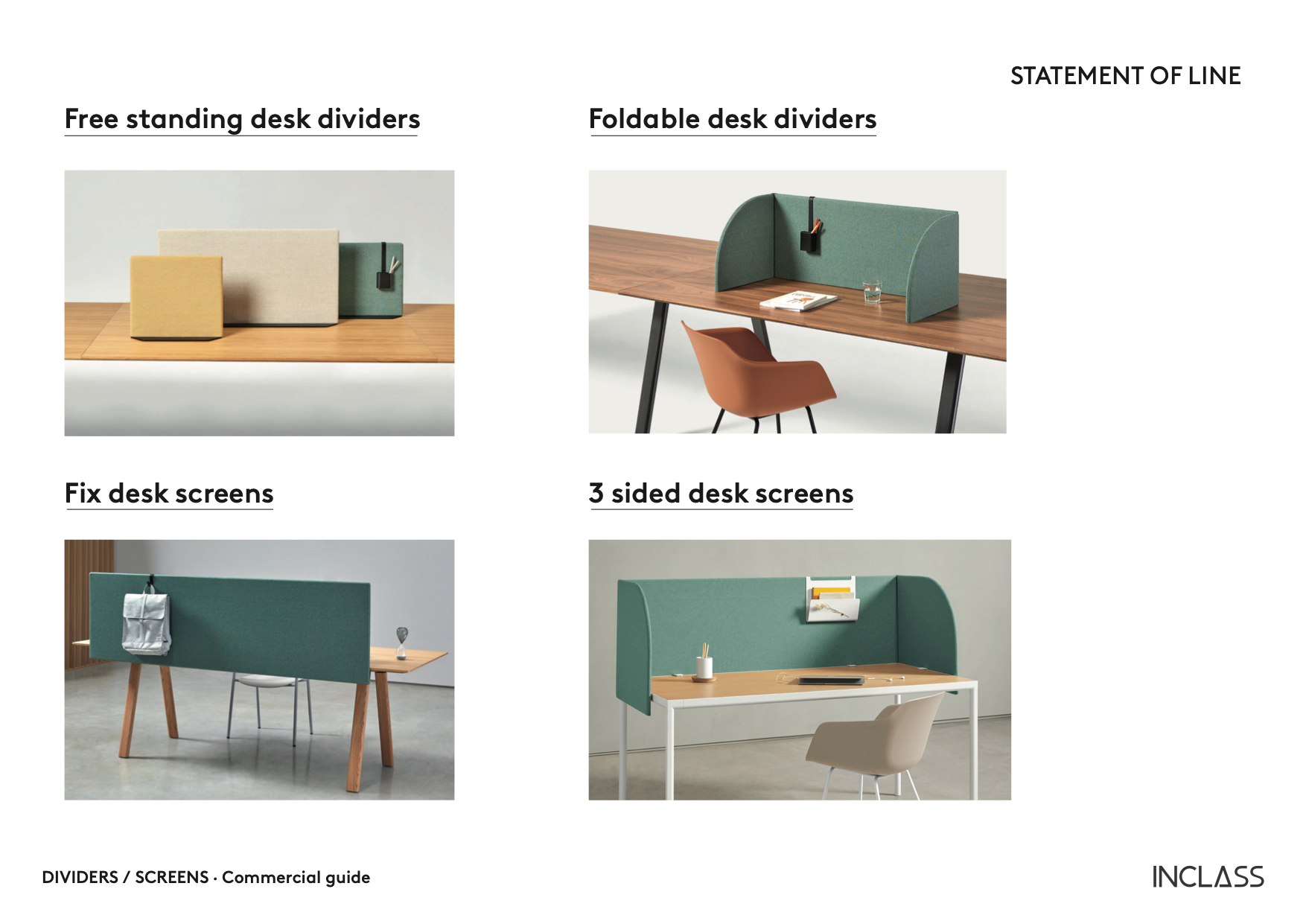 C
D
Accessories
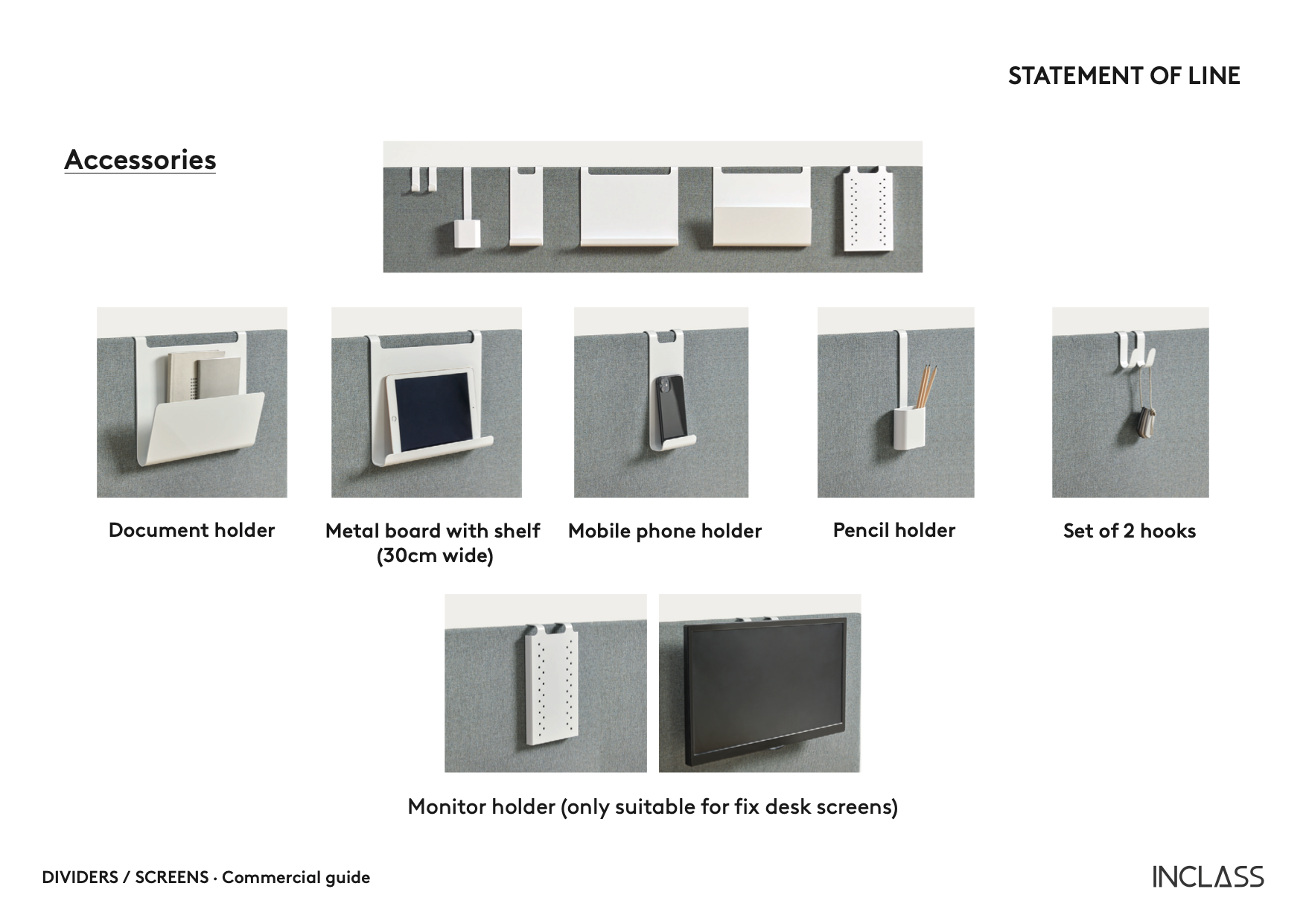 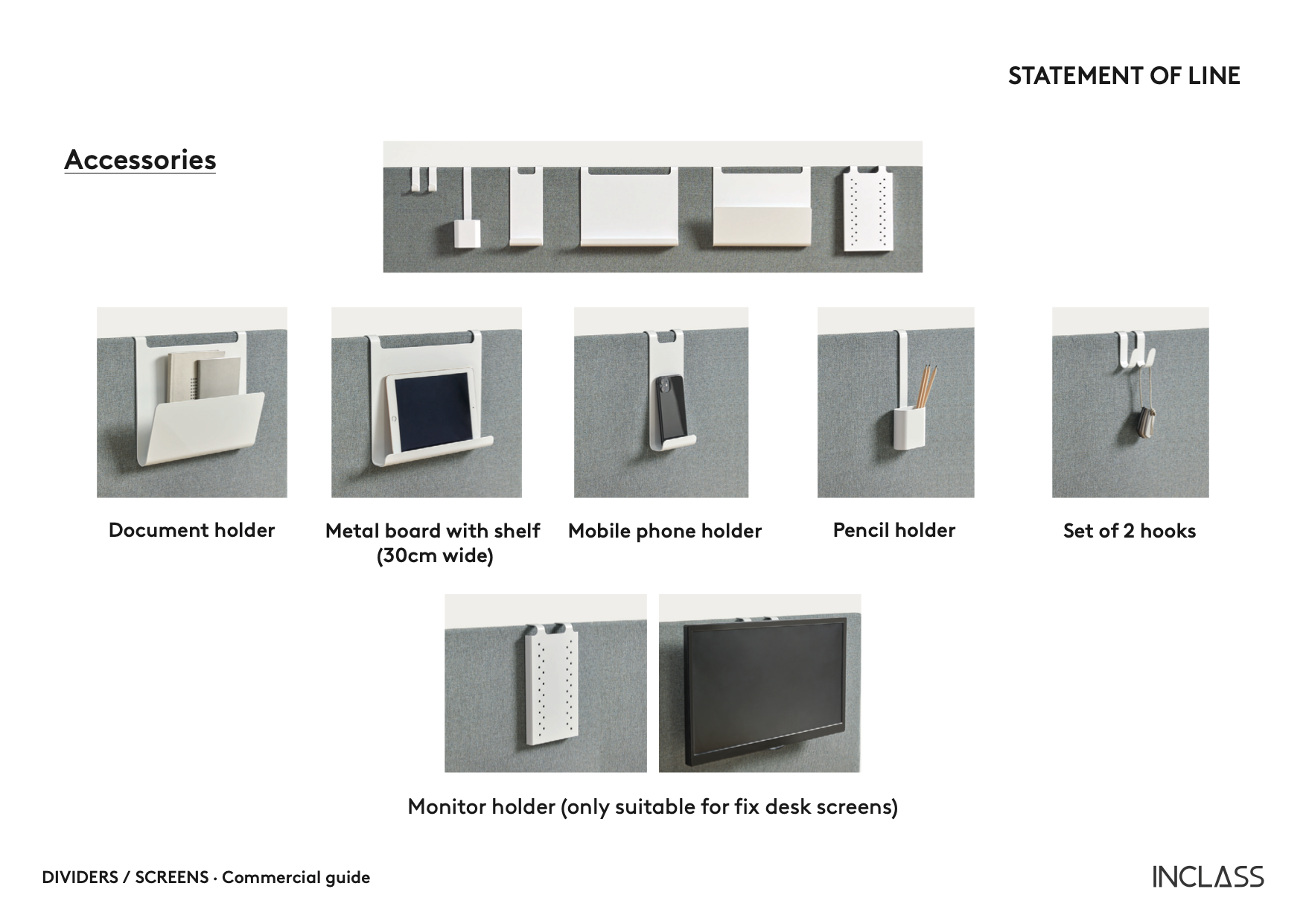 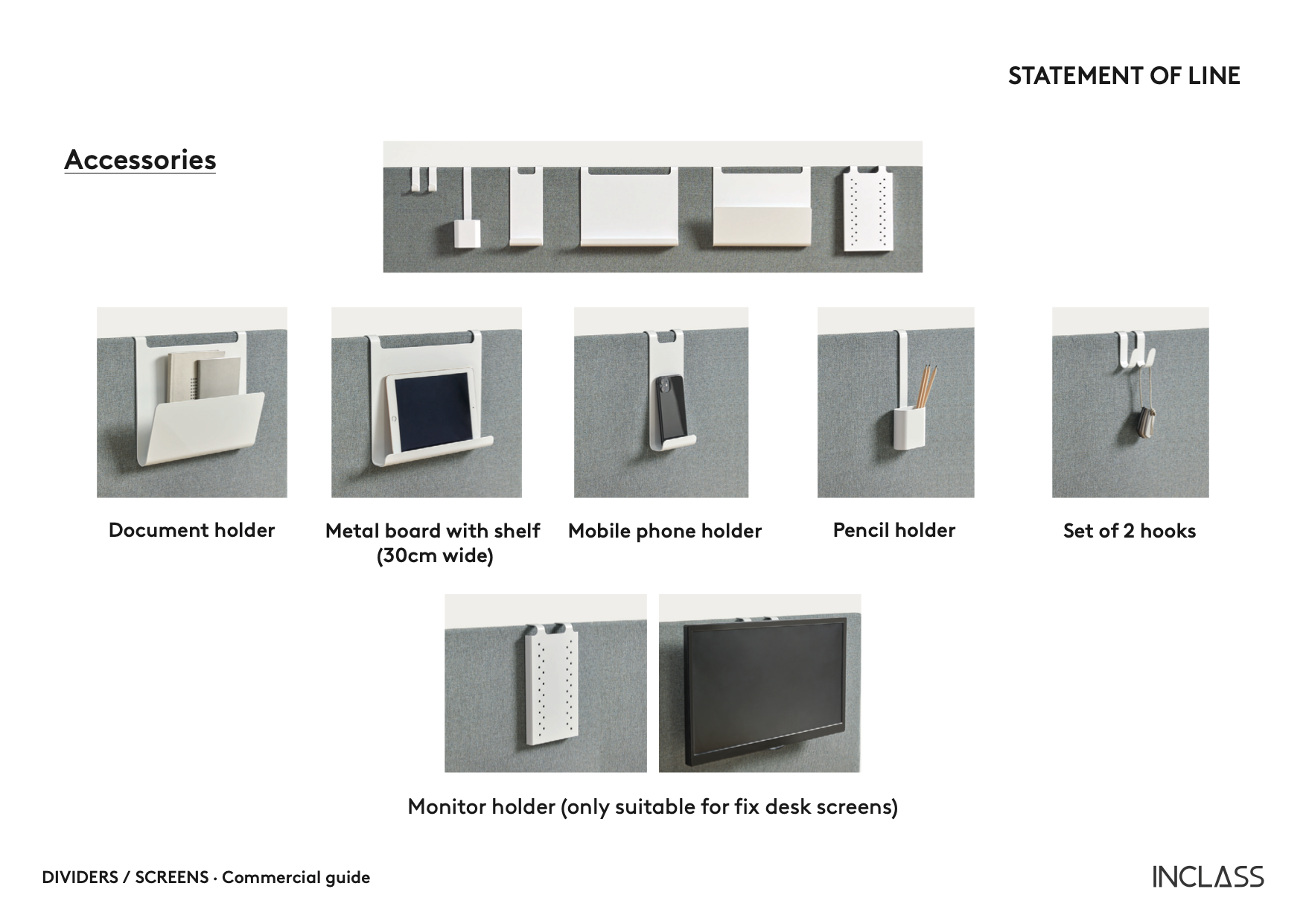 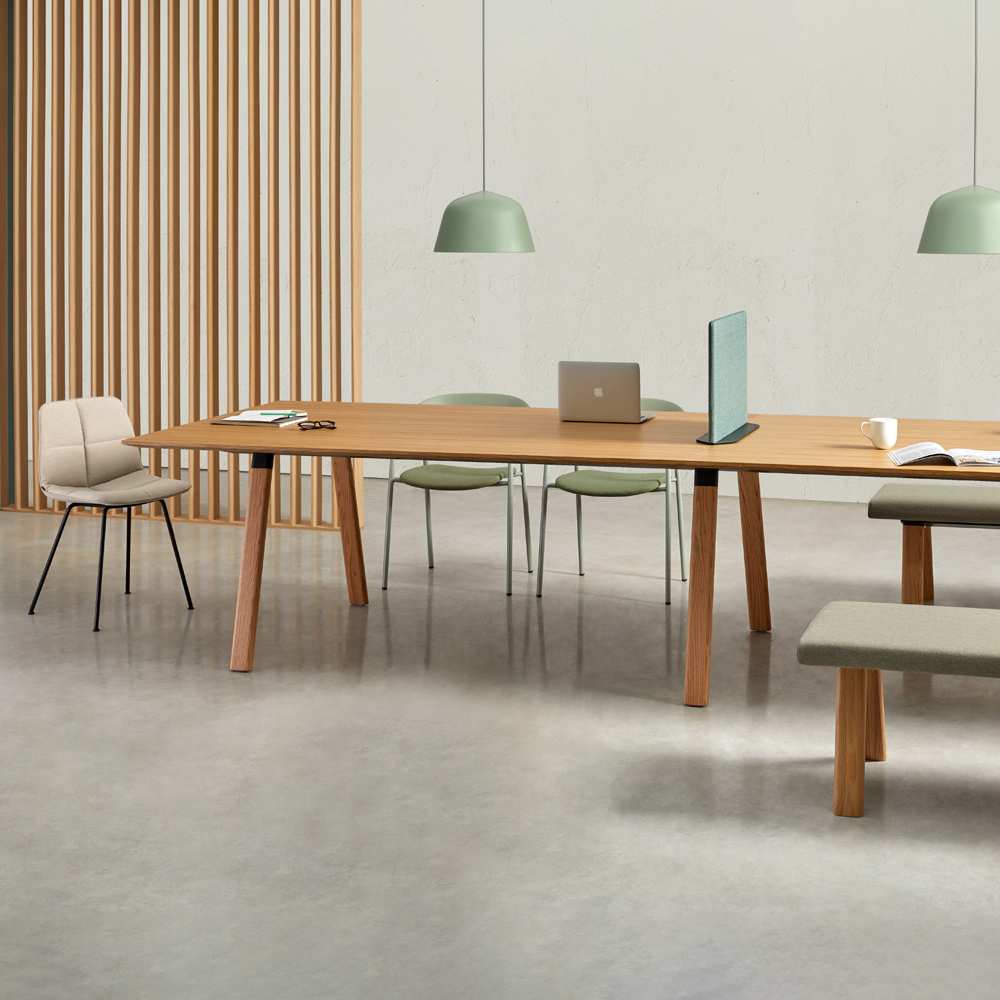 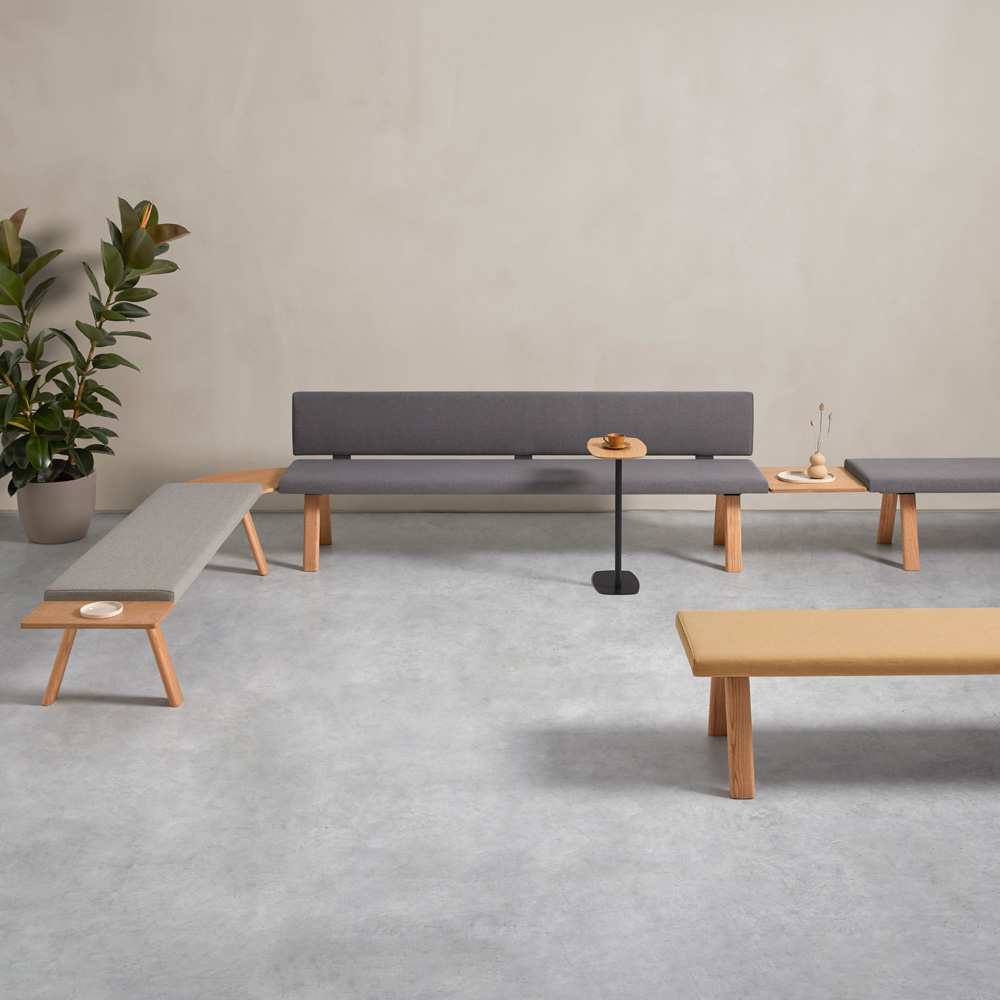 Plania: Bench
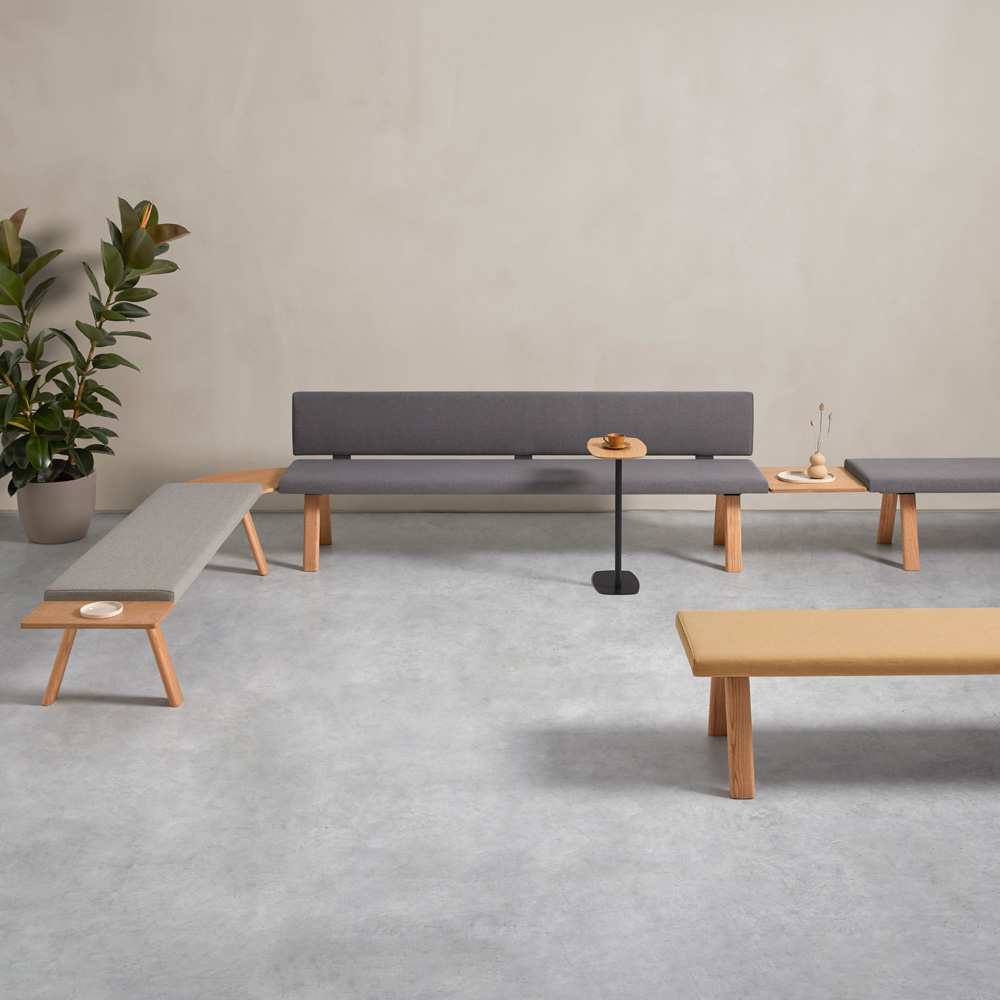 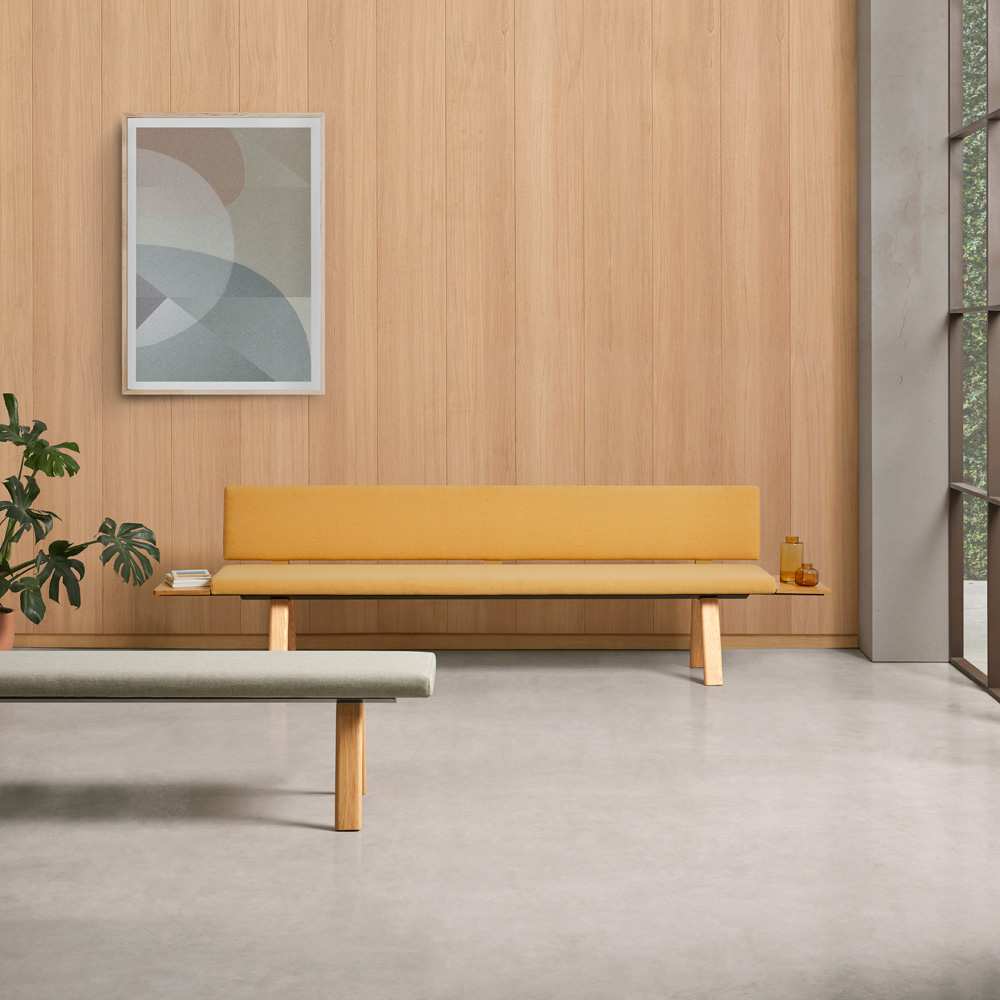 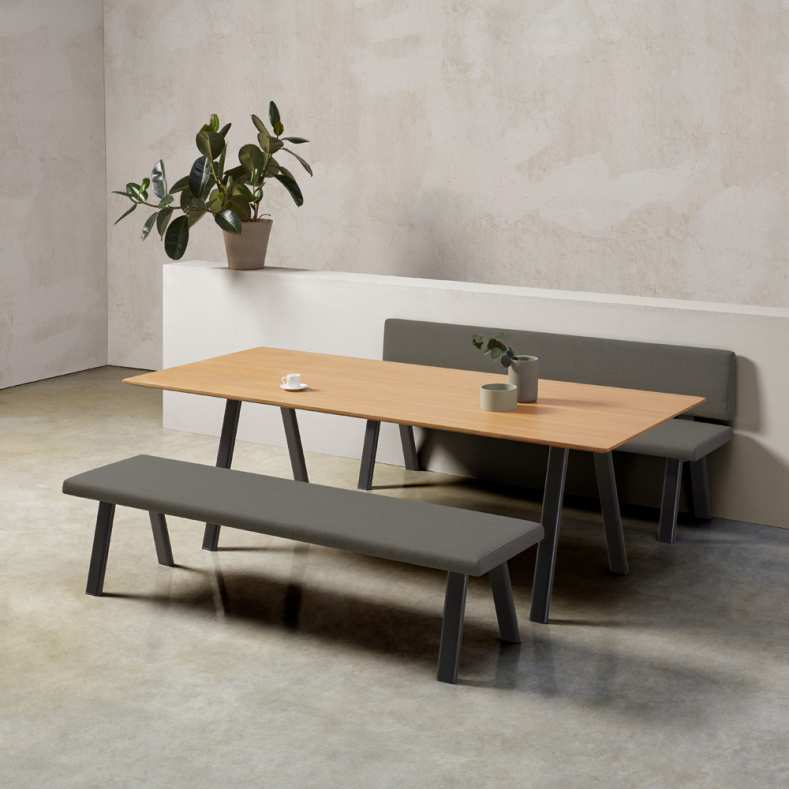 Plania Bench: Connections
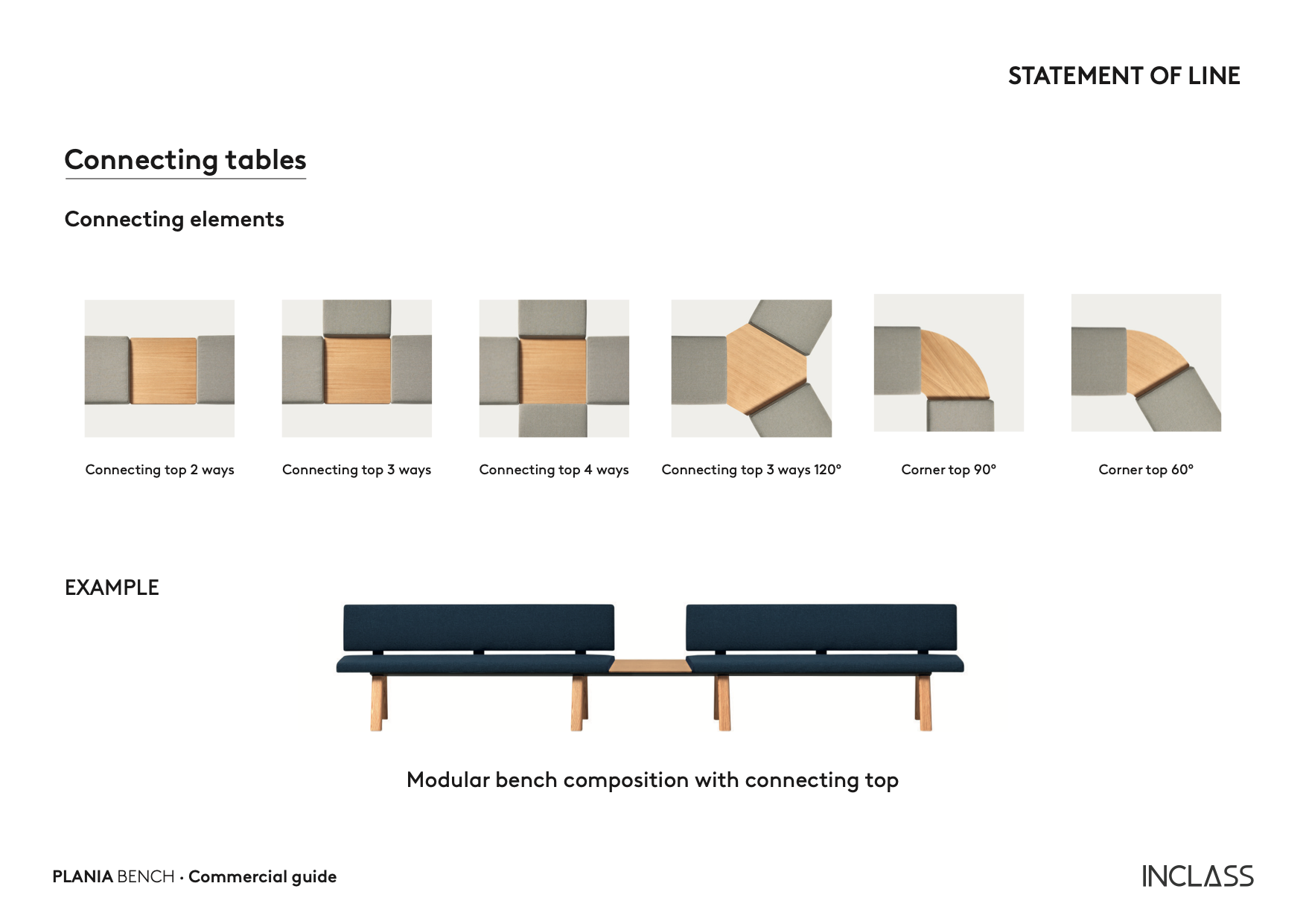 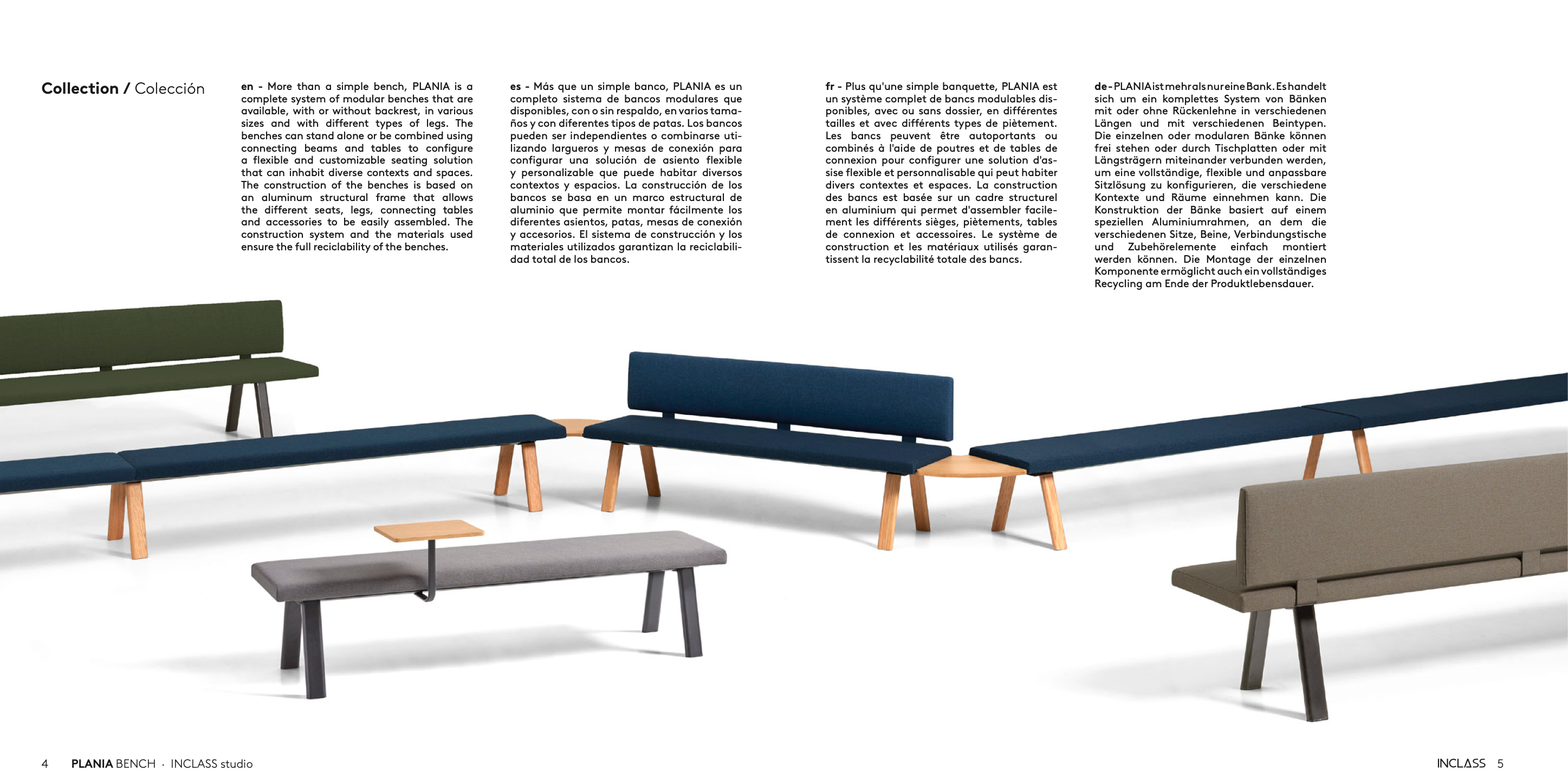 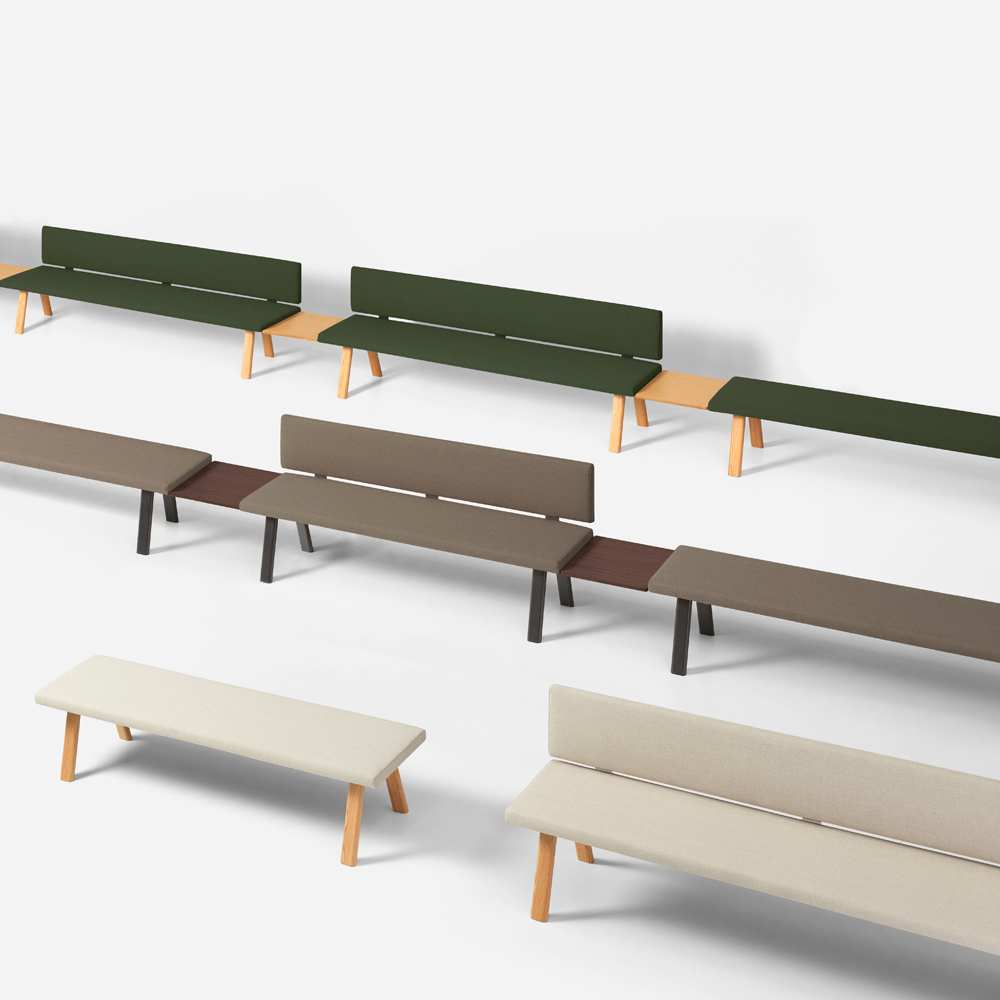 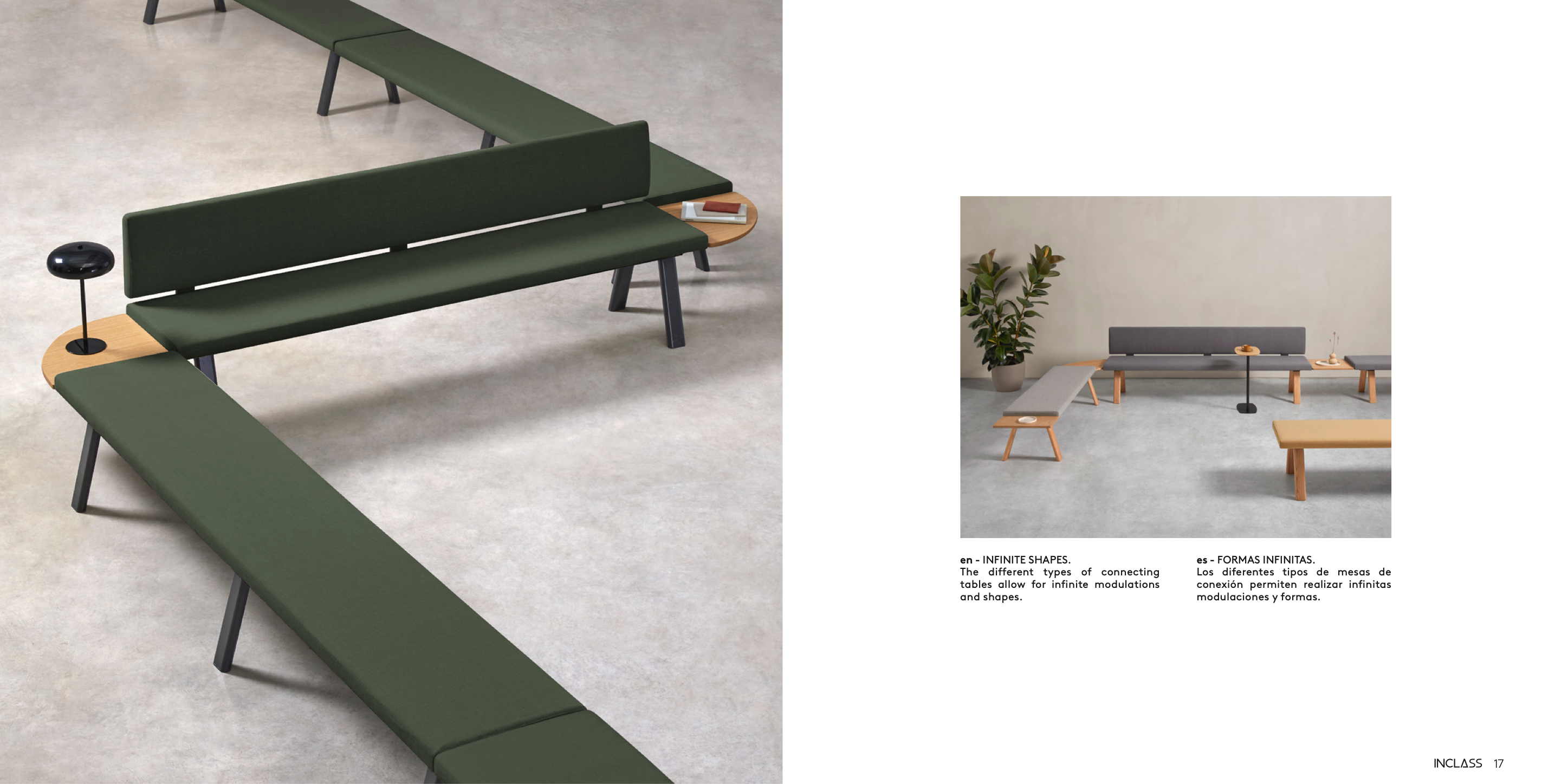 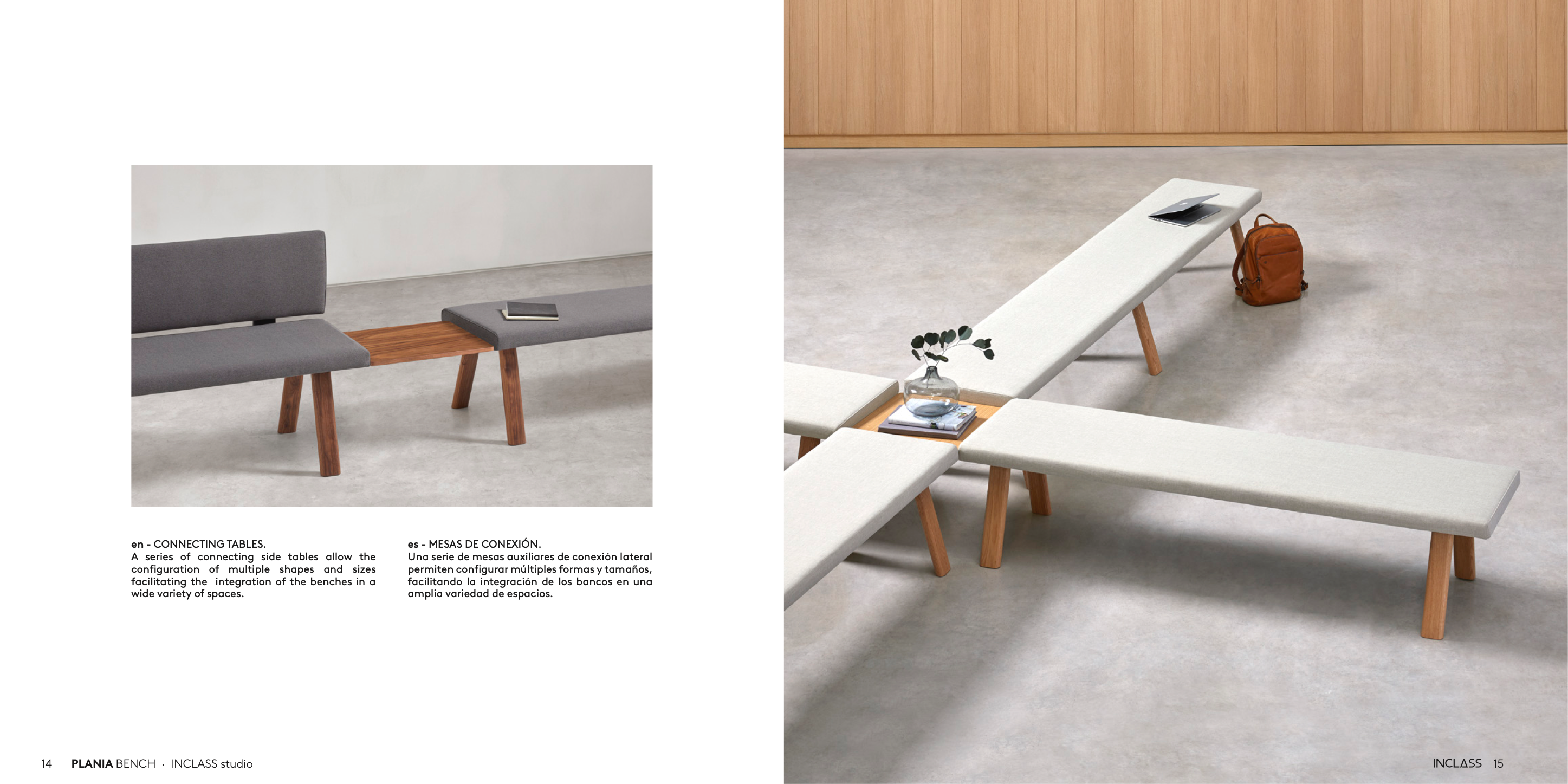 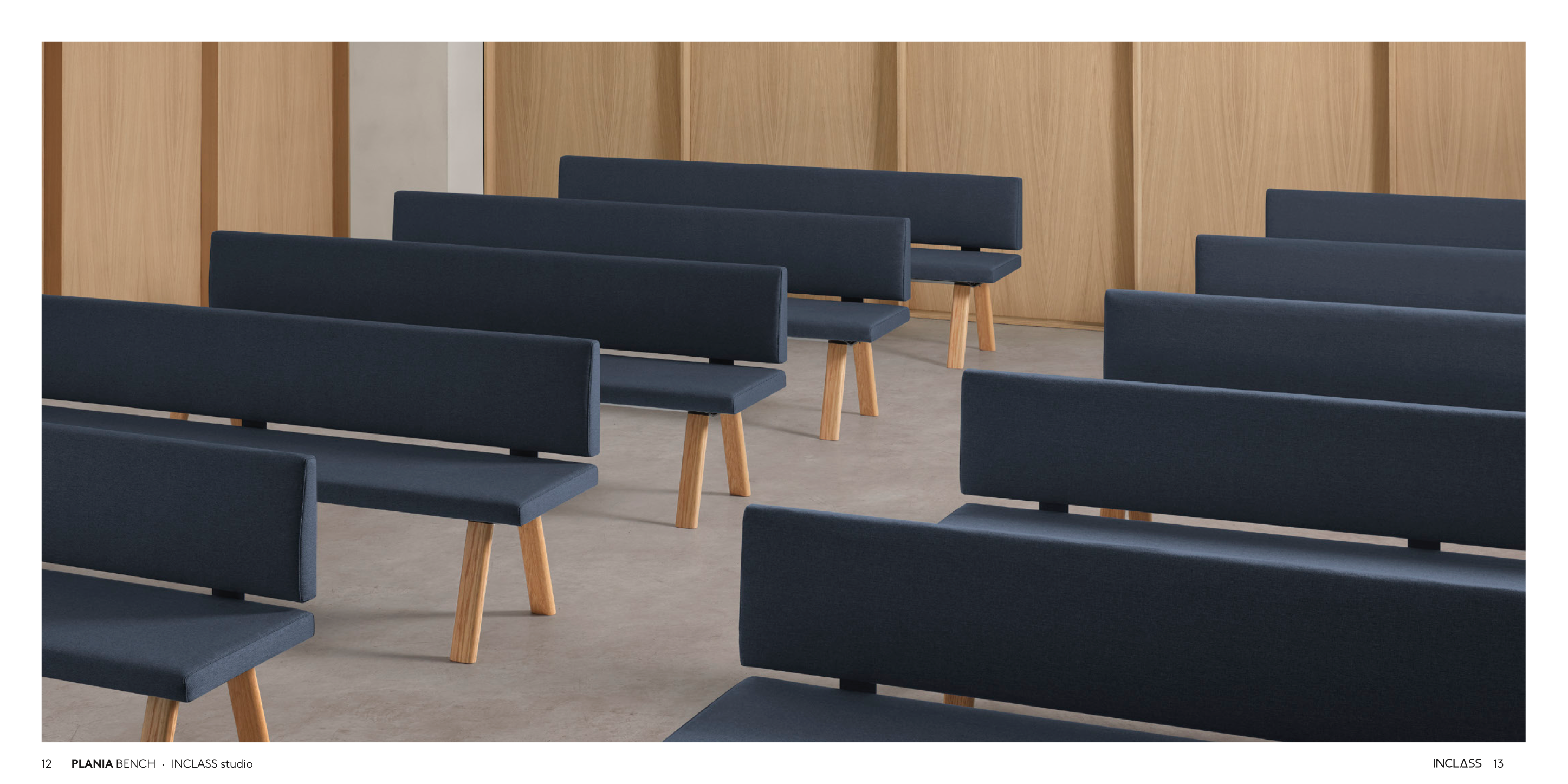 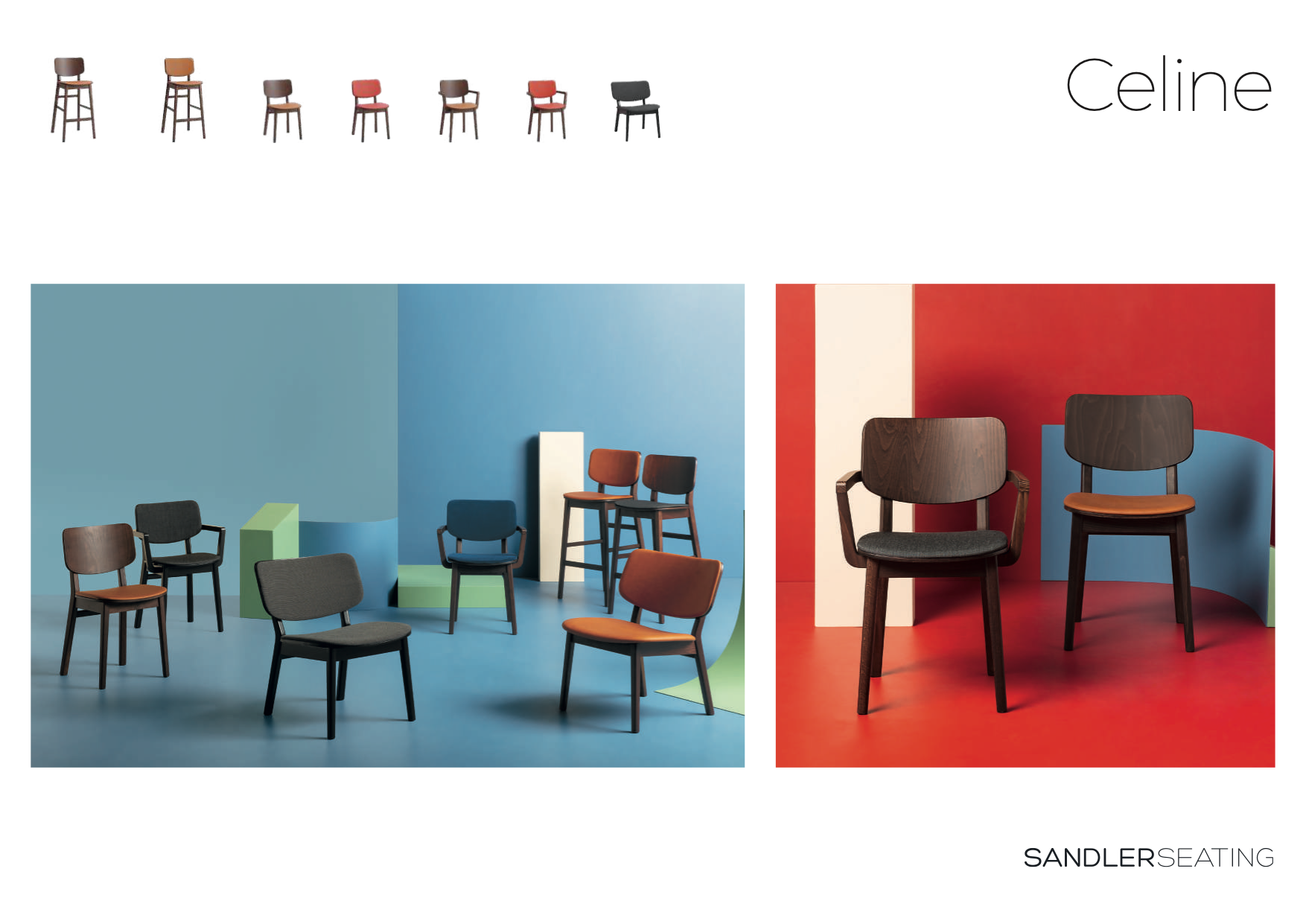 Cantarutti
Timber
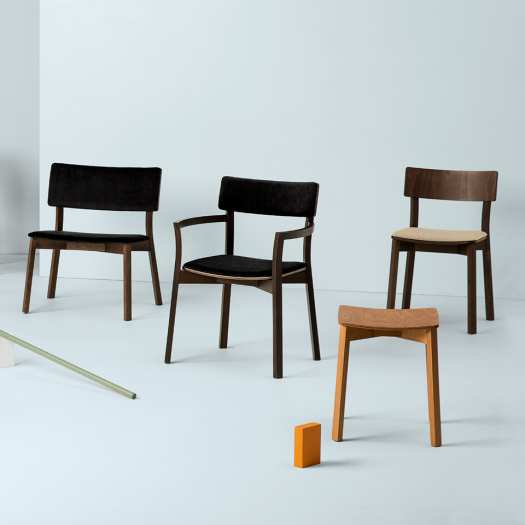 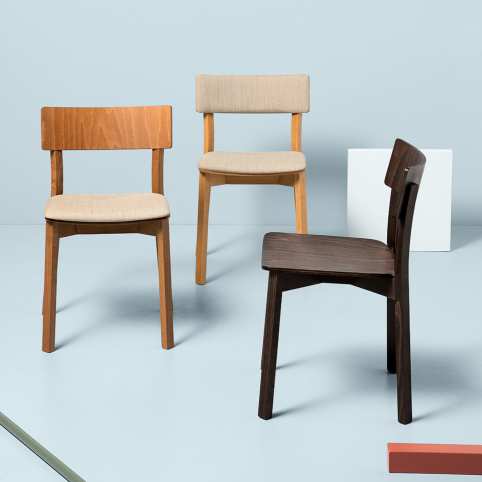 CANTARUTTI COLLECTION
Timber
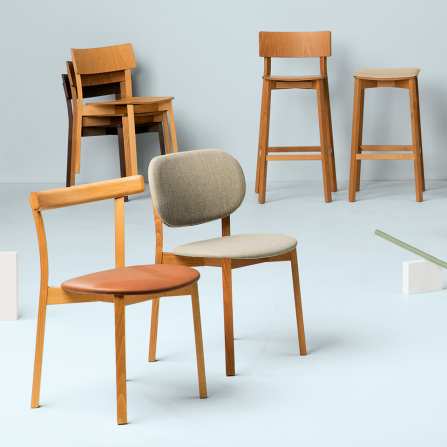 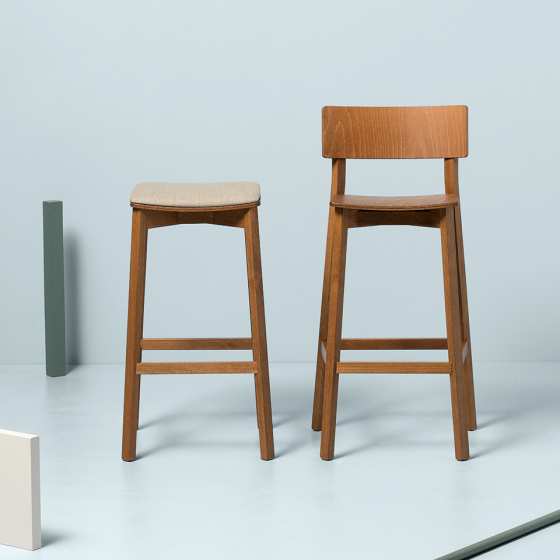 CANTARUTTI COLLECTION
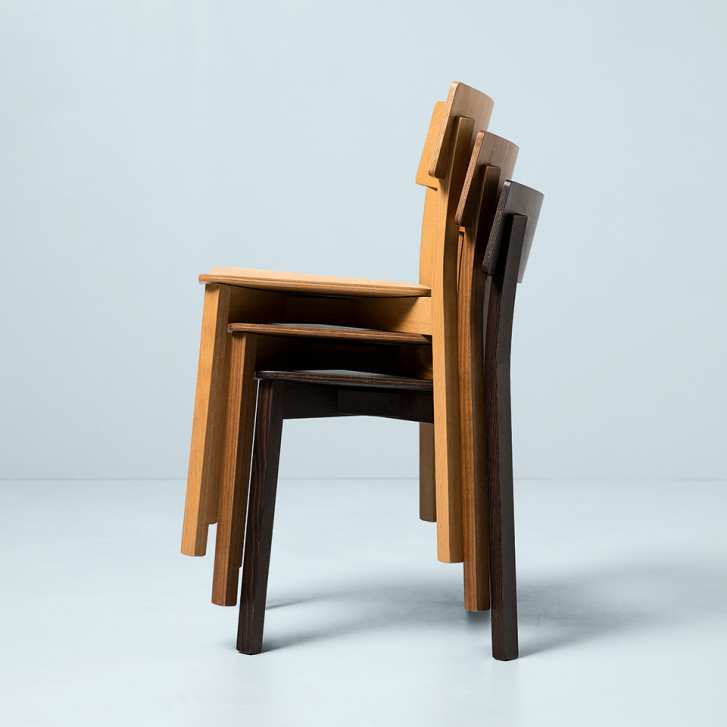 Timber Stack
Celine
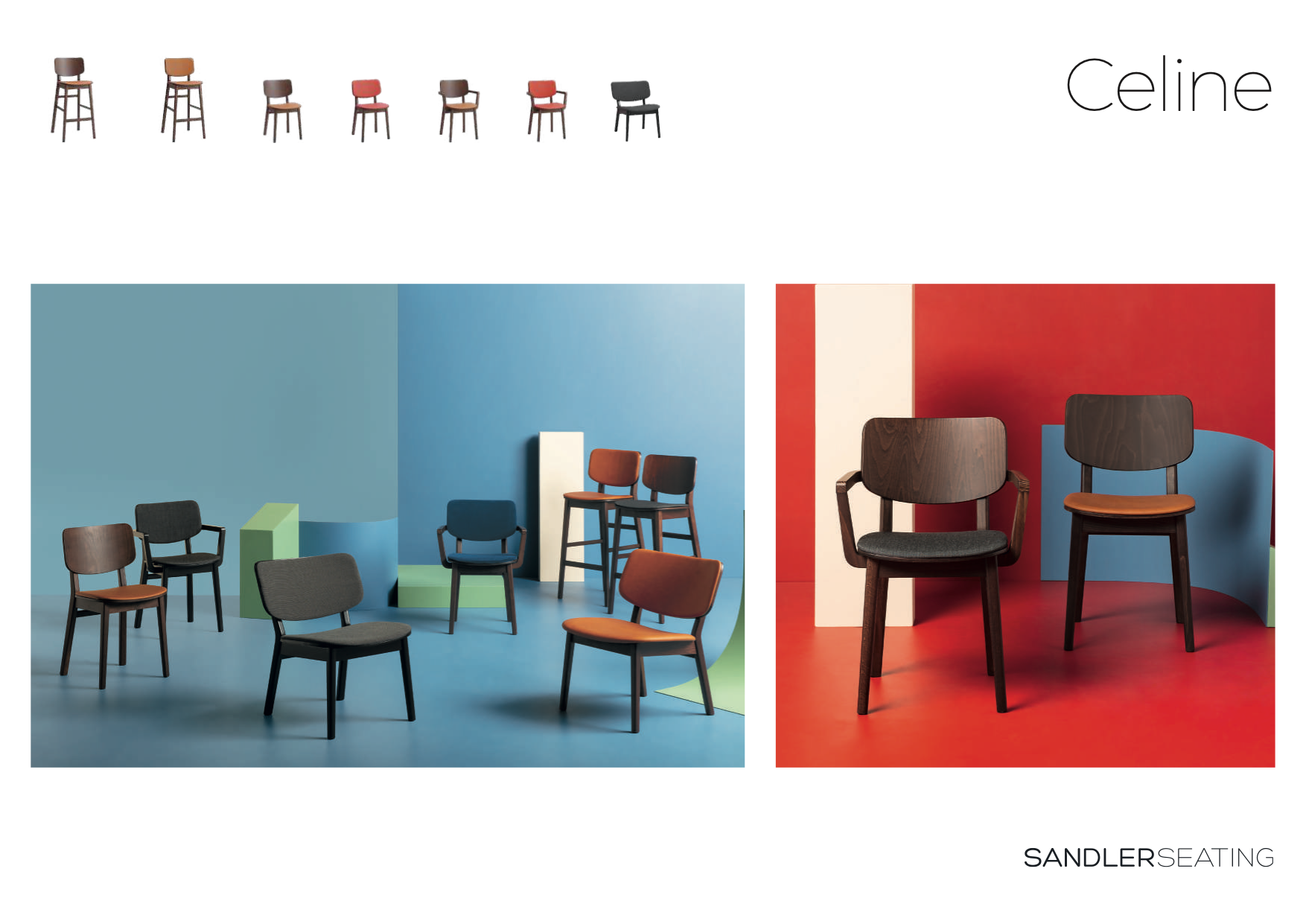 CANTARUTTI COLLECTION
Coco
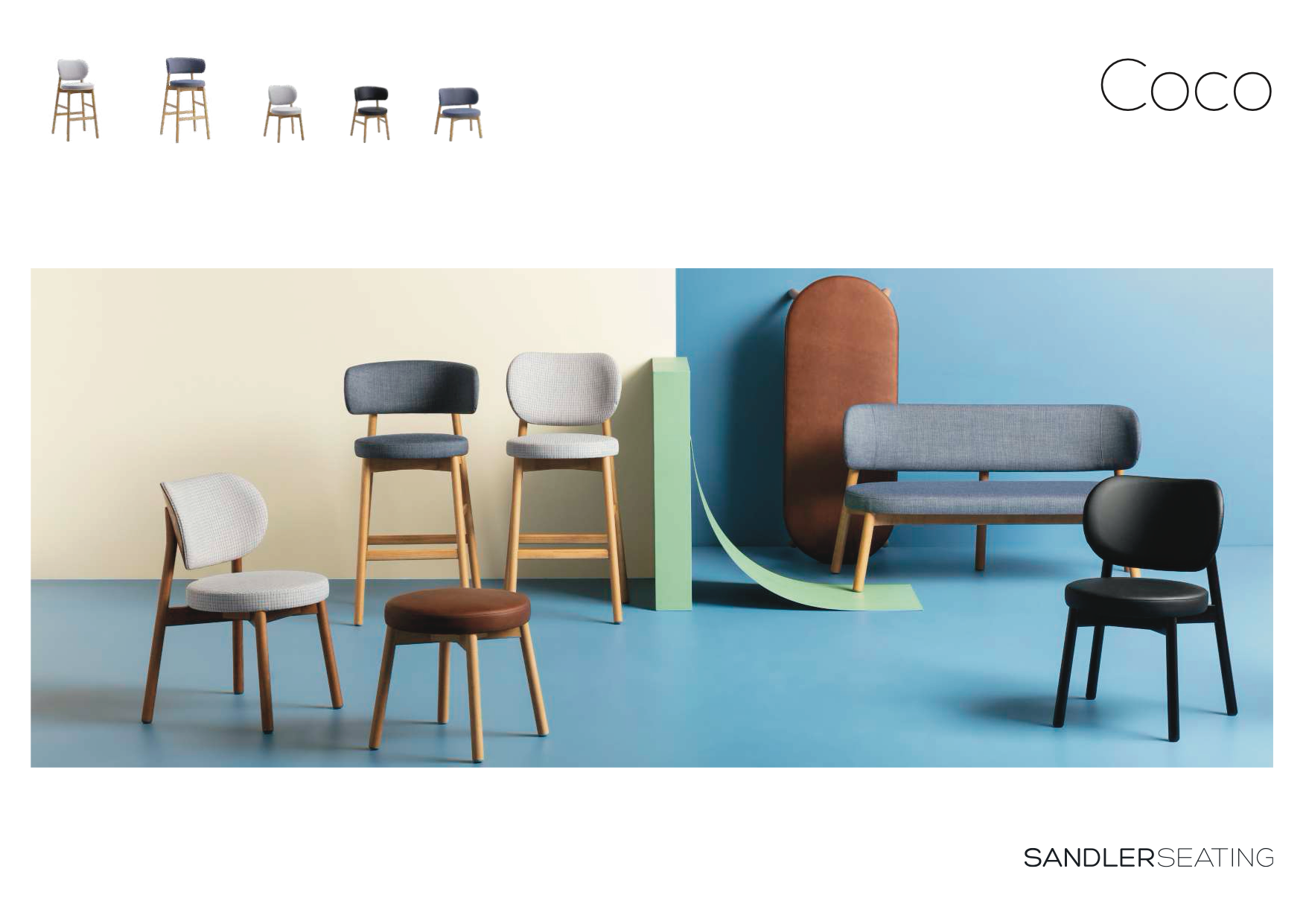 CANTARUTTI COLLECTION
Coco
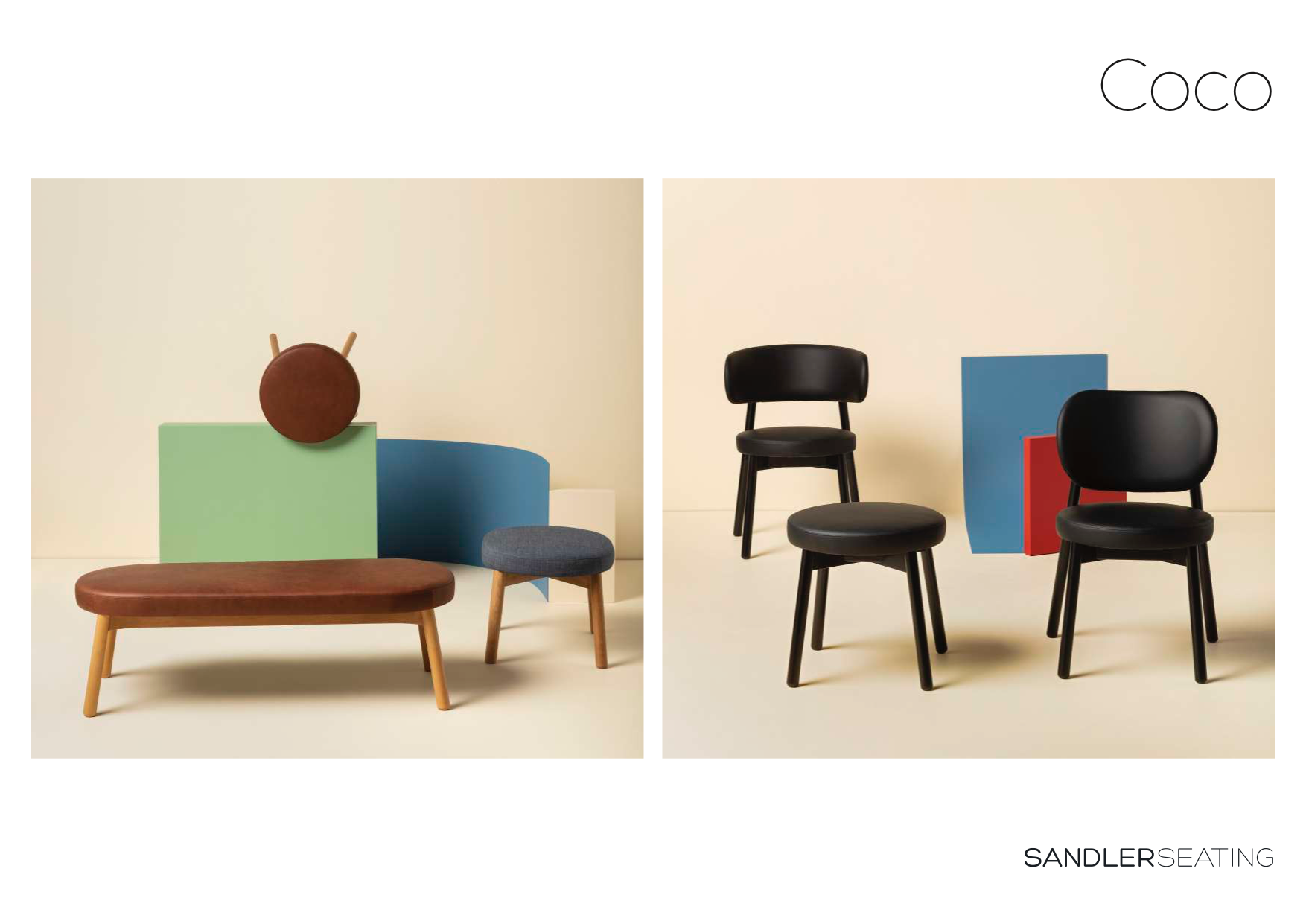 CANTARUTTI COLLECTION
Vicky
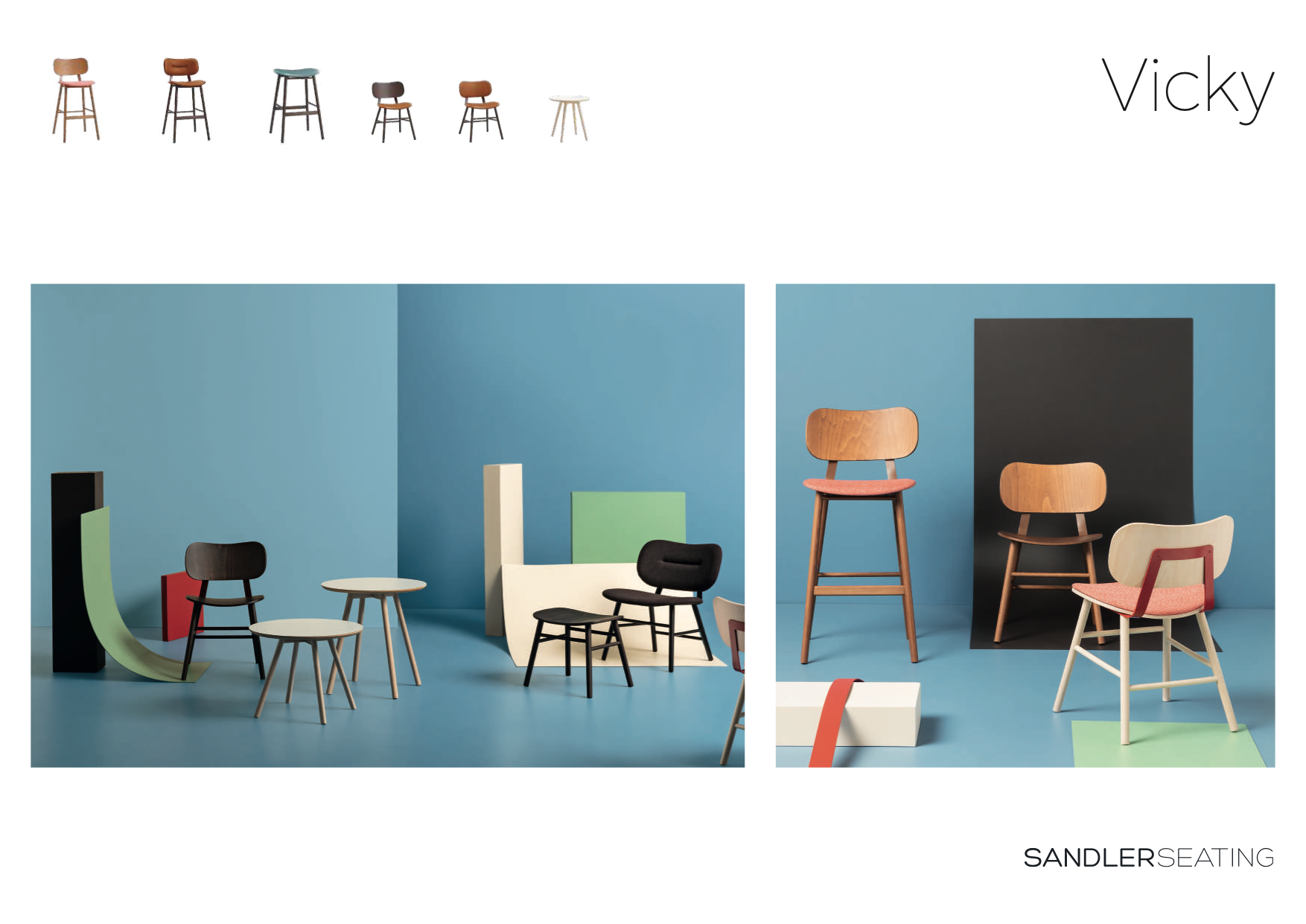 CANTARUTTI COLLECTION
Vicky
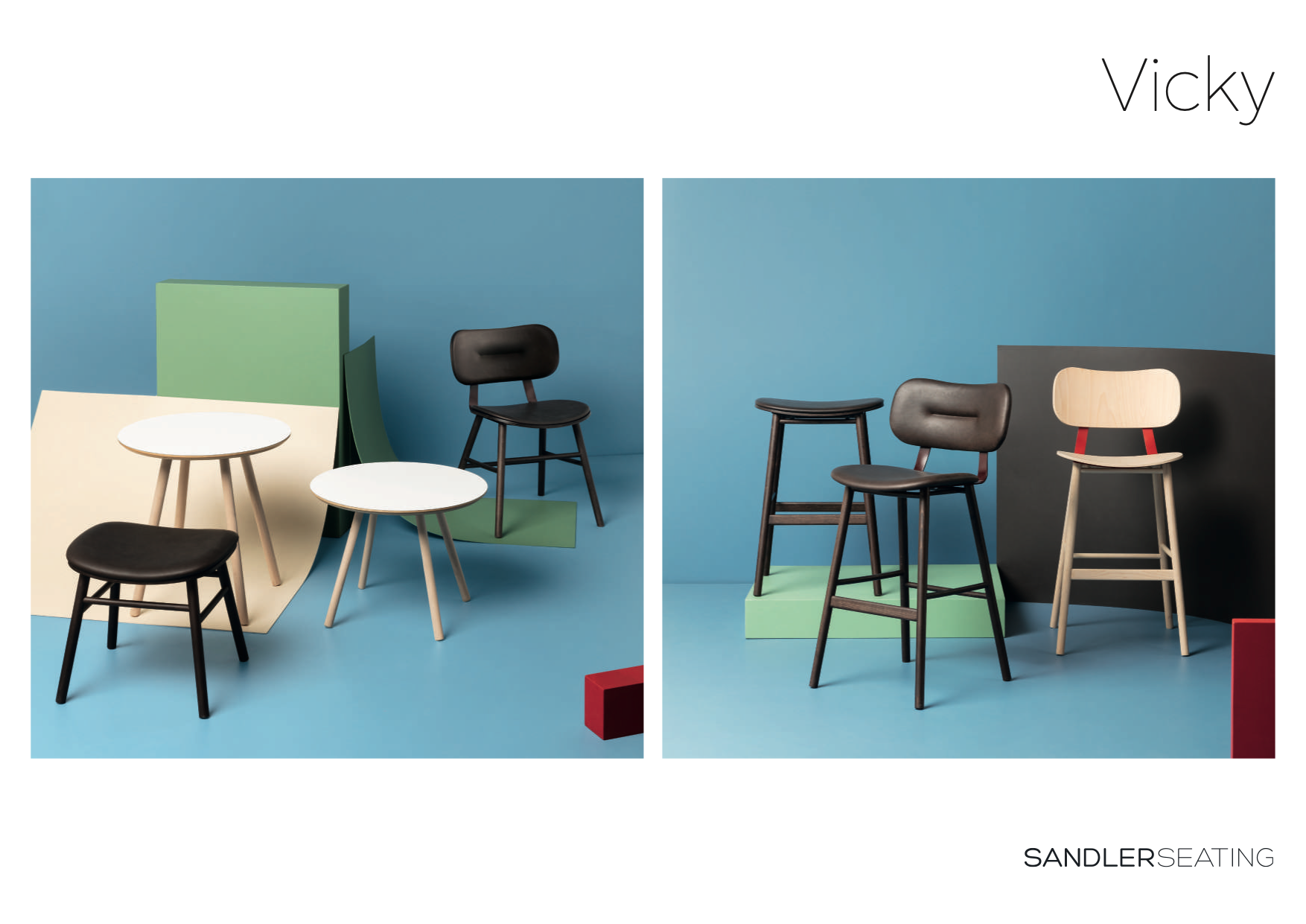 CANTARUTTI COLLECTION
Yumi
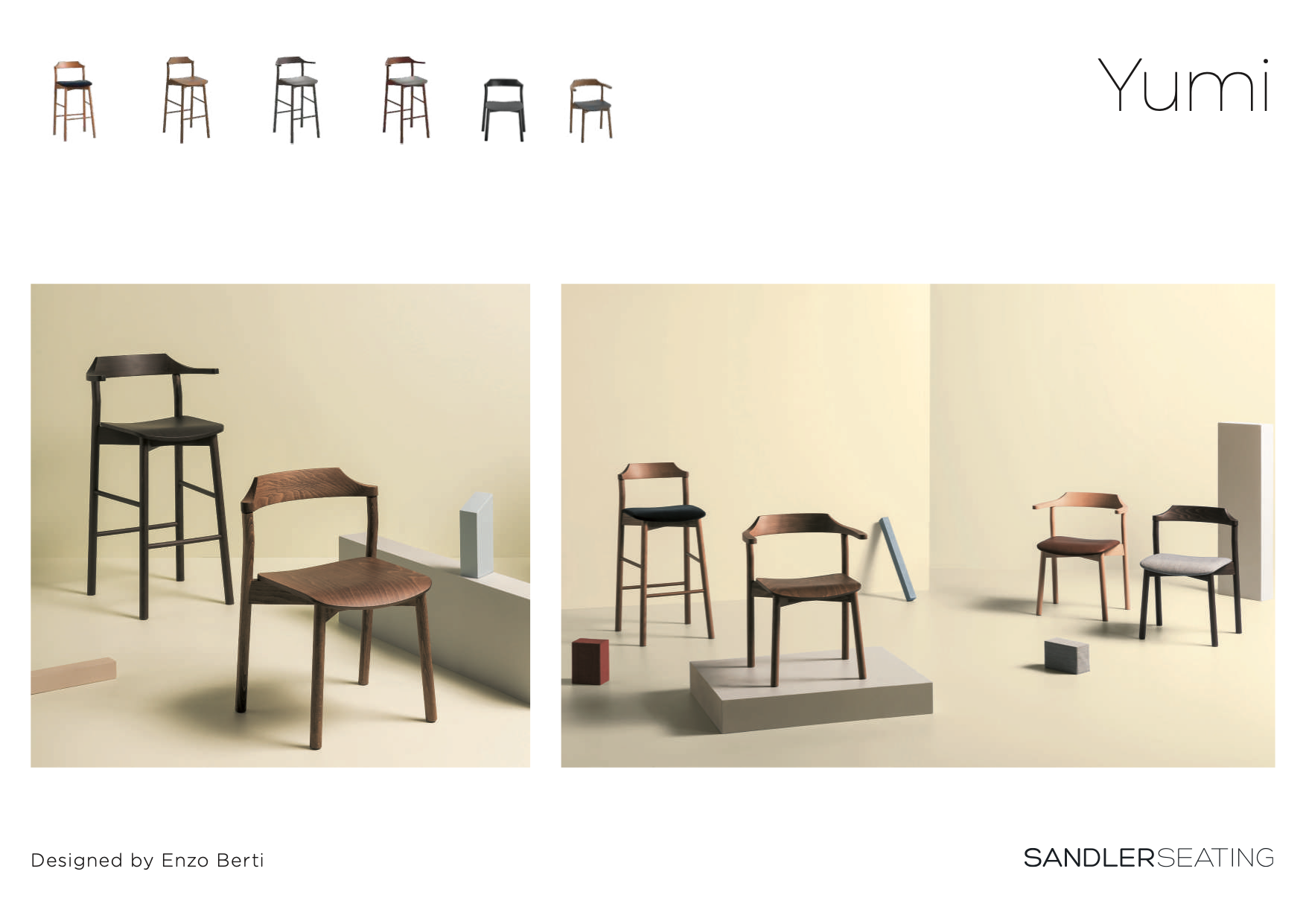 CANTARUTTI COLLECTION
Hyppo
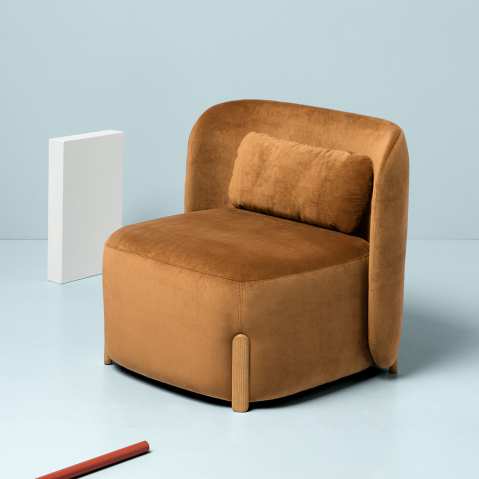 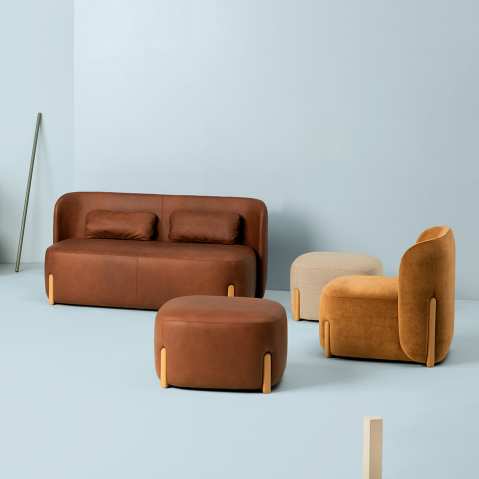 CANTARUTTI COLLECTION
Hyppo
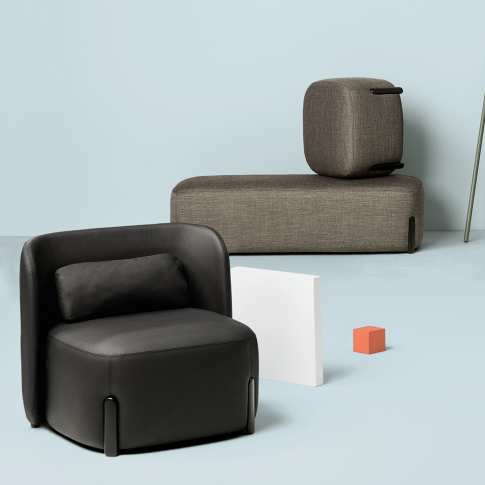 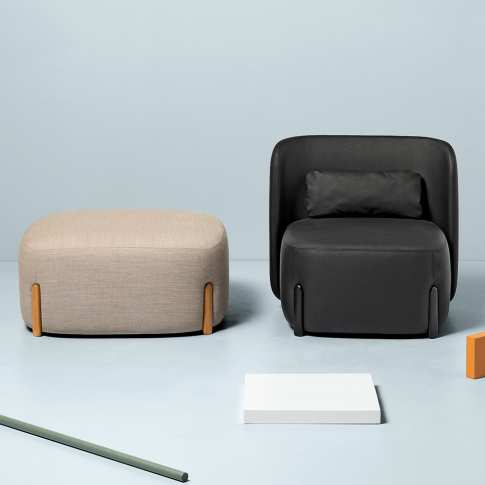 CANTARUTTI COLLECTION
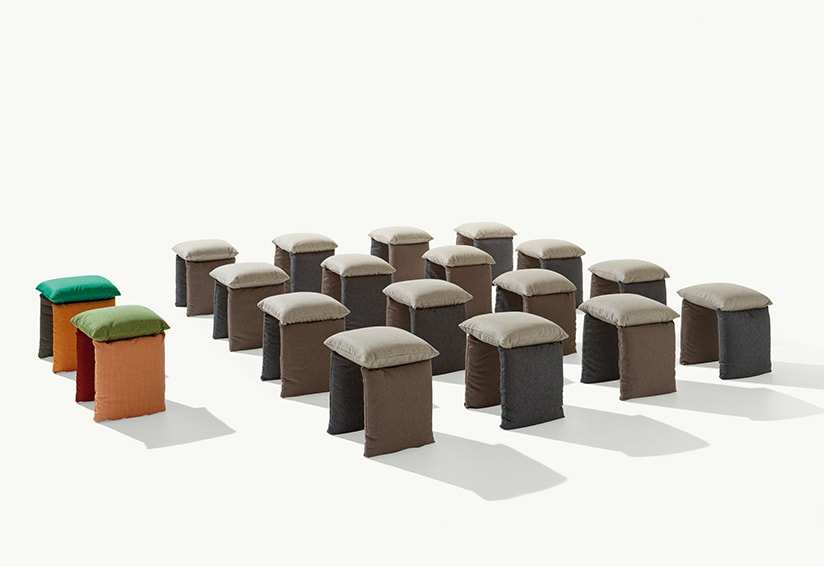 Et. al
Classy
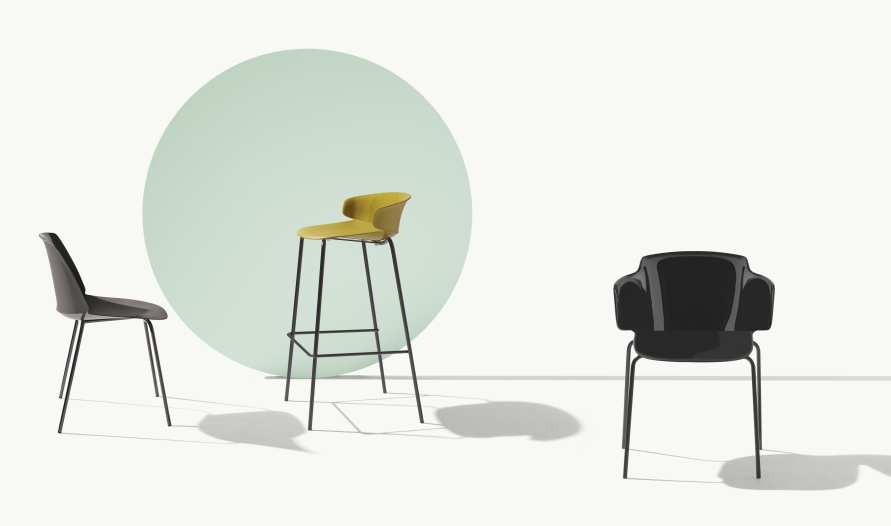 ET.AL. COLLECTION
Classy
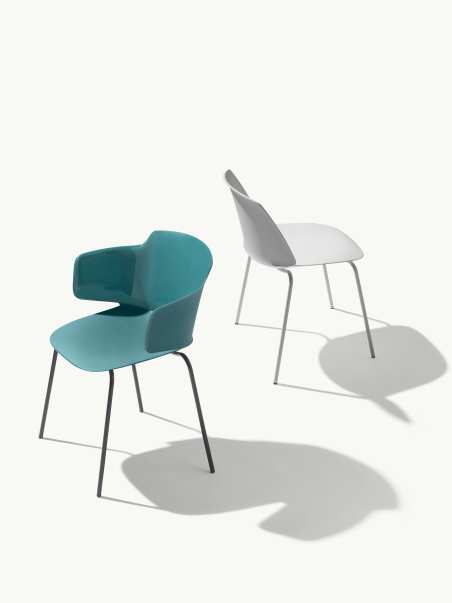 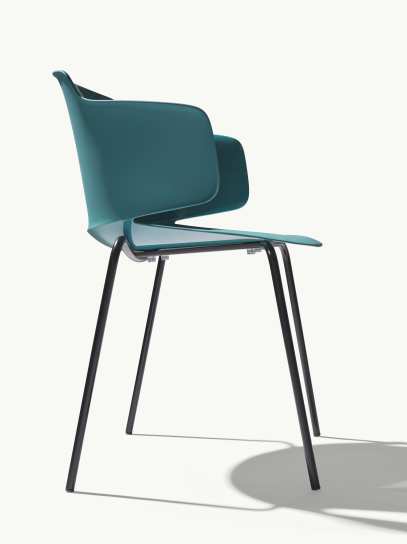 ET.AL. COLLECTION
Snap
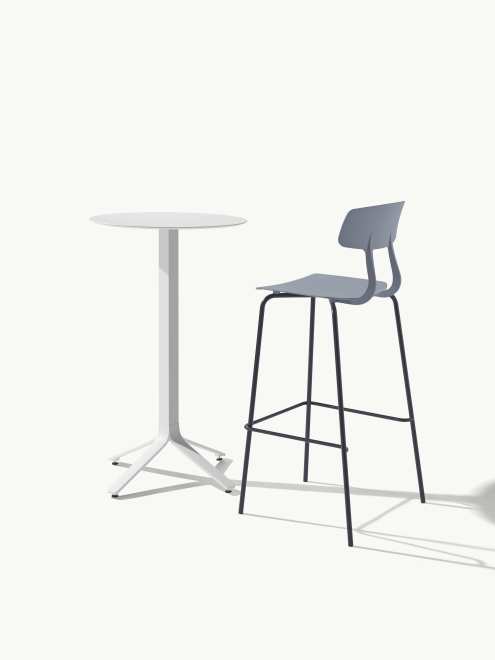 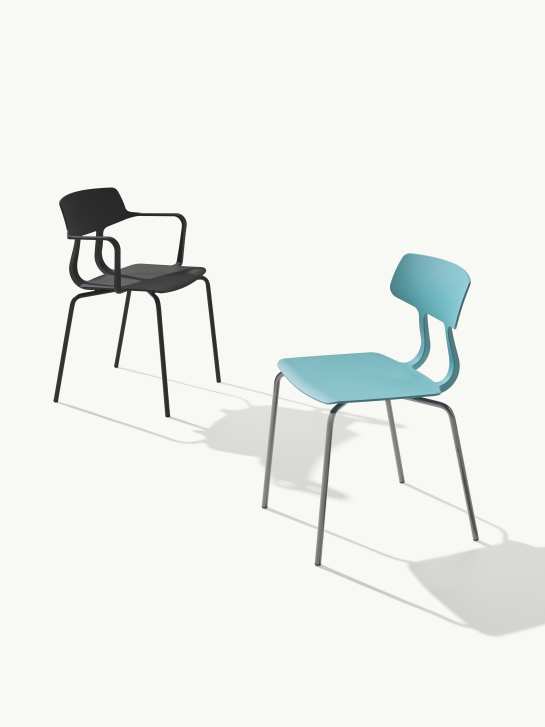 ET.AL. COLLECTION
Snap
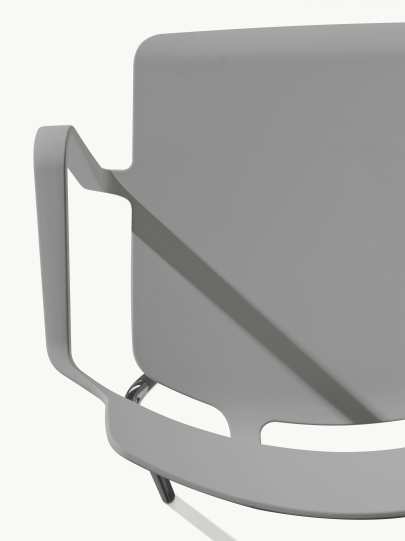 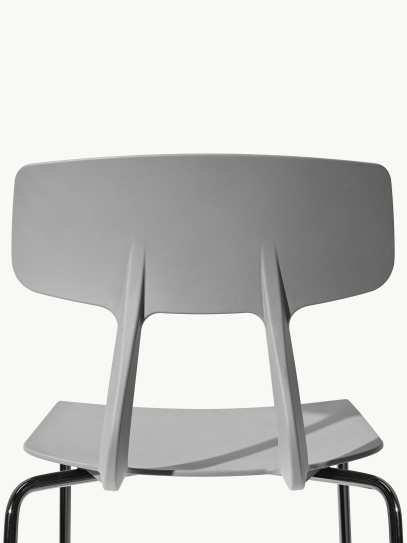 ET.AL. COLLECTION
Ambit
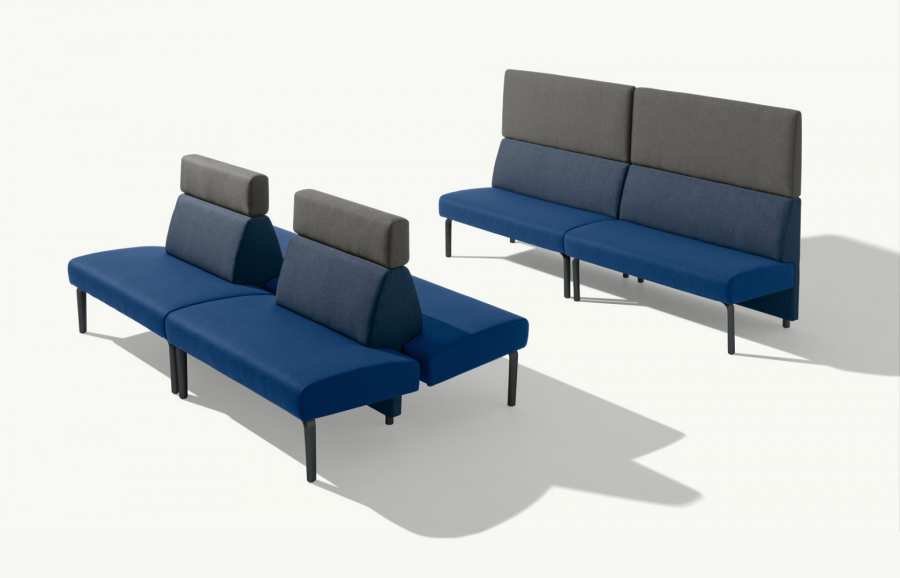 ET.AL. COLLECTION
Ambit
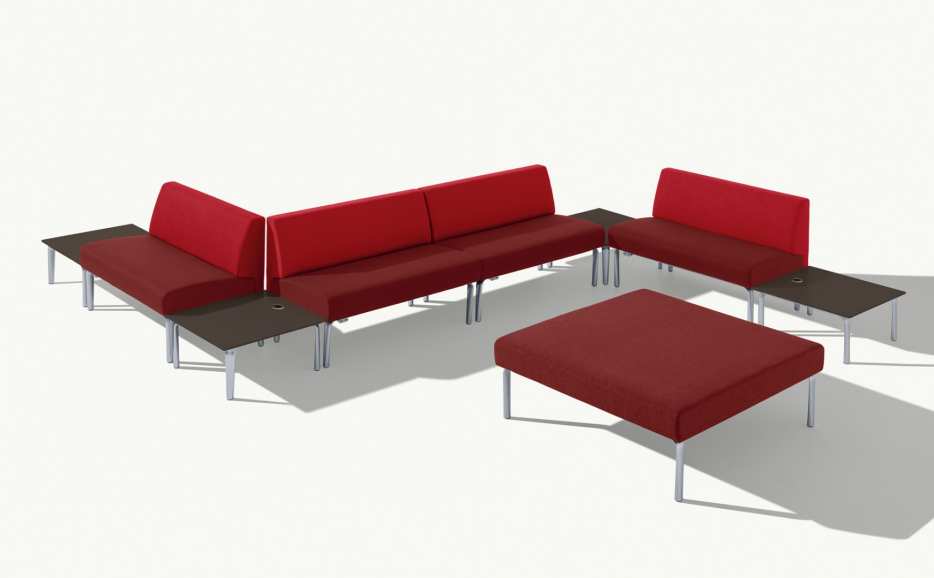 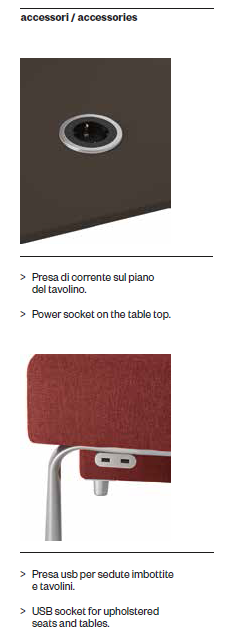 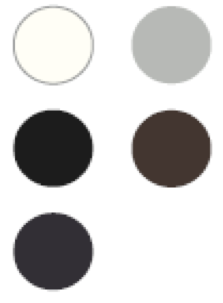 ET.AL. COLLECTION
Noodle
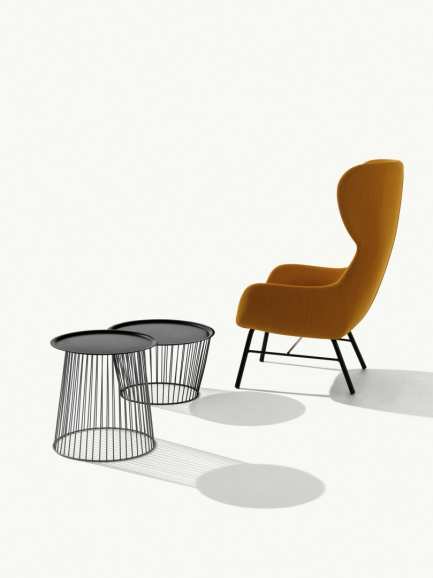 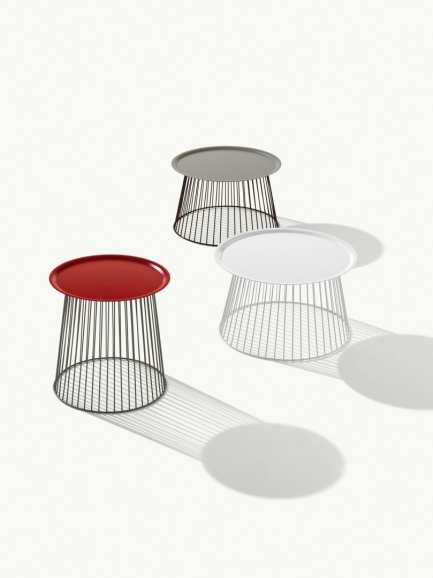 ET.AL. COLLECTION
Noodle
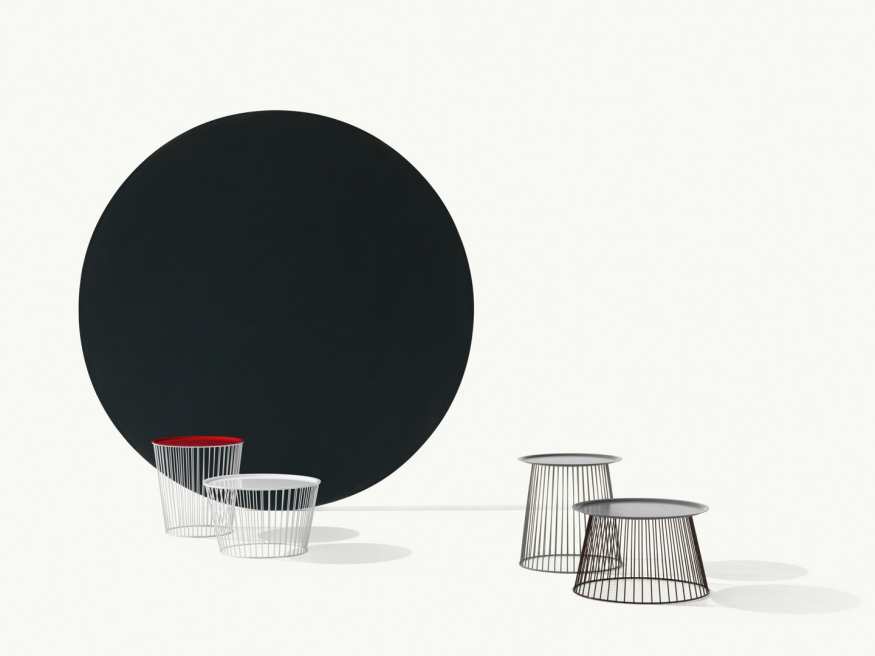 ET.AL. COLLECTION
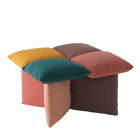 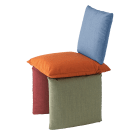 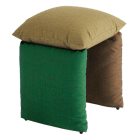 Pillow
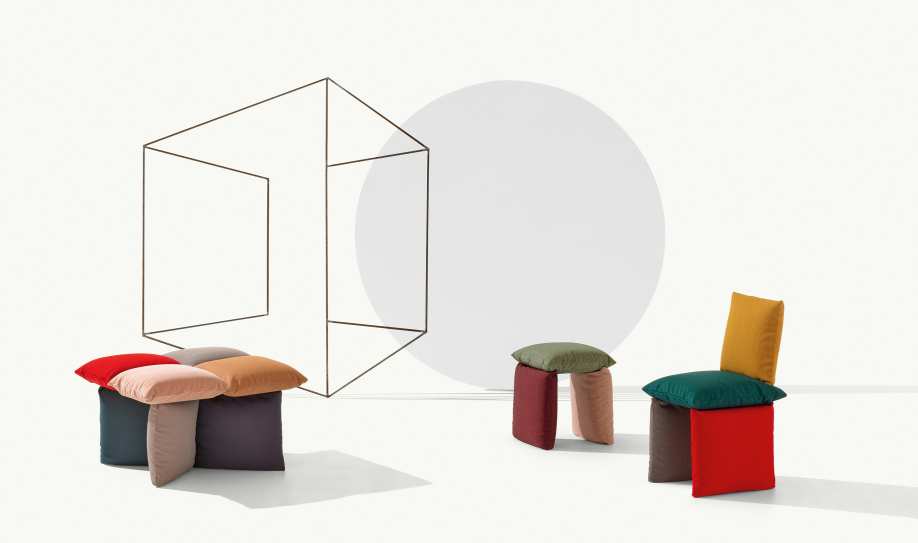 ET.AL. COLLECTION
Pillow
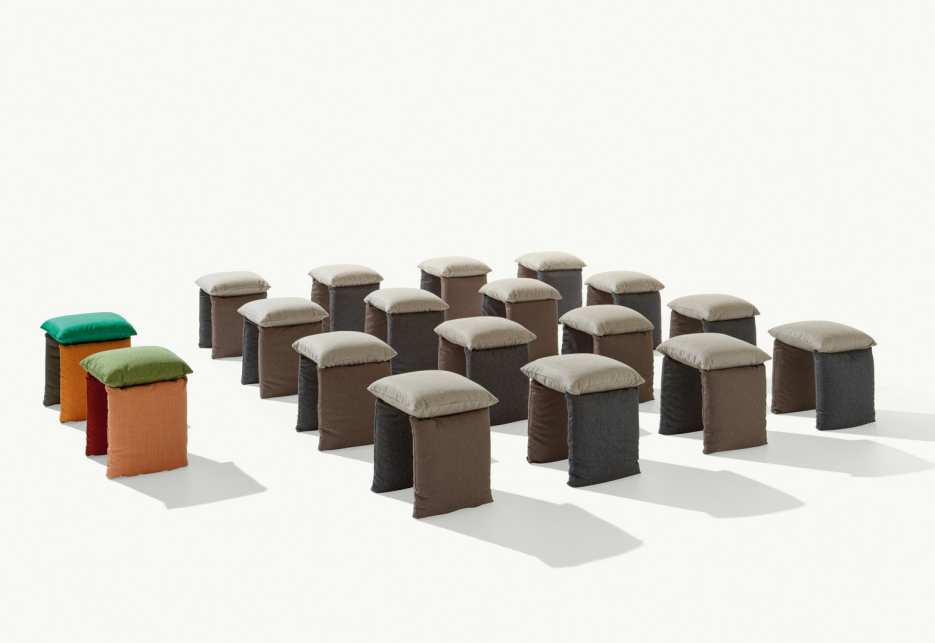 ET.AL. COLLECTION
Pillow
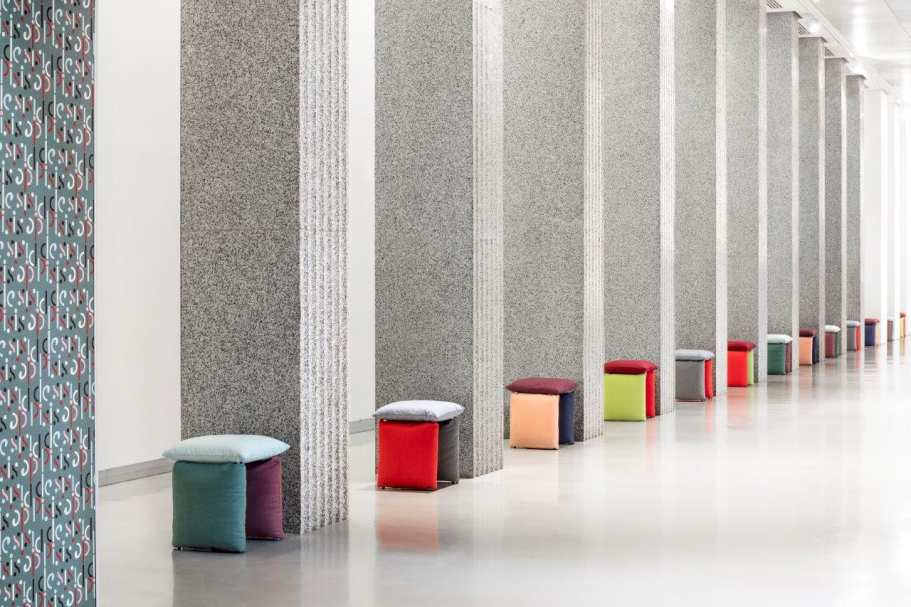 ET.AL. COLLECTION
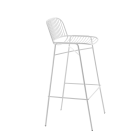 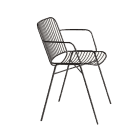 Shade
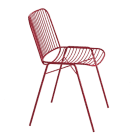 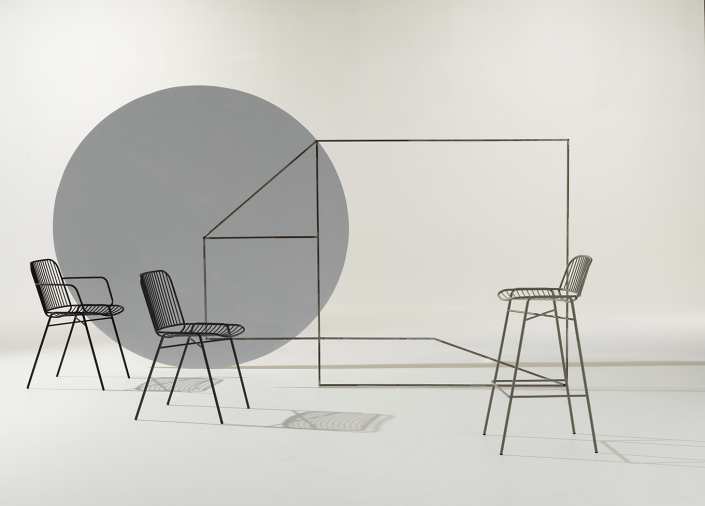 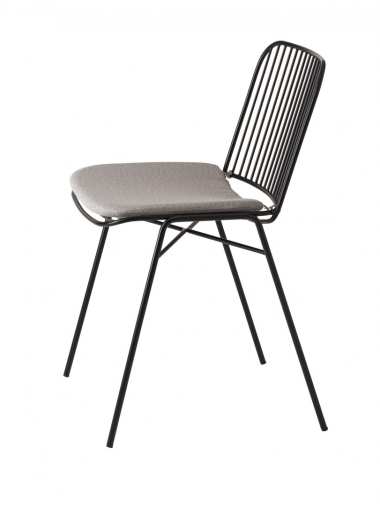 ET.AL. COLLECTION
Milos
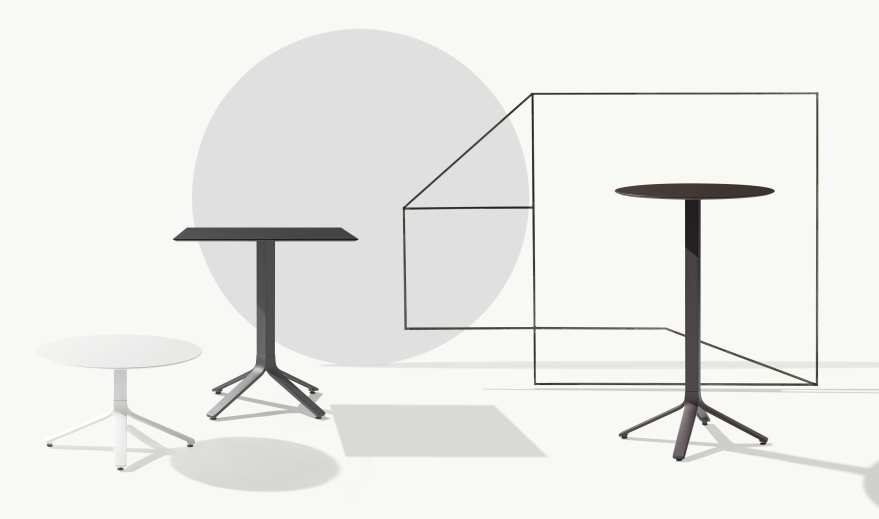 ET.AL. COLLECTION
Milos
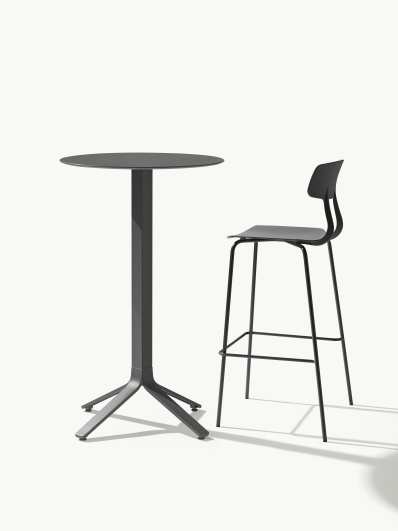 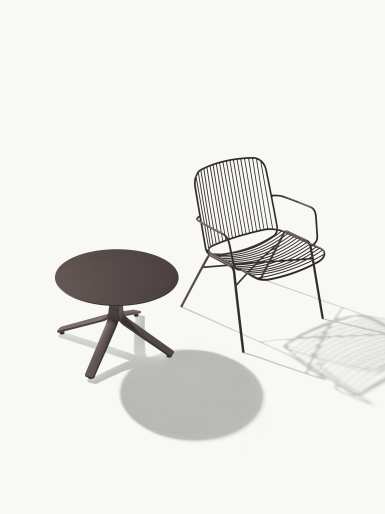 ET.AL. COLLECTION
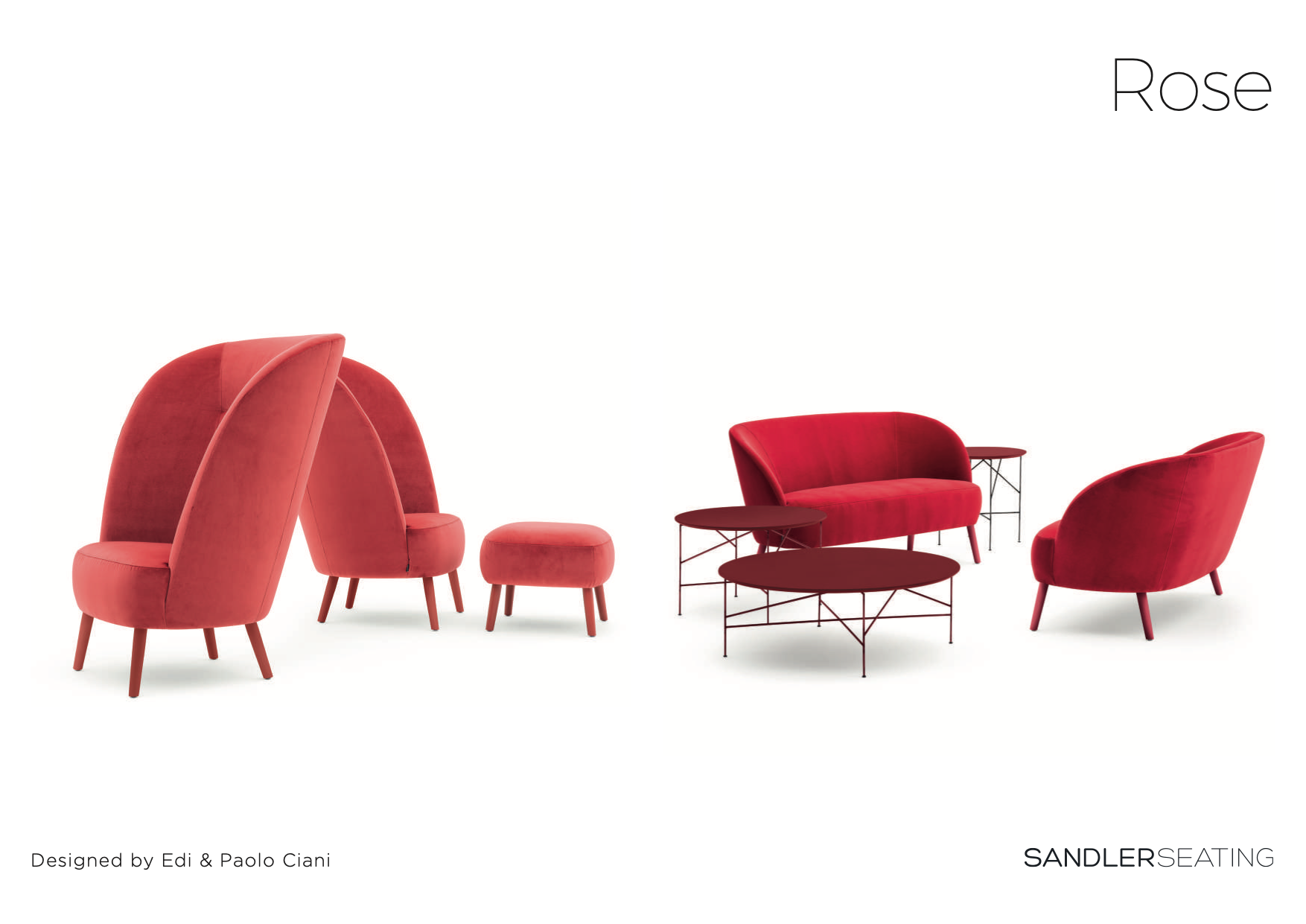 Montbel
Rose
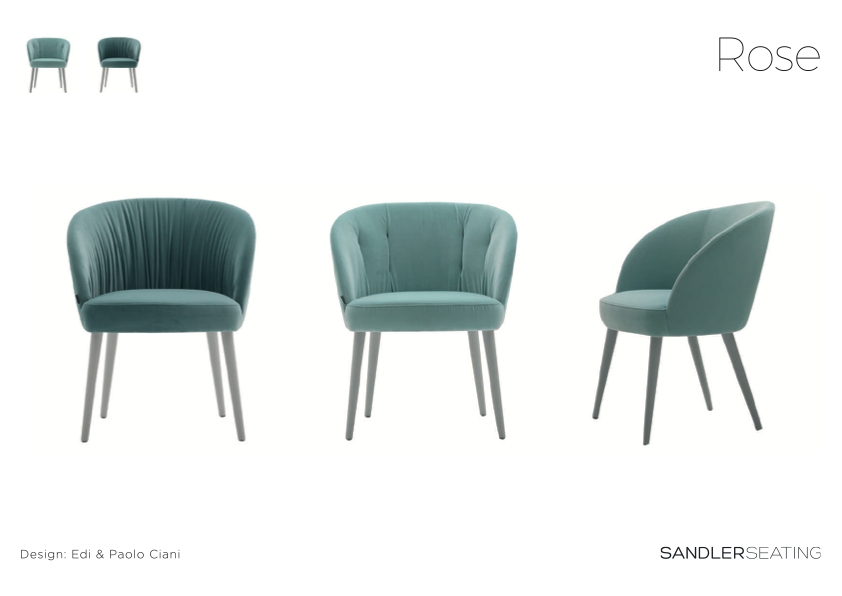 MONTBEL COLLECTION
Rose
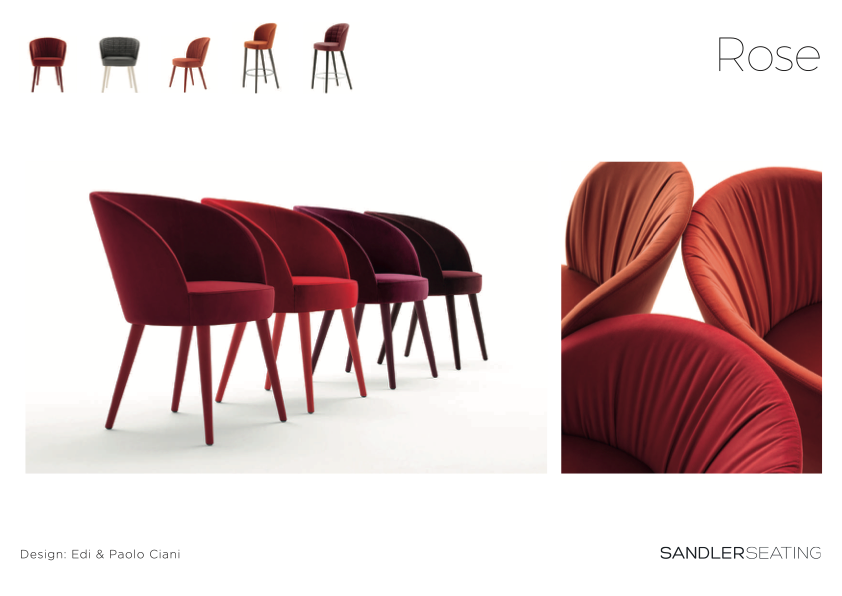 MONTBEL COLLECTION
Rose
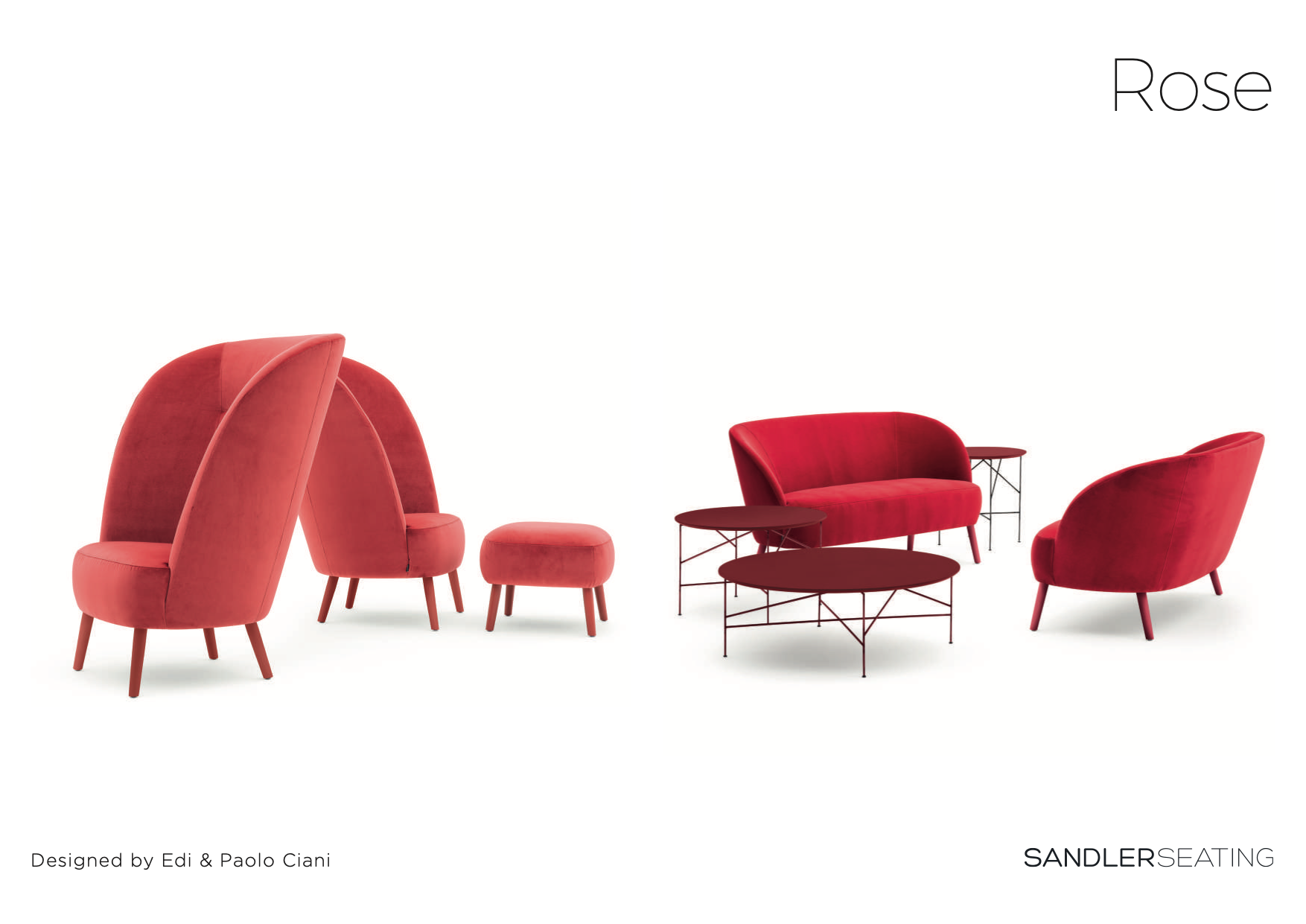 MONTBEL COLLECTION
Danielle
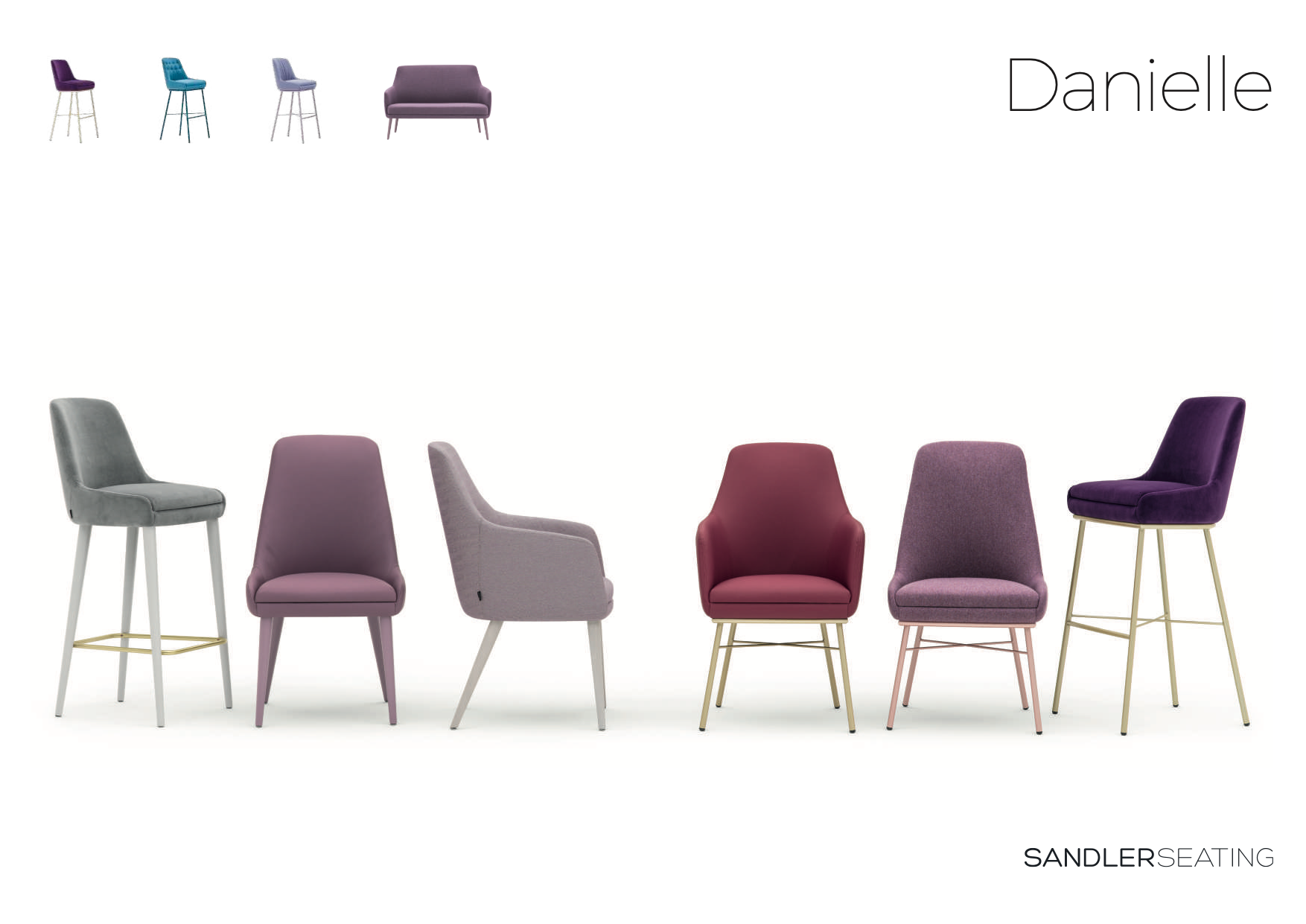 MONTBEL COLLECTION
Danielle
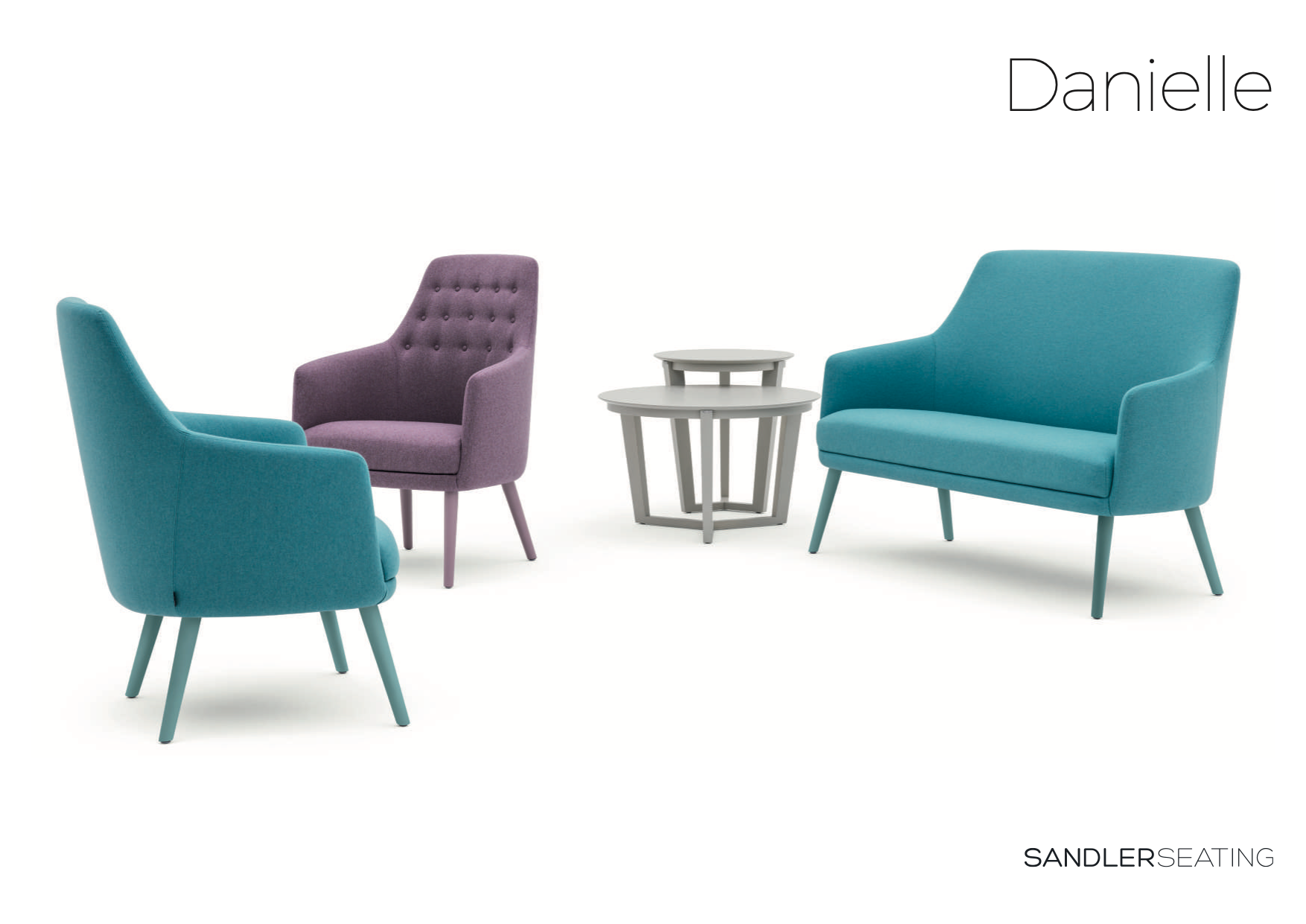 MONTBEL COLLECTION
Niky
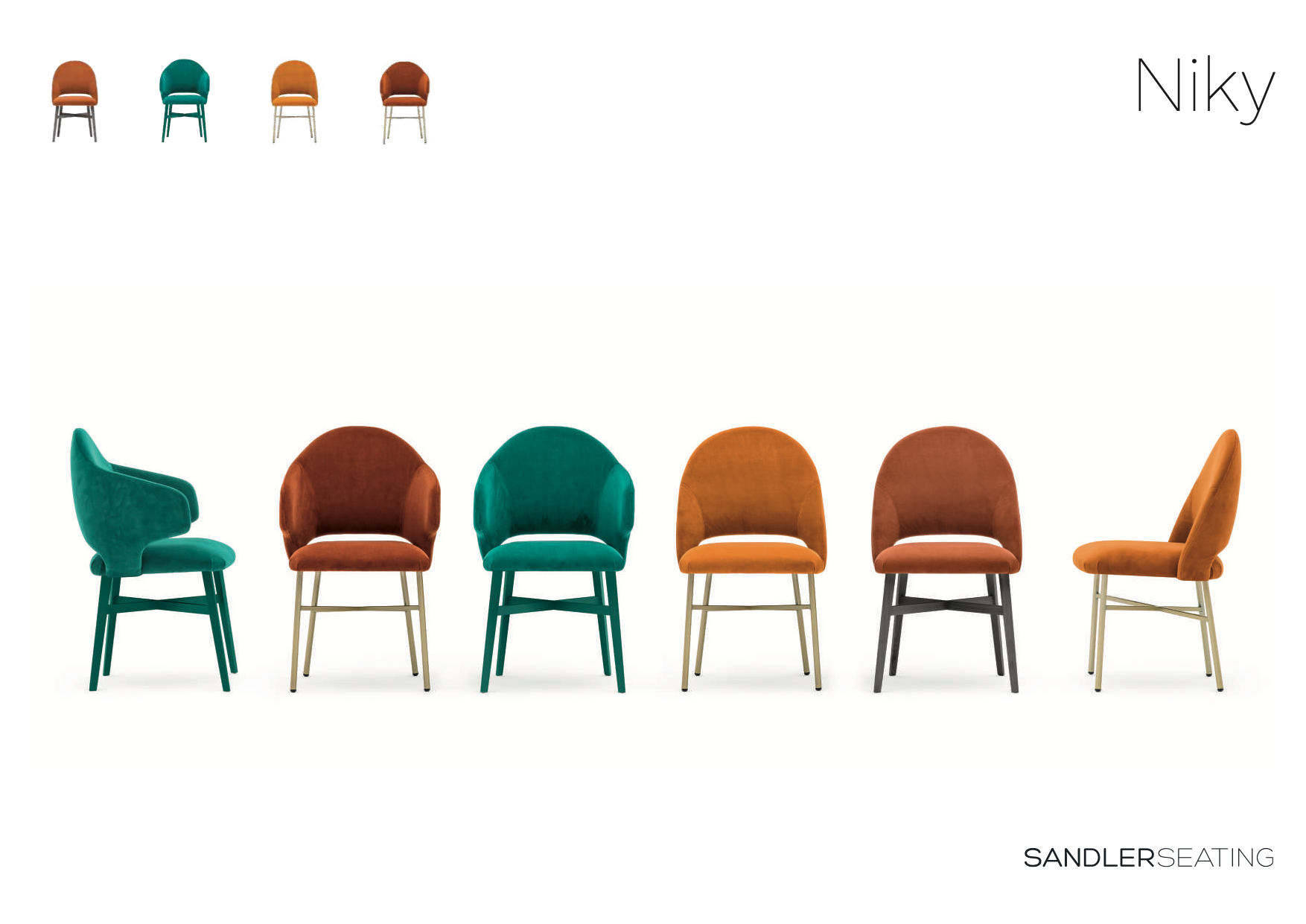 MONTBEL COLLECTION
Leela
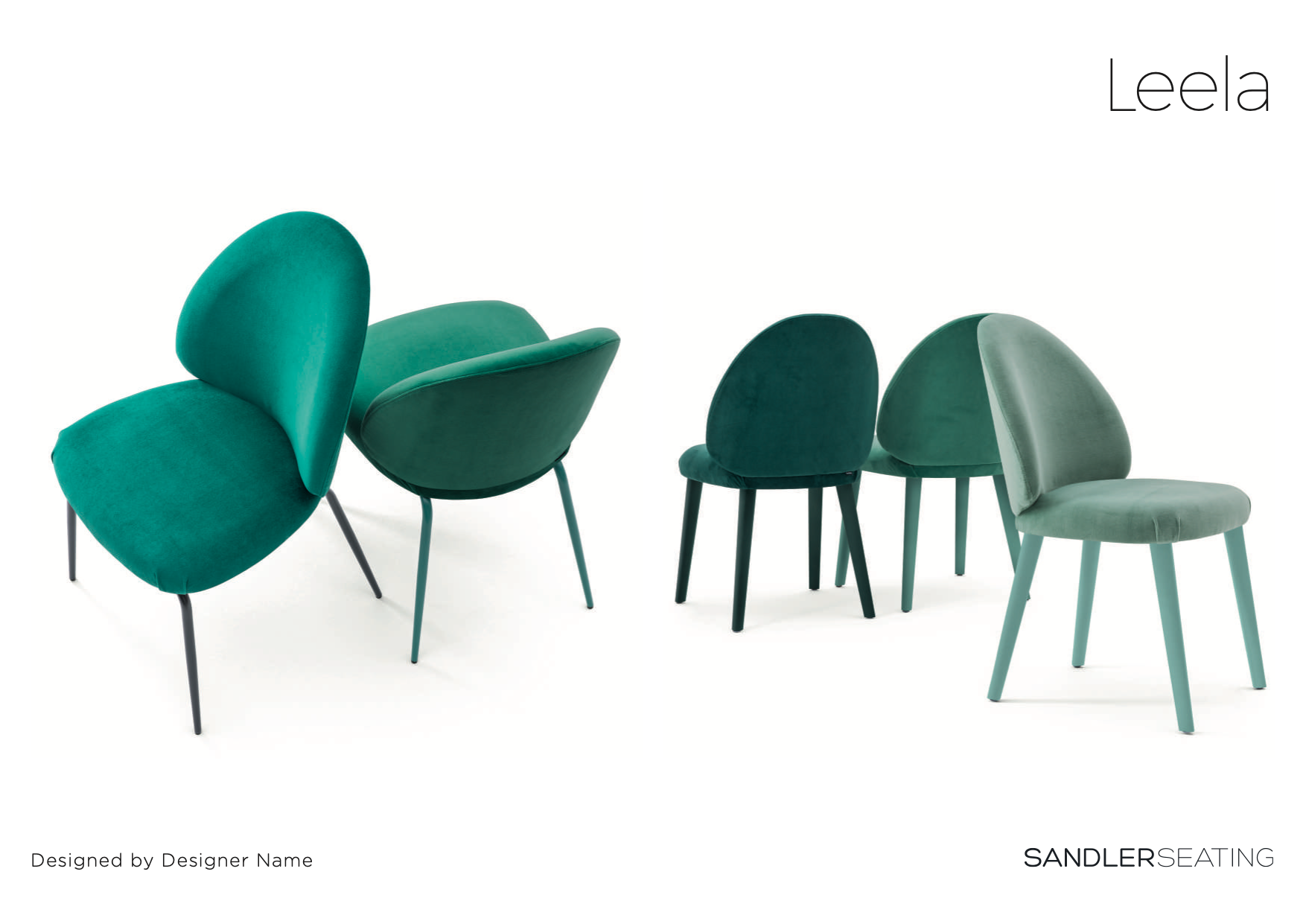 MONTBEL COLLECTION
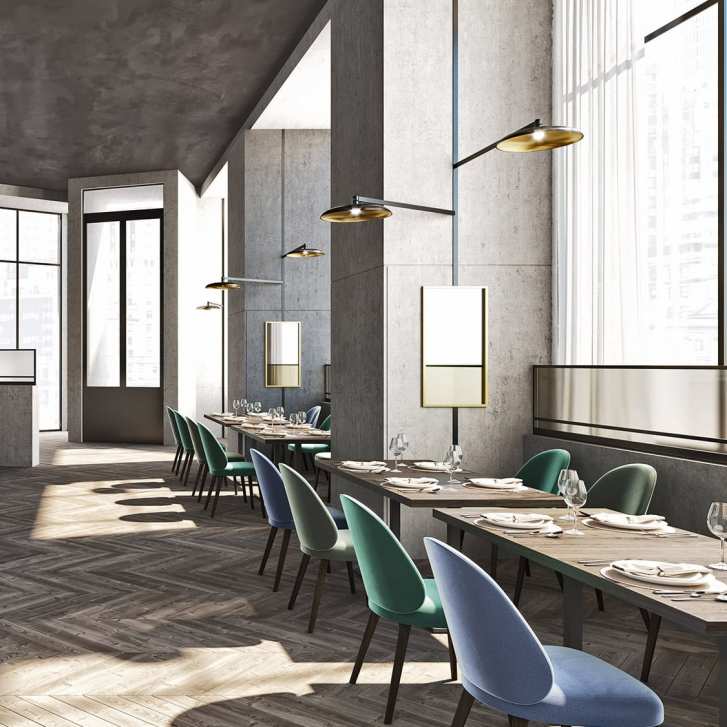 Leela
Diva
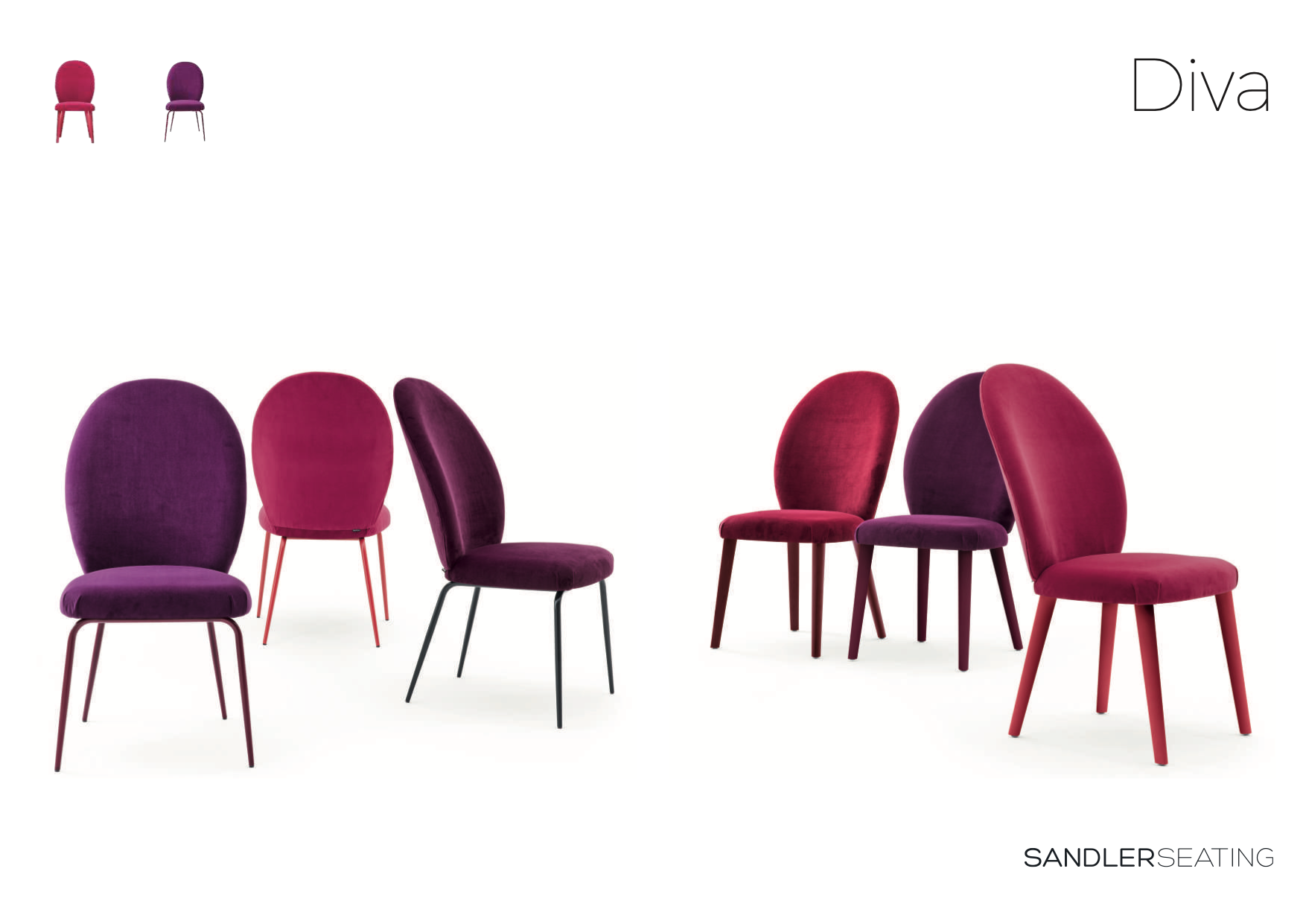 MONTBEL COLLECTION
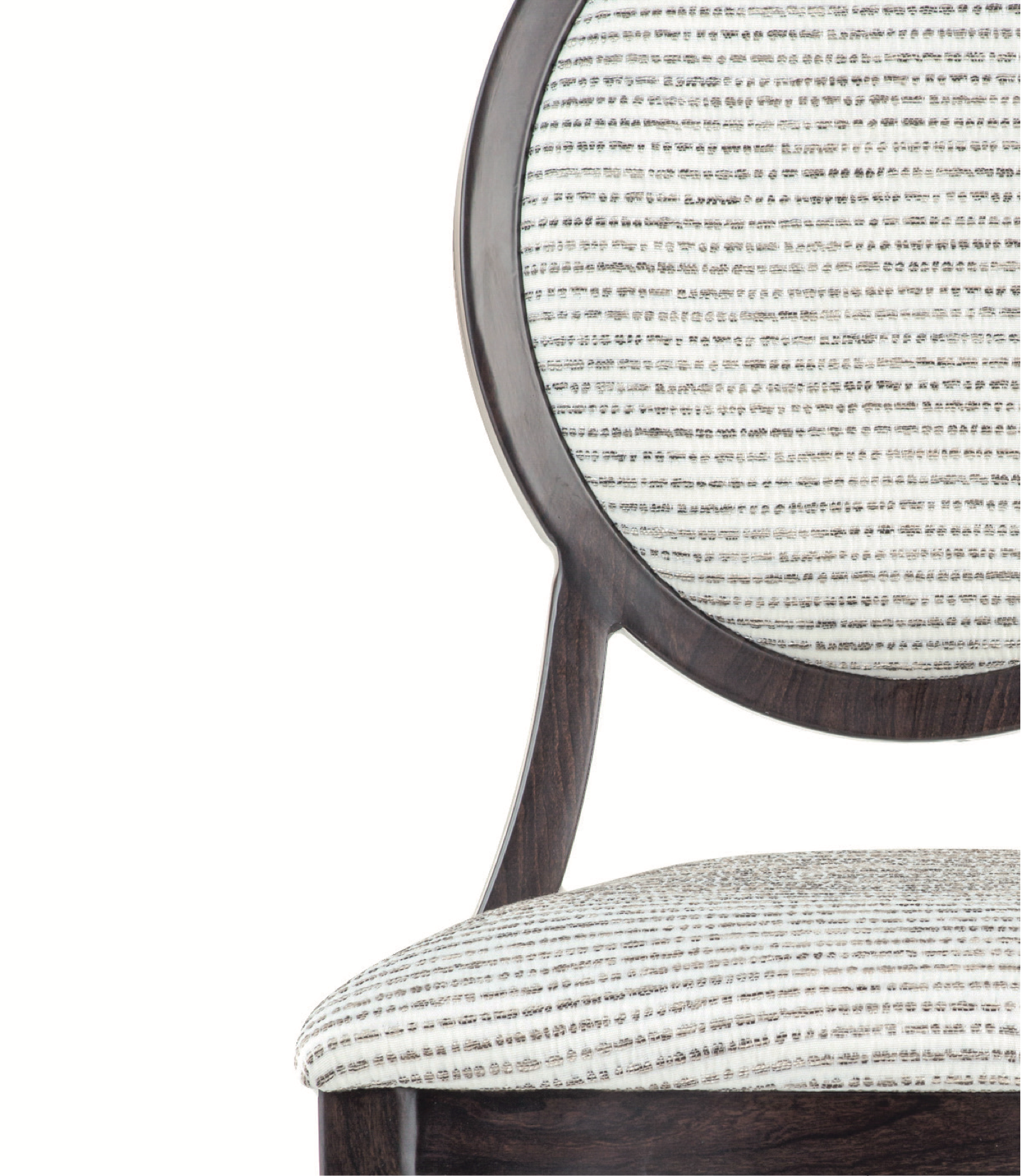 Woodlook Collection
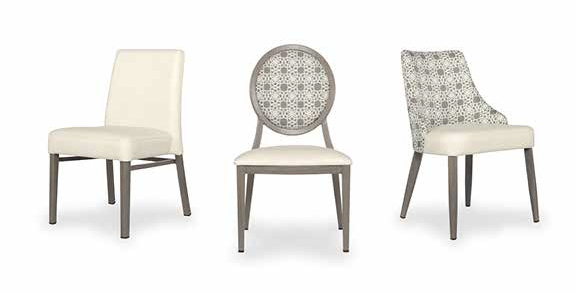 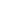 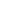 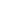 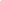 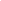 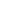 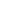 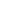 Woodlook
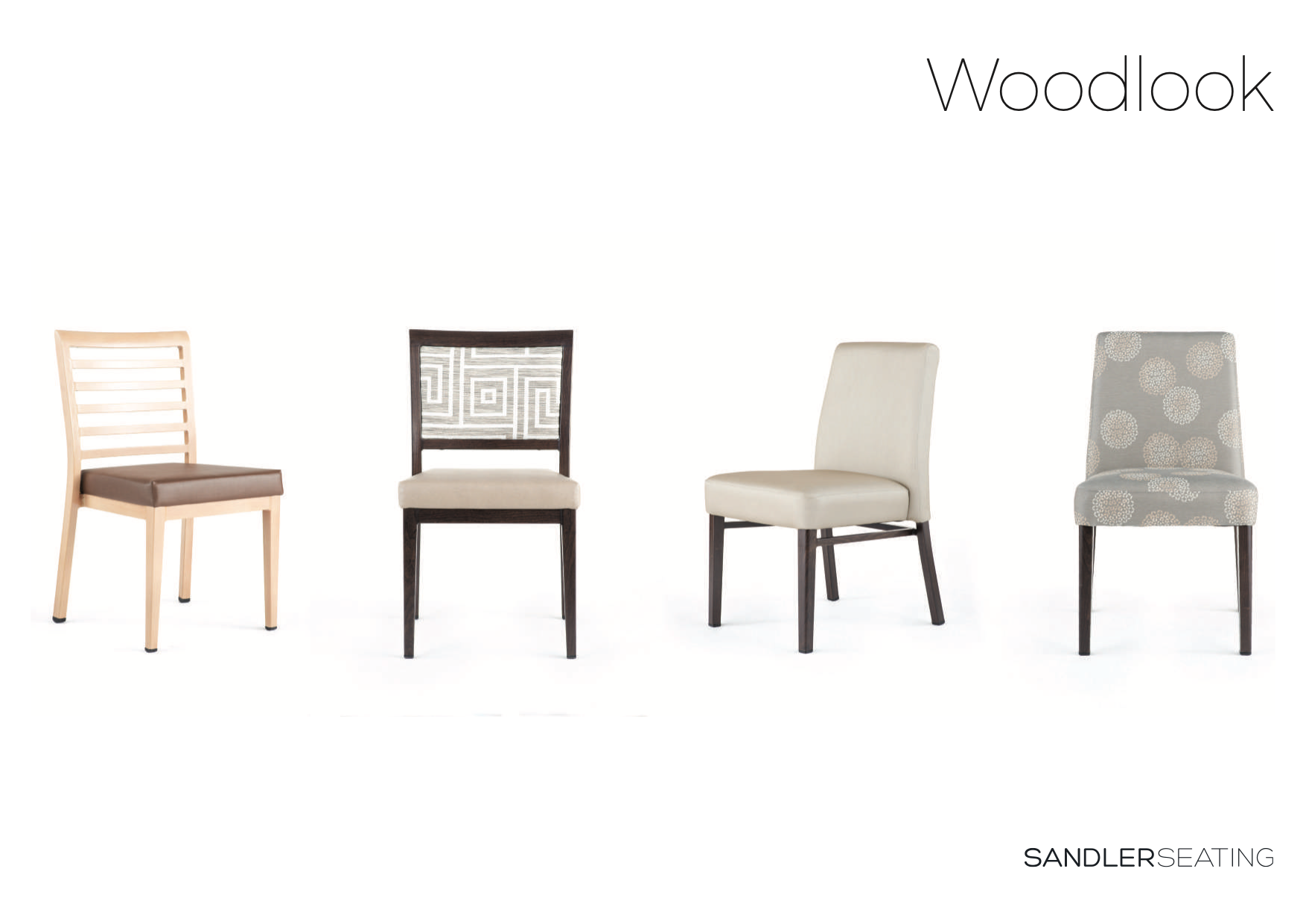 Woodlook
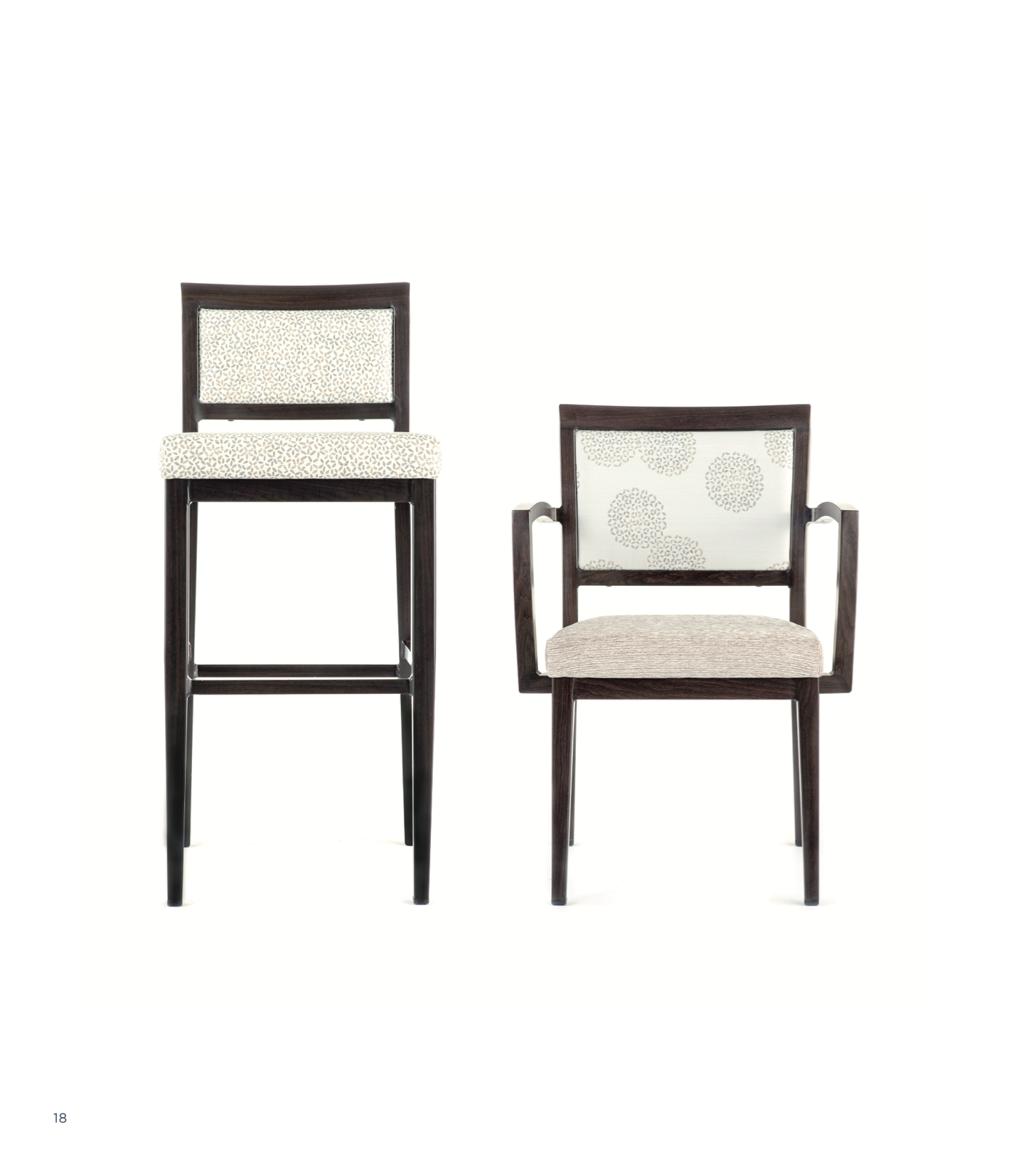 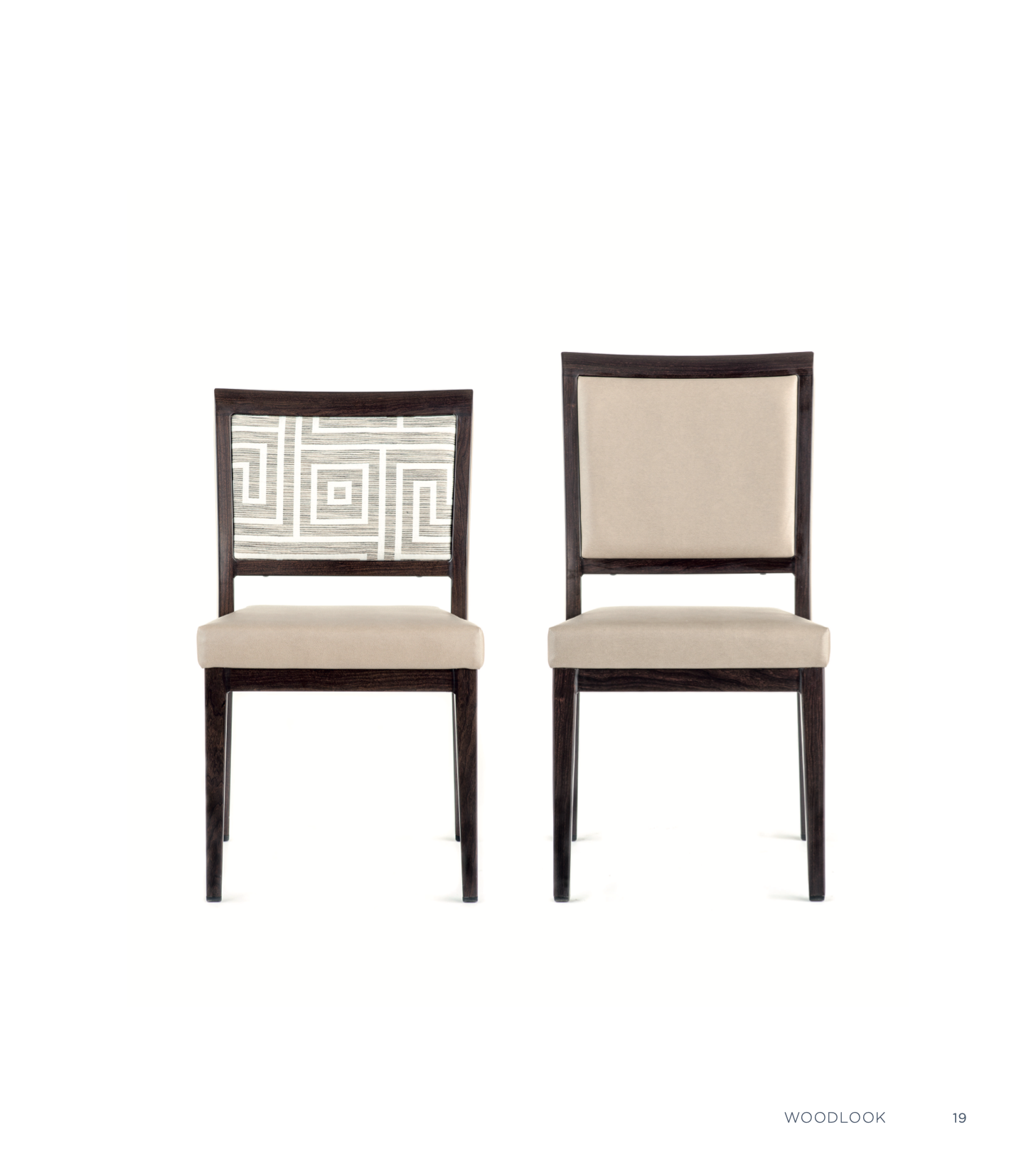 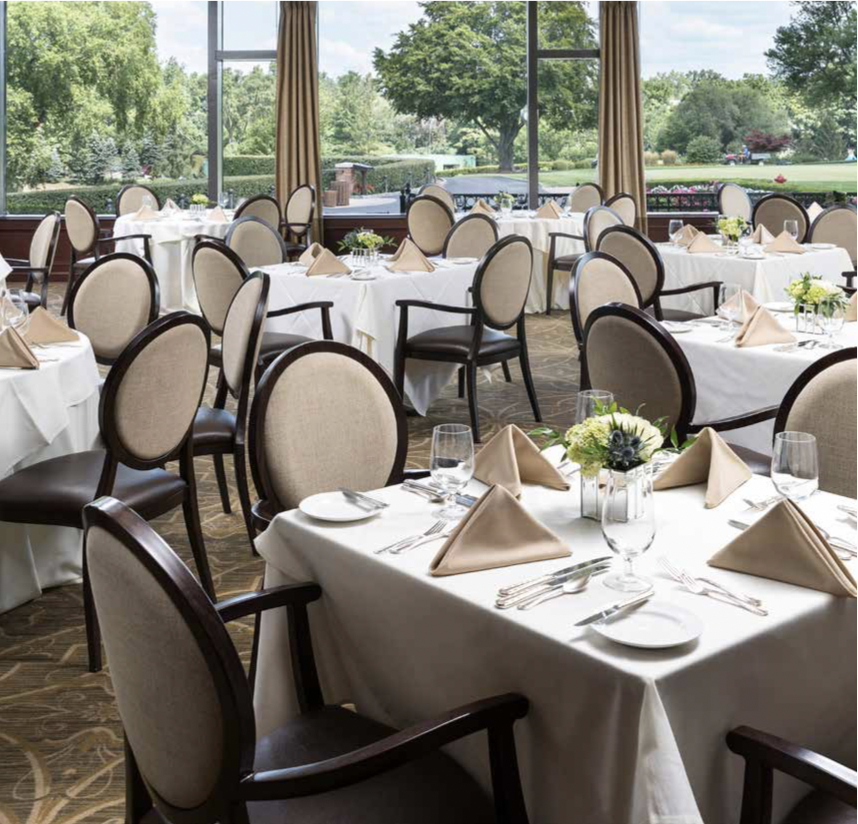 Woodlook 1.8 / 2.8
Woodlook 1.8 / 2.8
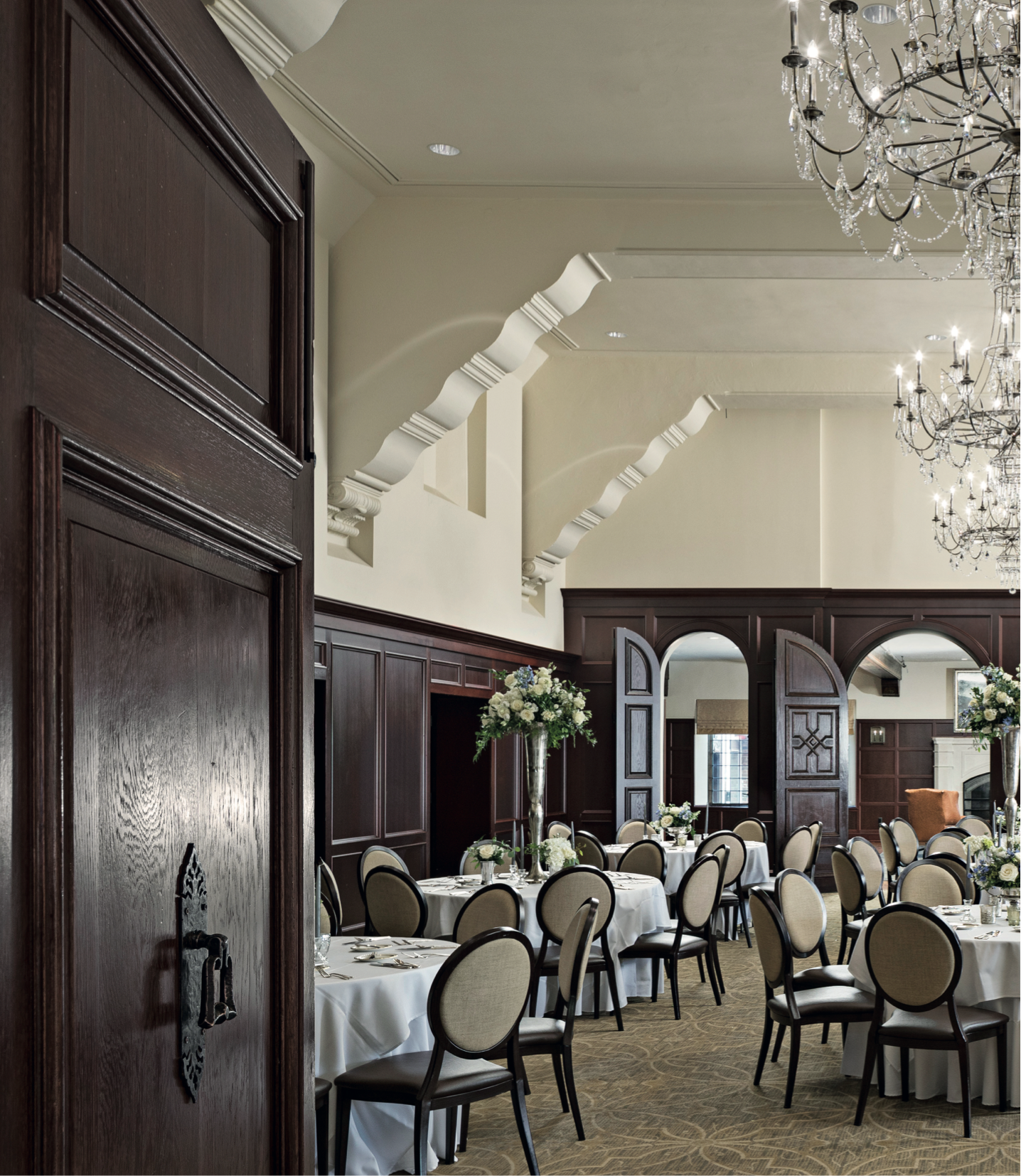 Woodlook
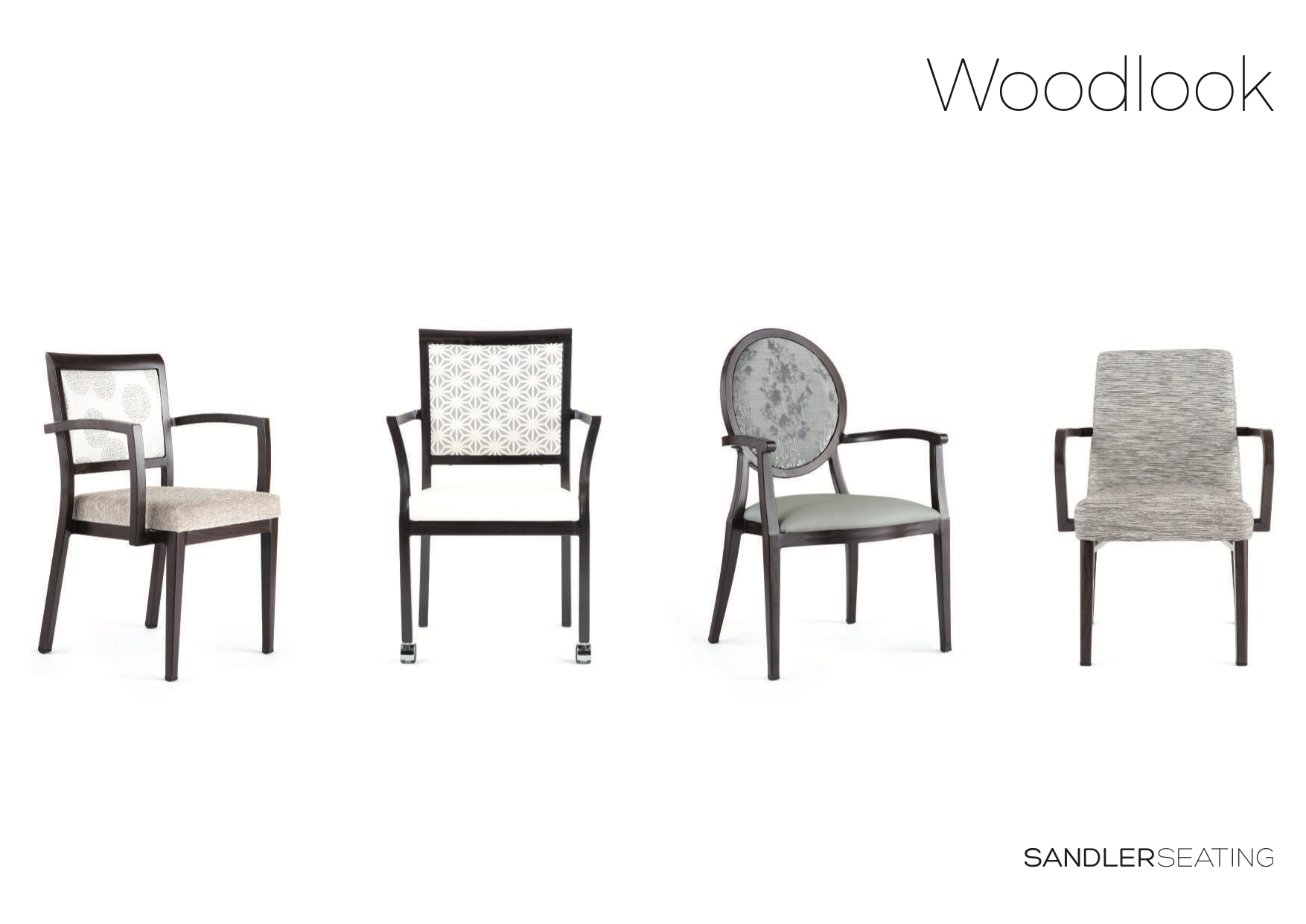 Woodlook
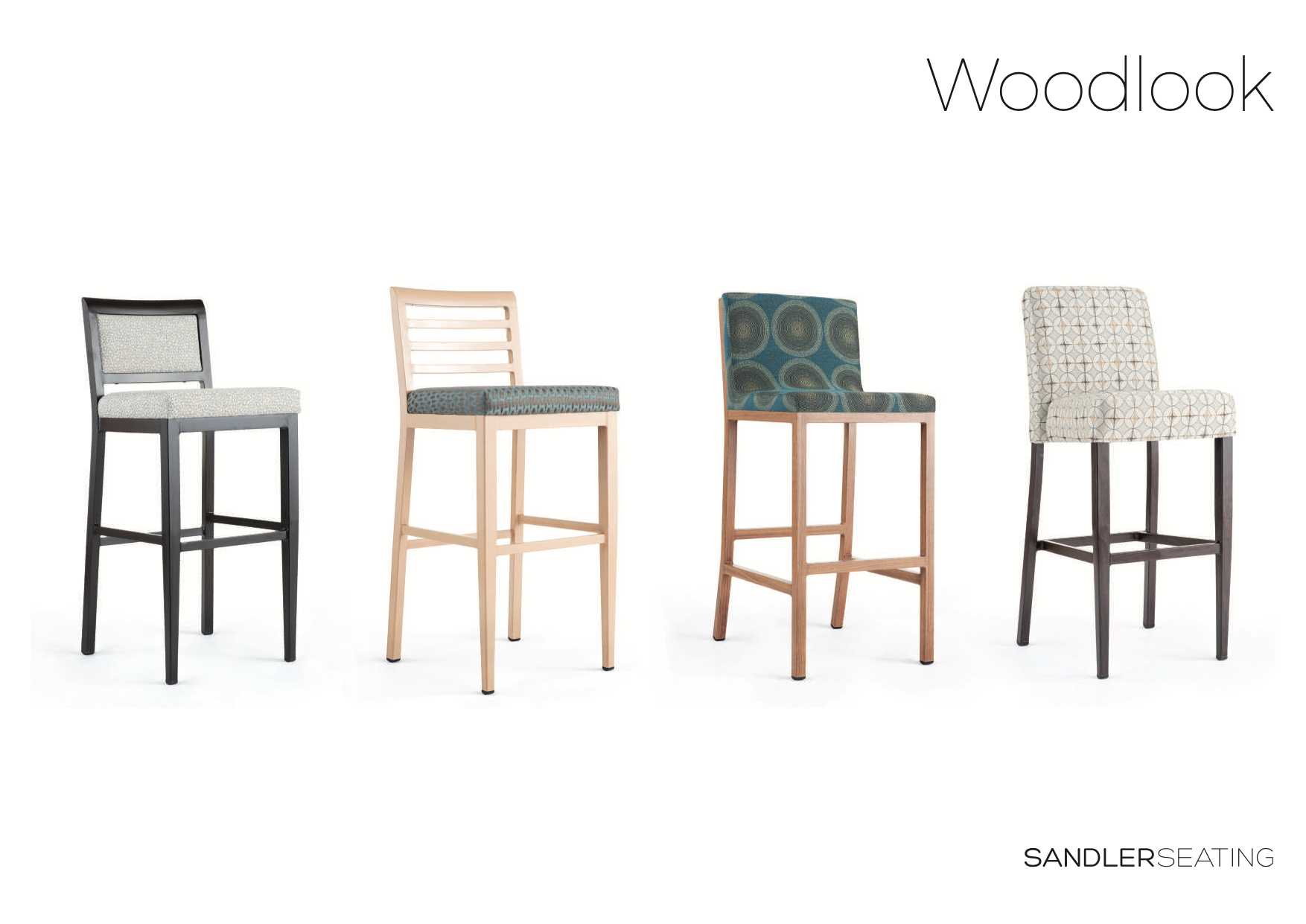 Woodlook
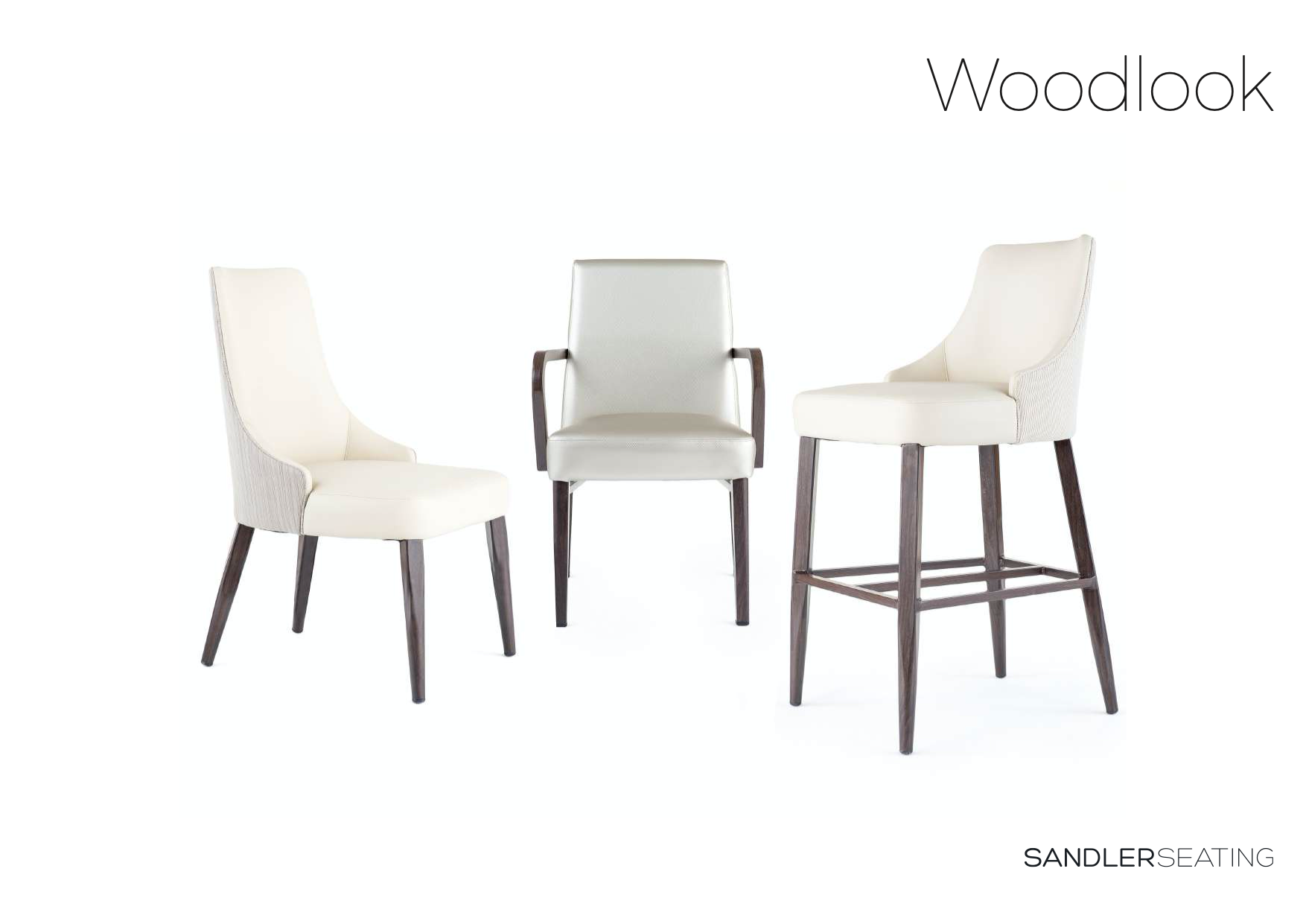 Woodlook
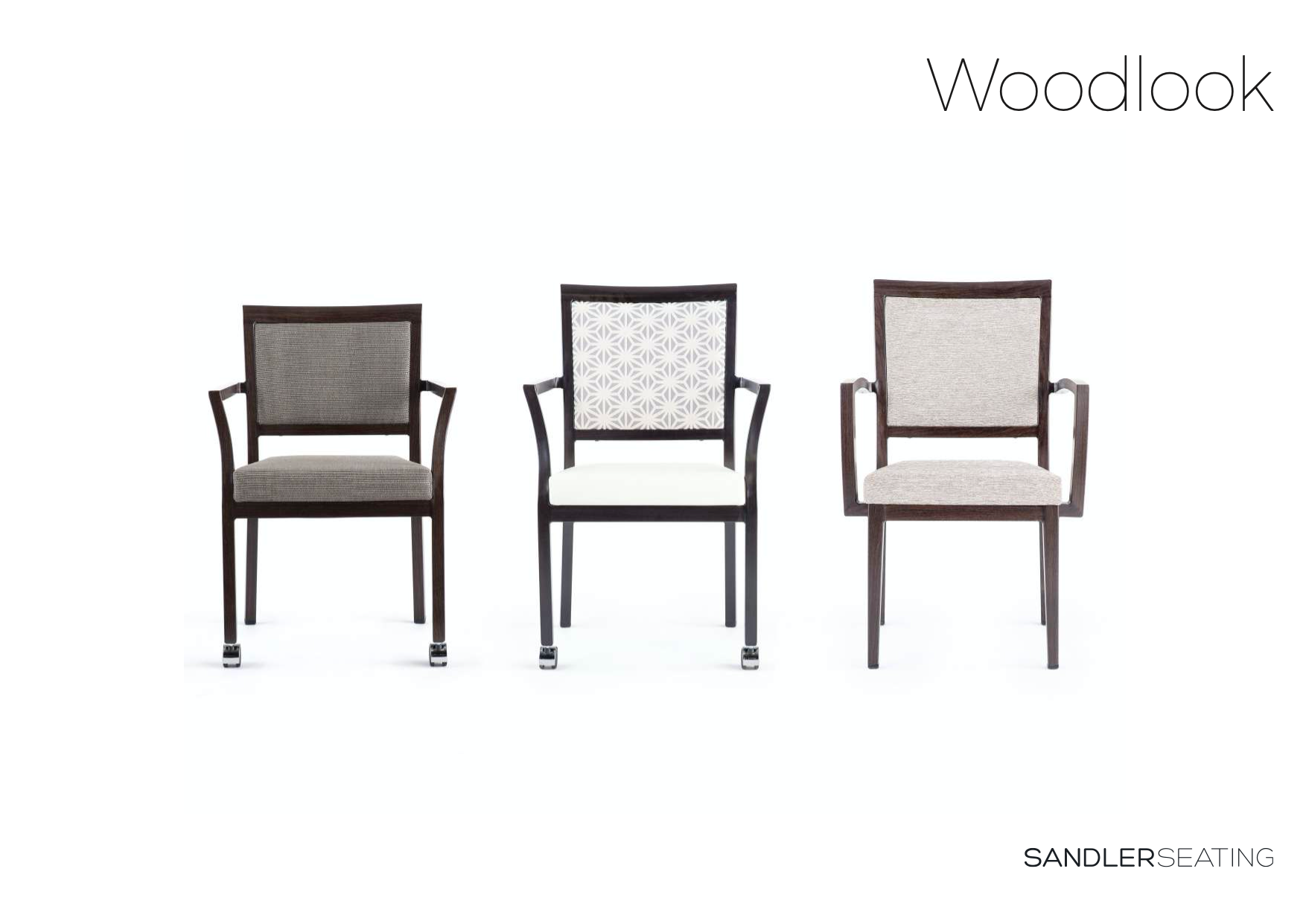 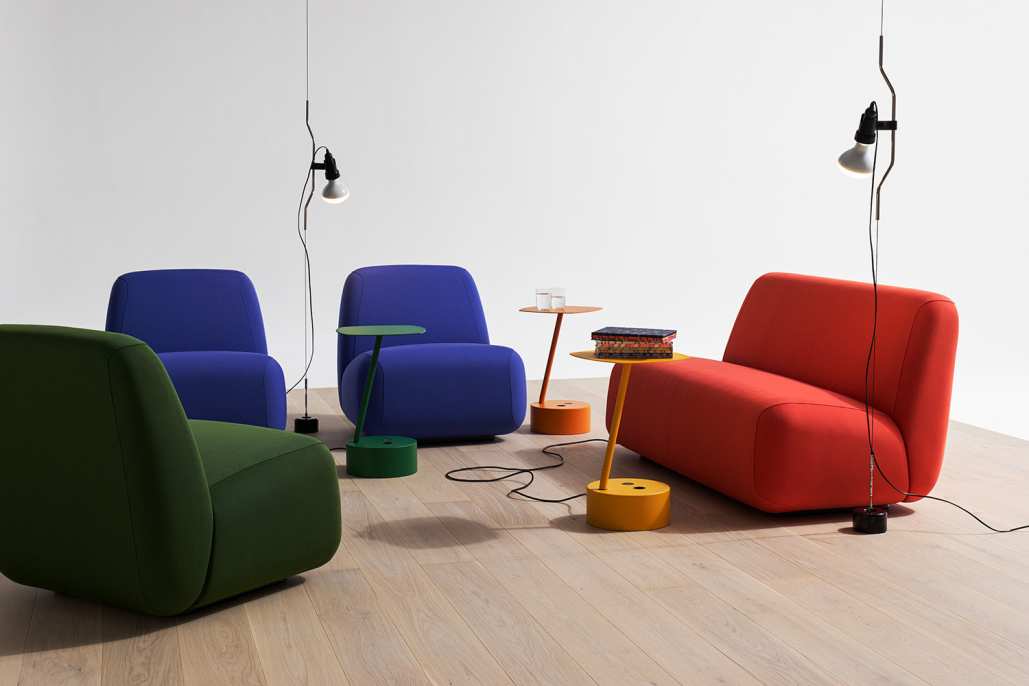 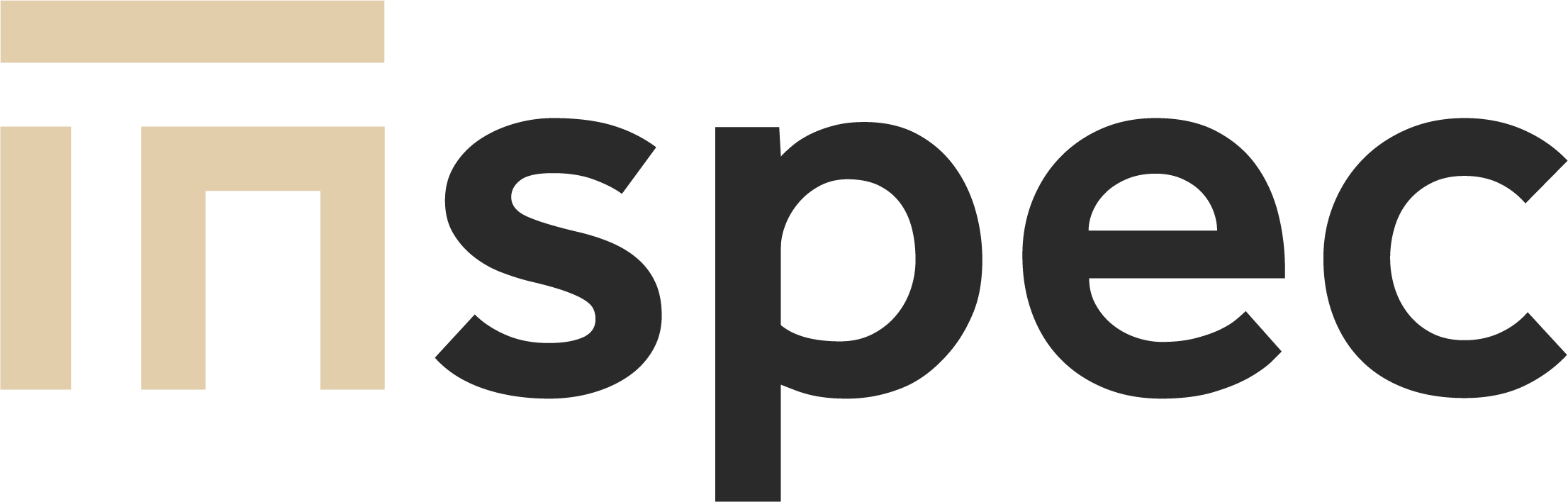 [Speaker Notes: Here is the big reveal… INSPEC! We are so excited to launch InSpec, which is a new division of Sandler. InSpec is created of 3 factories - Lammhults (Sweden), Randers+Radius (Denmark) and OMK (United Kingdom). Very elegant in design, InSpec is creating waves in the furniture market.]
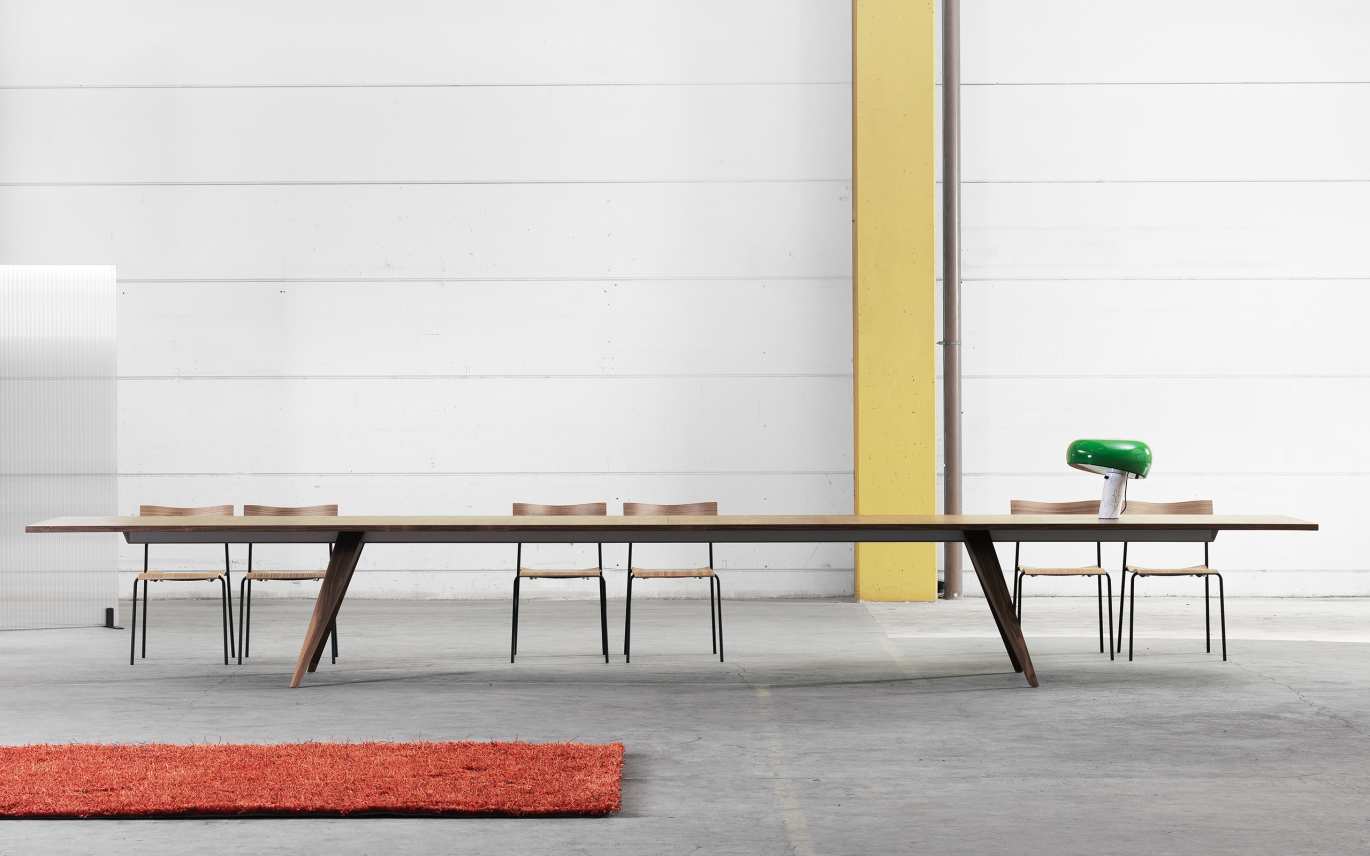 Lammhults
[Speaker Notes: Lammhults is our Swedish partner, based in the city of Lammhult, Sweden. These are their Top 10 Best Sellers in the states.]
Quickly
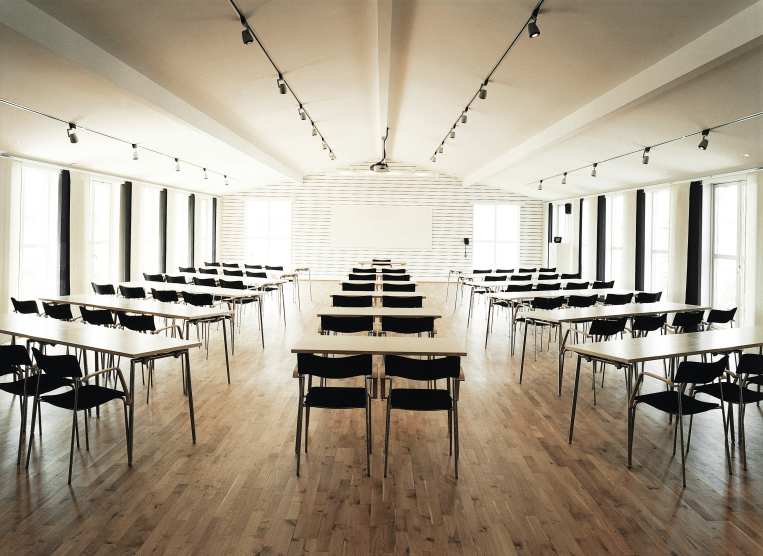 [Speaker Notes: The Quickly table is the number 1 seller in the states. Quickly is just that - a folding table that folds “quickly” and in a matter of seconds. Starts at LIST $1600 +]
Campus
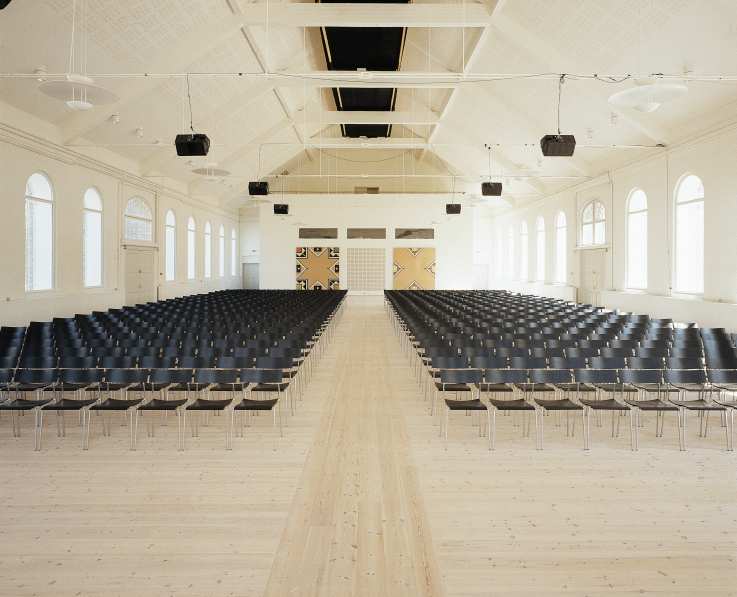 [Speaker Notes: The Campus chair, a 28 year old design, launched in 1992, became an instant success. The design idea was clear: create a functional affordable volume chair for the international contract market. The response was Campus. 
Available as a chair and an armchair, Campus comes in a number of variations, with four legs or sled base. The seat and back in can come in a wood veneer, upholstered seat, and/or seat and back. Starts at LIST $1070+]
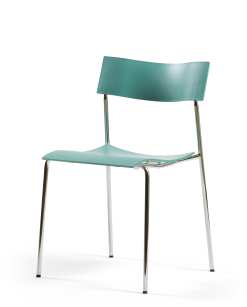 Campus Air
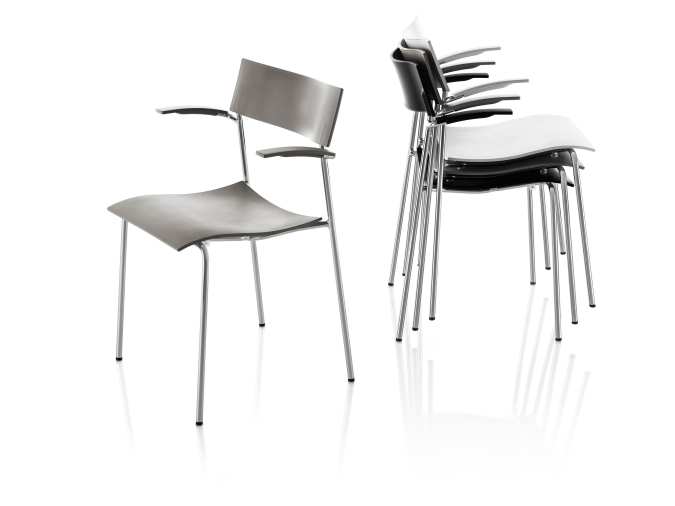 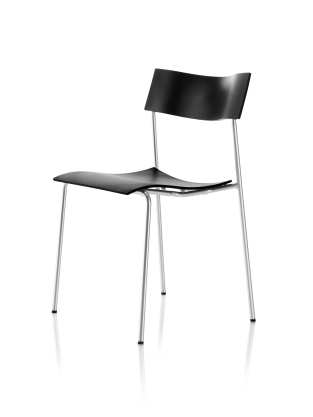 [Speaker Notes: The Campus design was moved forward with a new seat and back of fiberglass-reinforced polyamide plastic, creating Campus Air. 
With an optional weather-resistant frame, Campus Air can be used outdoors. The durable solid polyamide surface resists scratching and is easy to clean. Starts at LIST $670+]
Grade
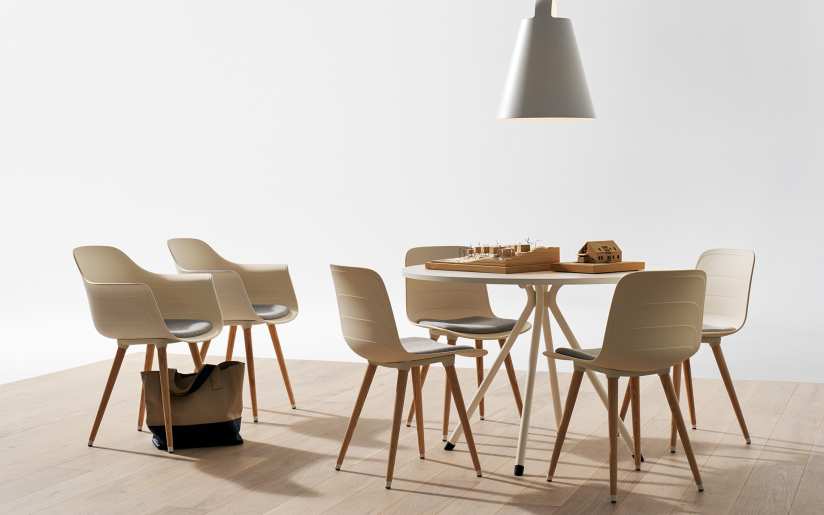 Grade Plus
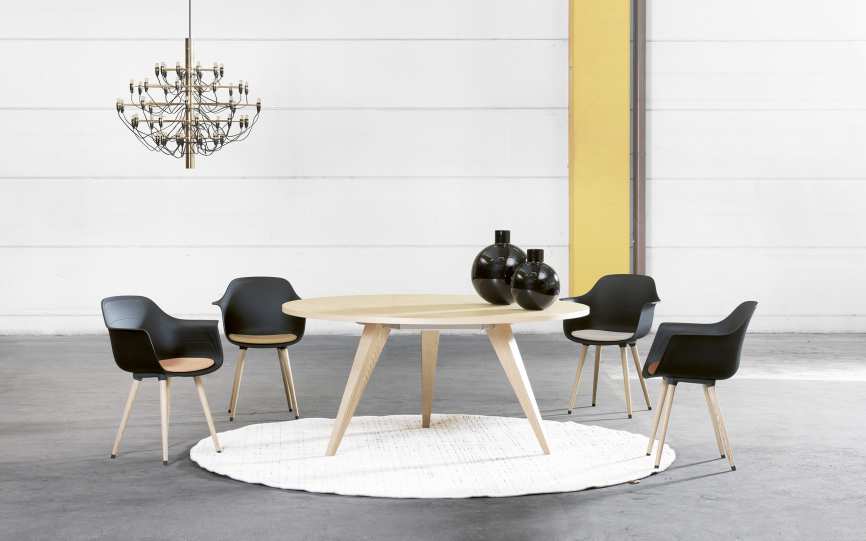 [Speaker Notes: With its graduated shell which has also given the series its name, Grade Plus has a unique design and its own expression that is recognized regardless of model and frame. With the armrest integrated into the shell, the designers have created a timeless and generous model focusing on high comfort in many different sitting positions.

The shell comes in five colors: white-grey, graphite, beige, dark red or black. 
Grade Plus is offered in a variety of frames and an upholstered seat as an option.
Starts at $690]
Spira
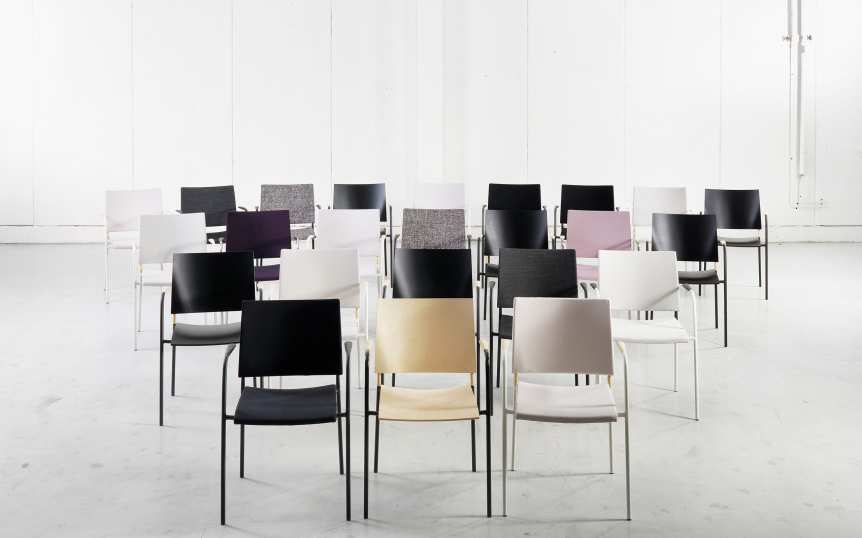 [Speaker Notes: The value of Spira is in its clever comfort features in a volume chair and its various versions. 
Spira is available:
	- Fully upholstered
	- Upholstered seat in combination with wooden
	- Polyurethane back or seat and back in cast polyurethane. 

As a chair or armchair, with a stackable four-leg base, or swivel-tilt four-star base with glides or five-star base with casters. Armrests in black or white Woodfibre.]
Spira Link
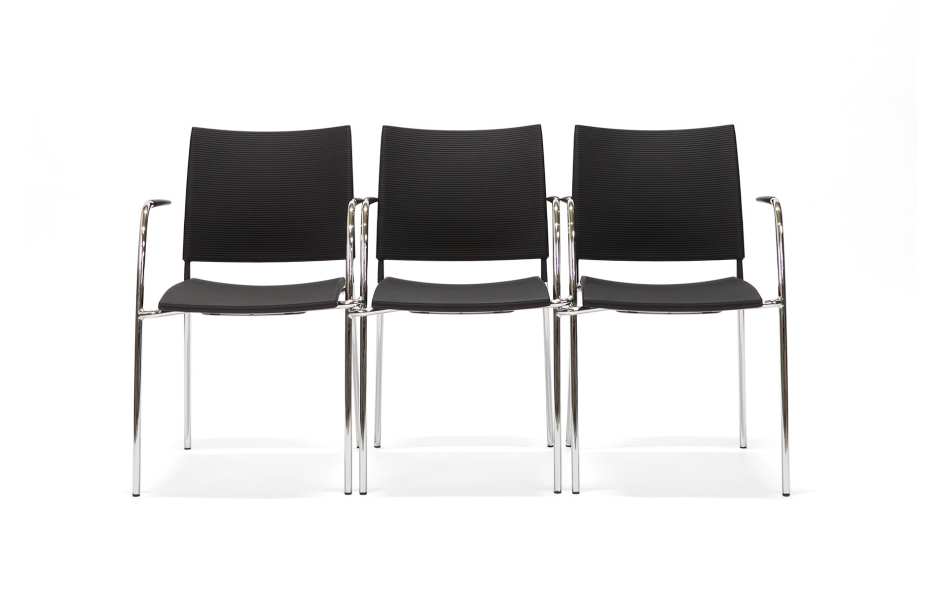 [Speaker Notes: Spira Link is unique linking chair, where the chairs are linked together by the arm of the chair next to it. To link, simply lift the chair arm over the arm of the chair next to it, and ta-da, it is linked. Reverse the method to unlink the chairs.]
Add Accessories
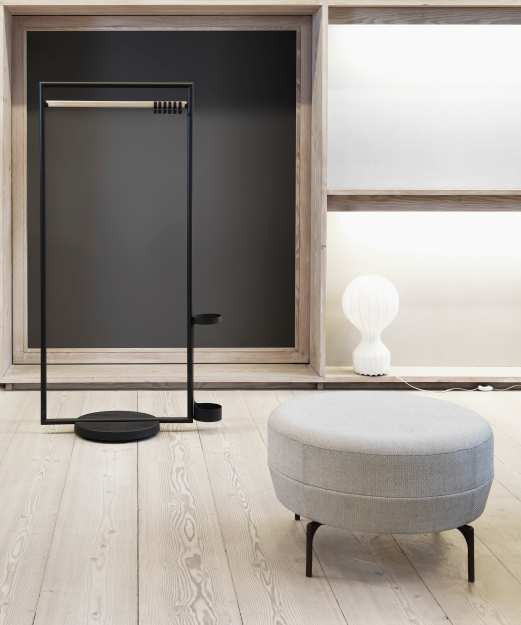 [Speaker Notes: Add. It stores clothes. It stores journals. It even stores flowerpots. In fact, Add stores just about anything you need, simply and elegantly. 
The storage elements are structural and thoughtfully simple, allowing them to be easily linked in any combination. 
The powder-coated steel tubing elements (available in white or black) come in two widths, with fixed or swivel base. 
Starts at LIST $1940]
Add Accessories
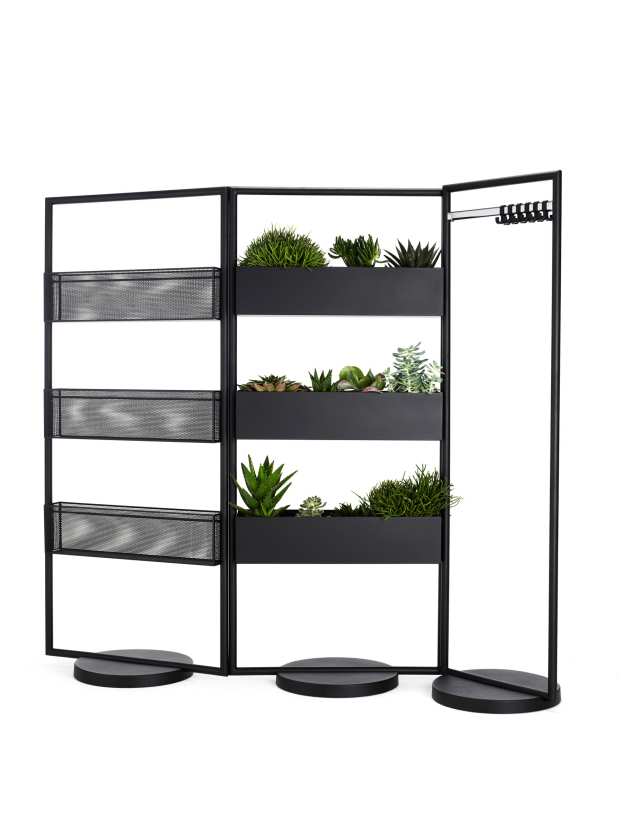 [Speaker Notes: Add storage includes coat hanger and magazine rack/storage rack. Add table is an extension of the Add family, including a number chairs and stools as well as storage products.]
Aperi
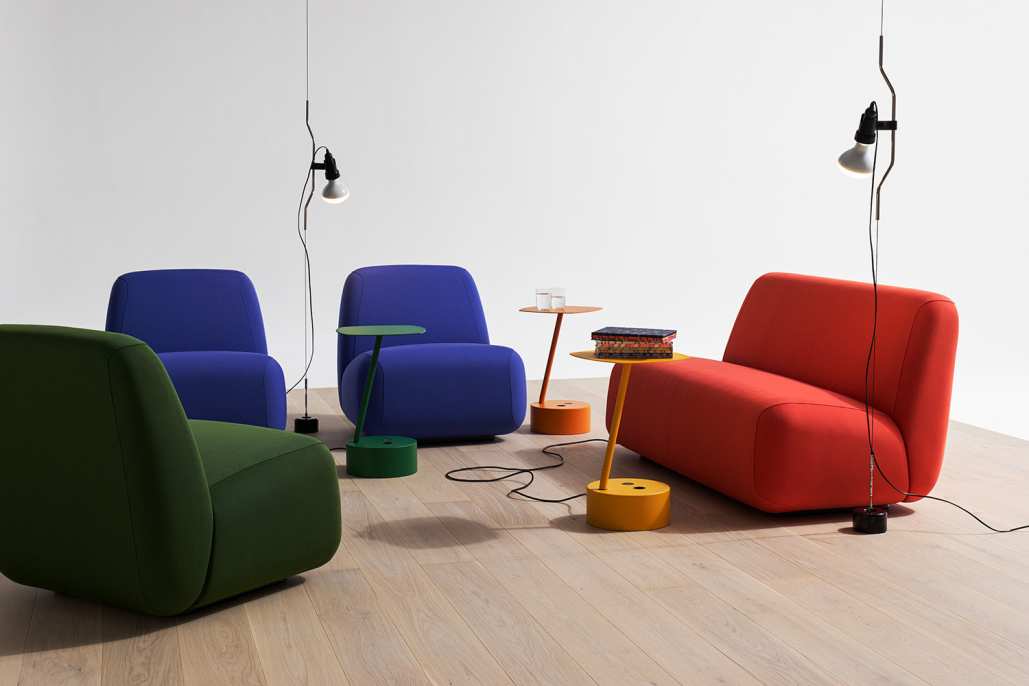 [Speaker Notes: Lifestyle is now workstyle, and Aperi addresses both in balance. Aperi arrives to the modern office where sitting has evolved to the welcoming touchstones of softness and support. 

The dynamic office relies more and more on the comforts of home, while the home is often an office. 
The compact monolithic form of Aperi brings a sense of calm to the work environment.
Starts at LIST $3630]
Aperi
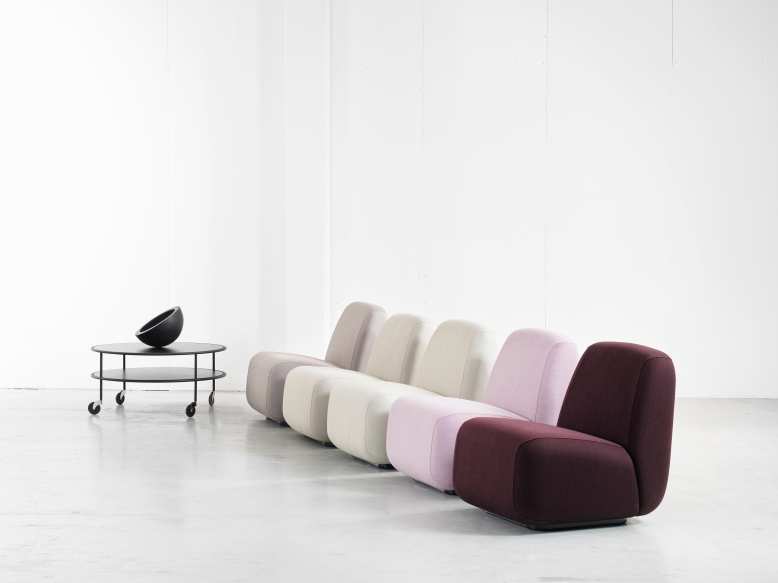 [Speaker Notes: Aperi is available as a single seat chair, as well as two and three seat versions, upholstered in fabric with stitched seams in diverging color as an option. Casters are available.]
Add
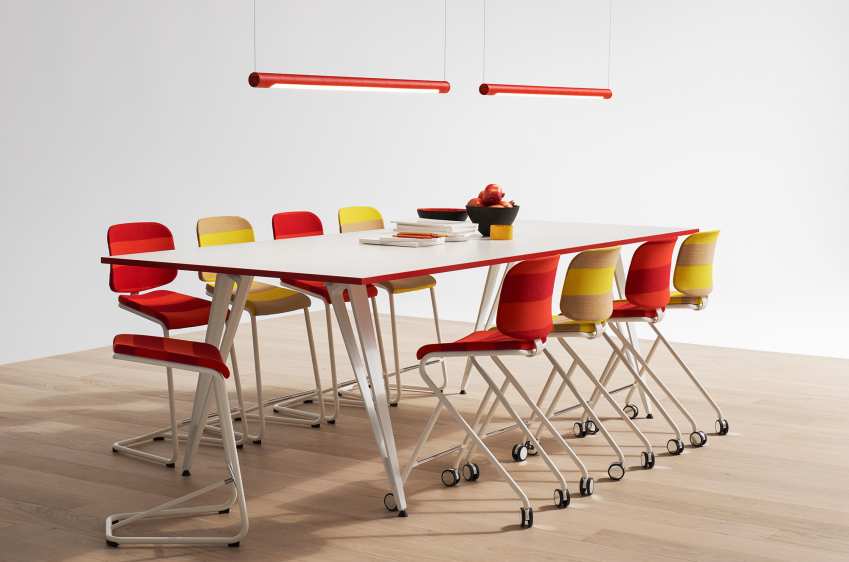 [Speaker Notes: The Add chair is a further development of the flexible and graphic Add stool series. The contemporary workplace is an active seating area, and the Add stool has brought convenience to the active worker. 
With its generous and embracing back and flexible frame, Add chair offers active and relaxed seating in one and the same chair.
Stool starts at LIST $960]
Add
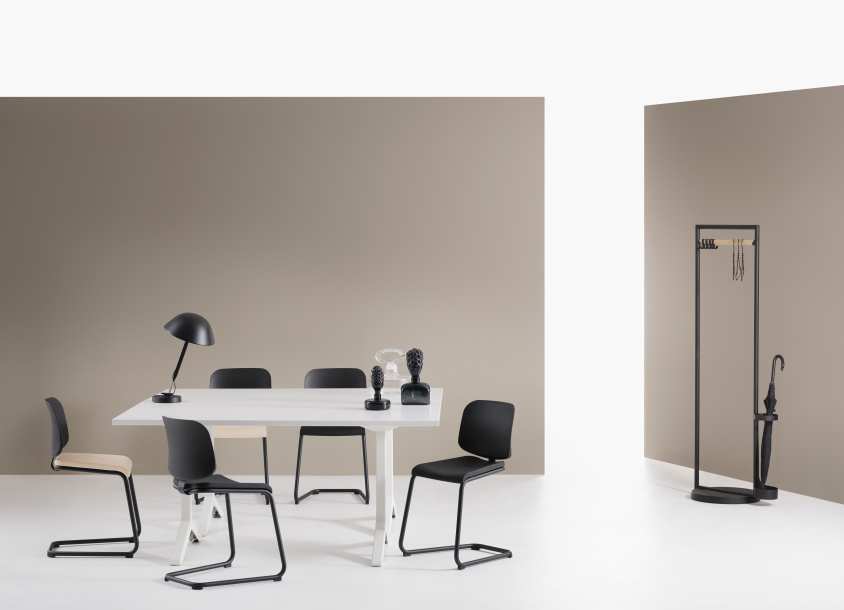 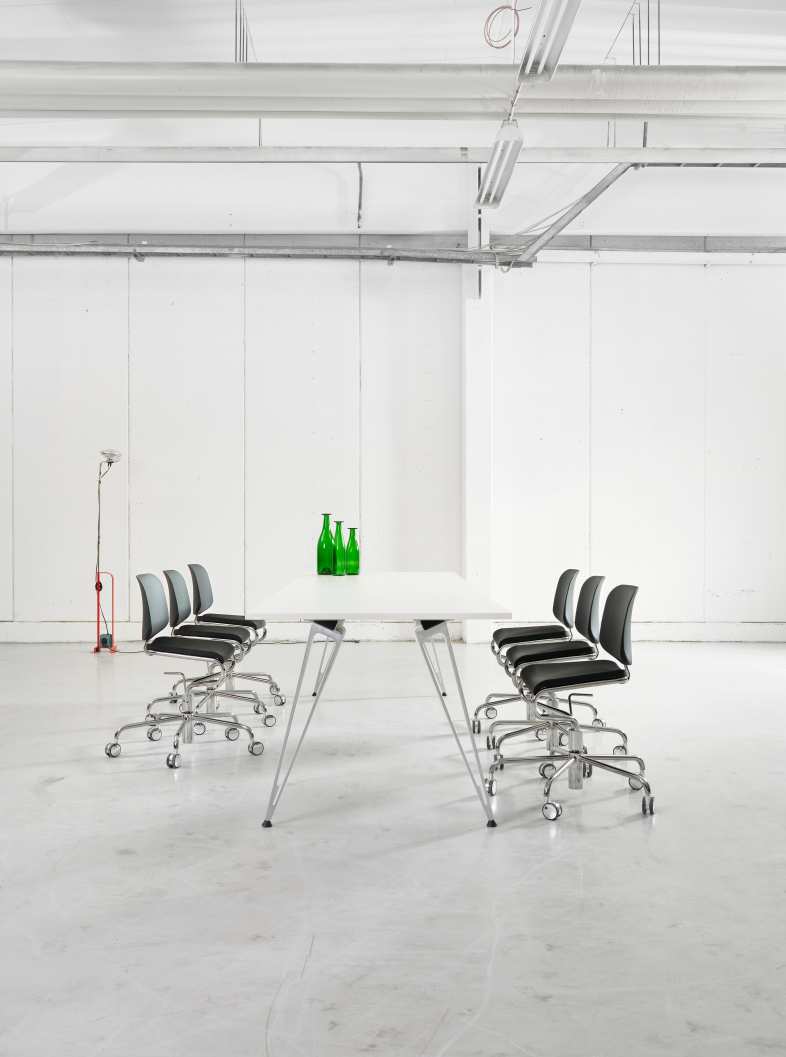 Add
Archal
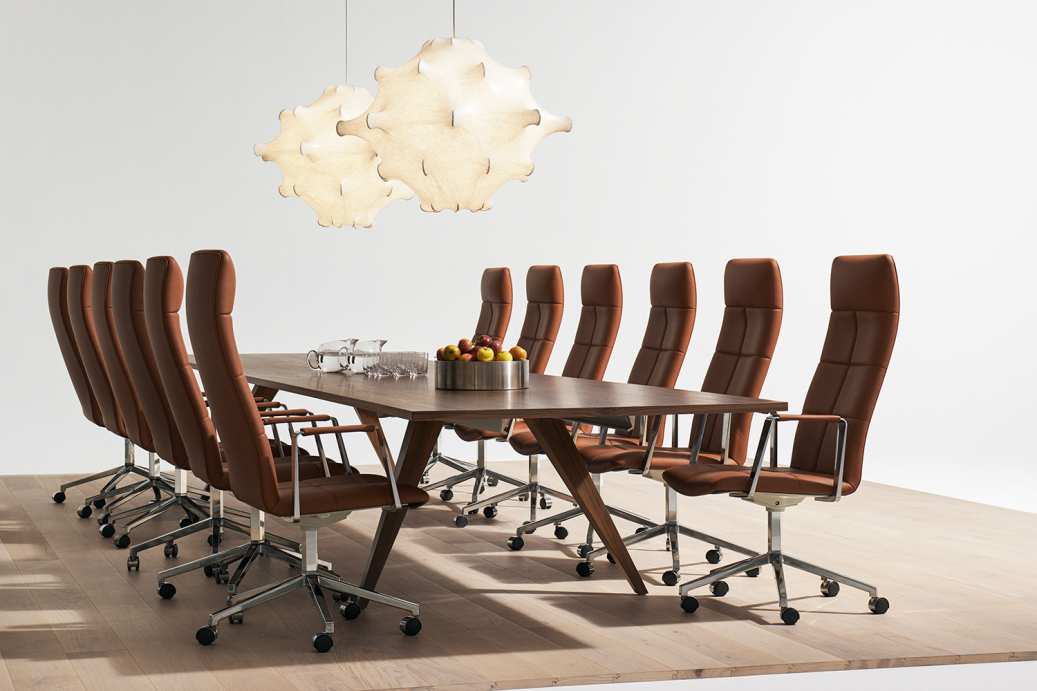 [Speaker Notes: A more generous seat width, wider armrests and extra padding for better comfort. Archal XL constitutes yet another compliment to the Archal family. Carrying the Lammhults’ signature touch of elegance with utmost craftsmanship, Archal XL is available in either Lounge or Conference versions.
Starts at LIST $3110]
Deco
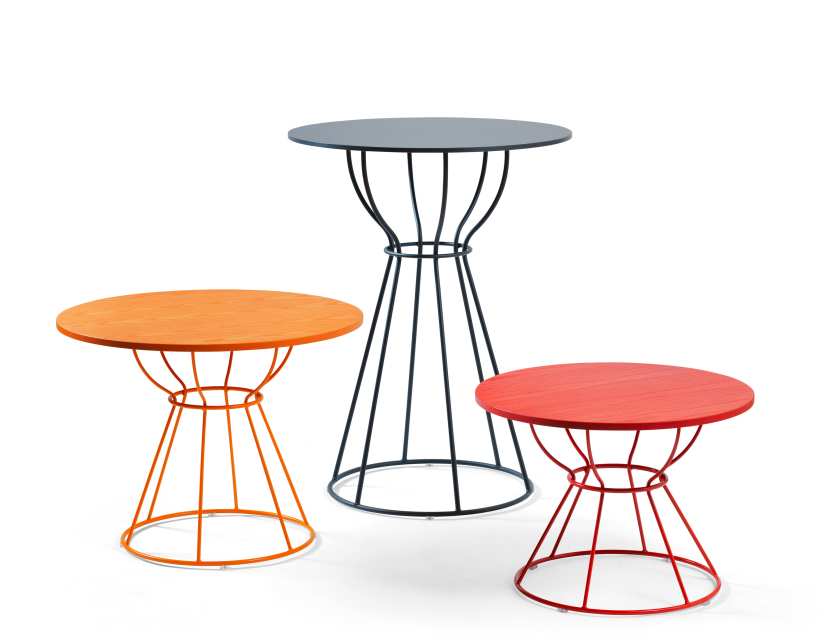 Deco
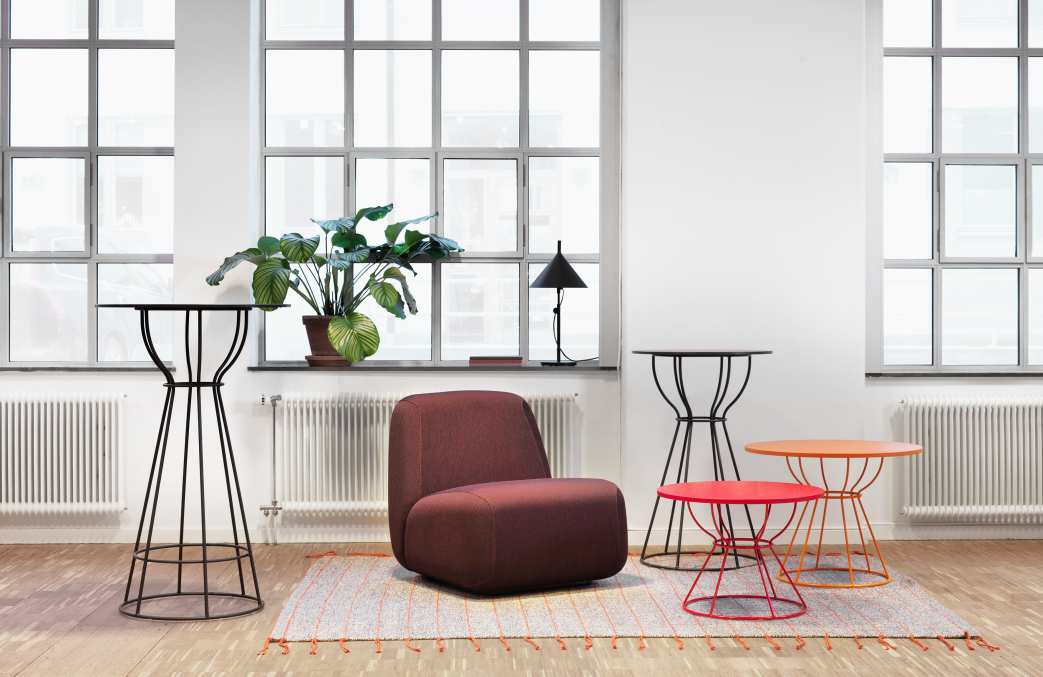 Attach
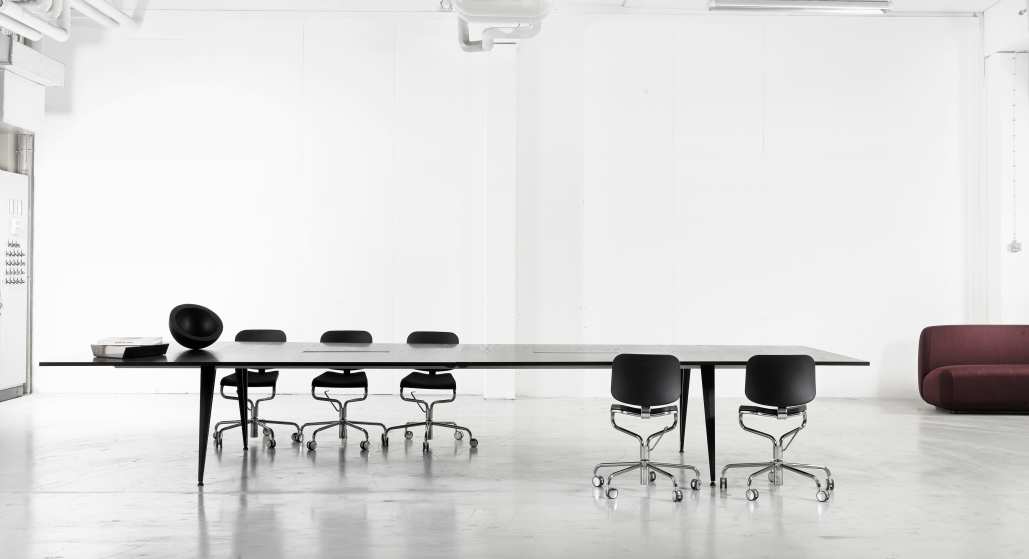 [Speaker Notes: InSpec allows us to jump into the conference table game, starting with Attach.
Attach is a conference table that allows you to go 16 feet on just 4 legs. The legs can be placed as far as 9 feet apart in distance.]
Attach
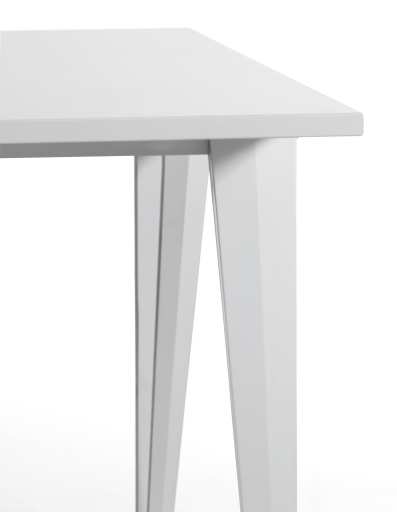 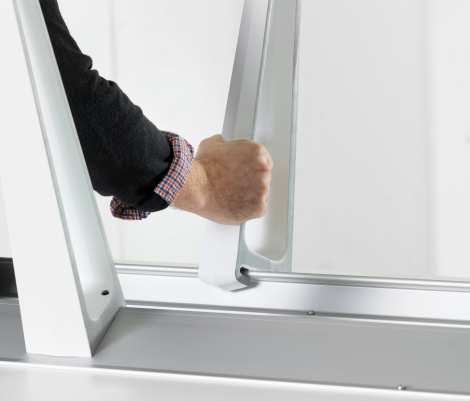 [Speaker Notes: Attach is a table system offering almost limitless possibilities in terms of size, shape and design. The Attach table series brings the simplified principles of basic physics to the function of table construction. Extruded anodized recycled aluminium beams and structural recycled aluminium legs are linked under the table and secured by gravity. 
Technology marries art in the construction of this impressive table series. Using just a few simple basic elements, combined with a wide selection of table top materials and a choice of colours for the legs, Lammhults is offering a mass-produced yet unique table that can be freely adapted to the specific room and environment.]
Ponto
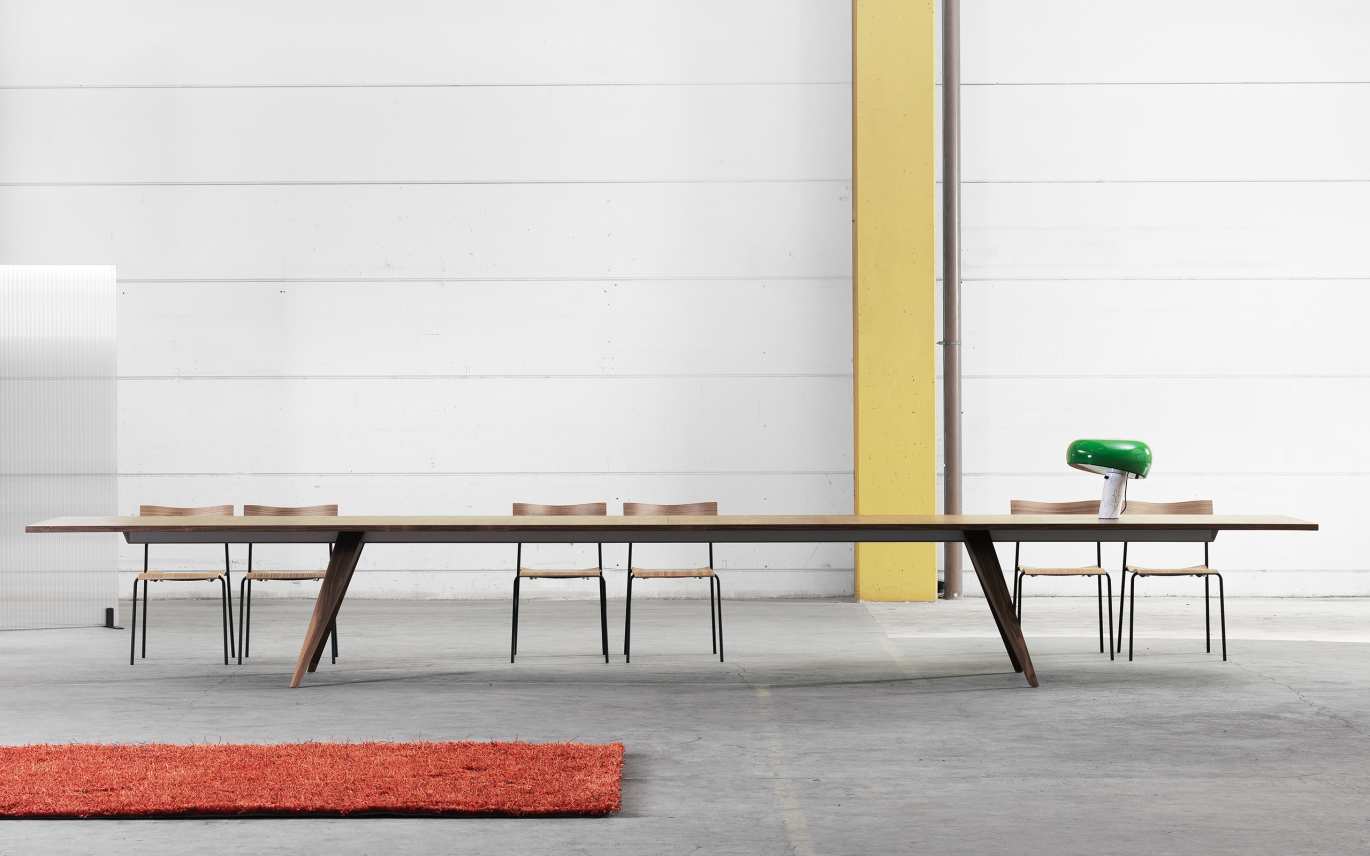 [Speaker Notes: Ponto is ‘exclusivity and simplicity’ defined, where every detail breathes the designers and Lammhults’ sense of innovation and quality. Ponto is the table that allows modern technology to meet solid craftsmanship. 
The legs of Ponto are made of carefully selected solid wood that is milled to fit the aluminum profiles that support the entire table. Nothing on Ponto is unnecessary, with a maximum length of 219.69", only four legs and table surfaces are all that is needed, no more no less, together they are whole and that is remarkable in its simplicity. Assembly is quick, by sliding the leg onto the aluminum profile to the desired position.]
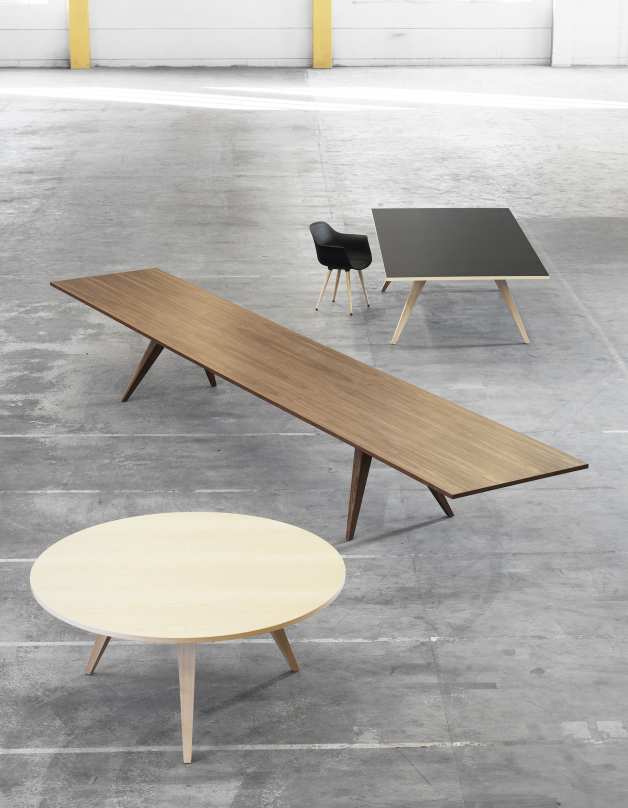 Ponto
[Speaker Notes: The Ponto tables come in a number of standard sizes, in height 29.13”.]
Ponto
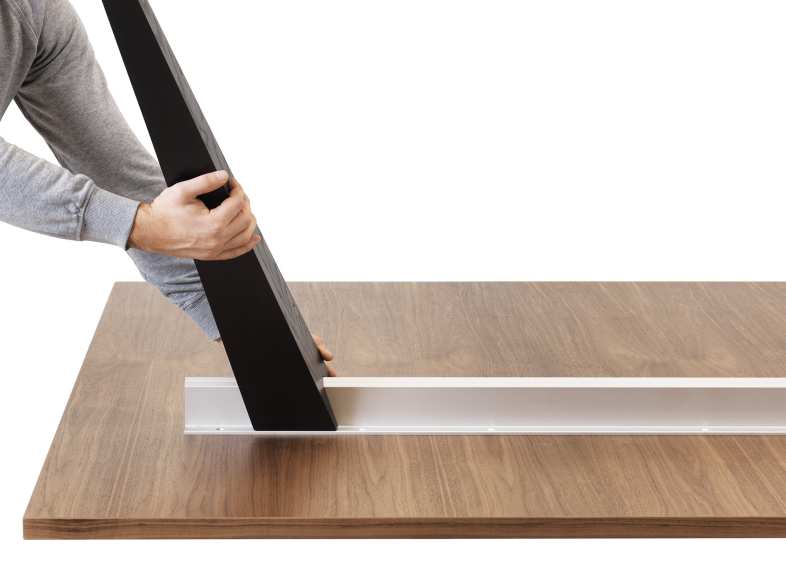 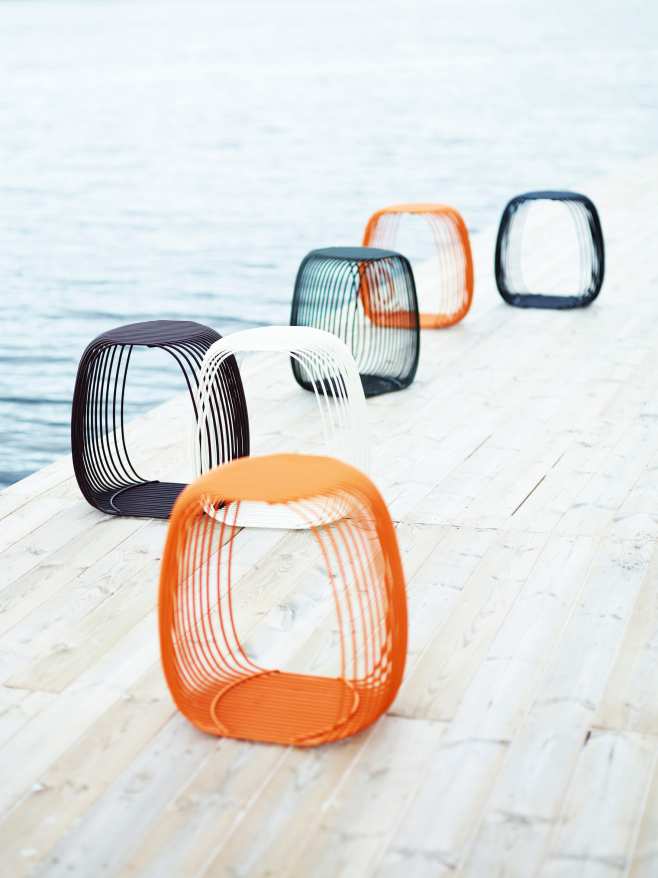 Dexter
[Speaker Notes: Dexter is a multifunctional set of solutions in one wire sculpture: seating, stacking and linking – a variety of applications with minimalistic simplicity.
Starts at $1290]
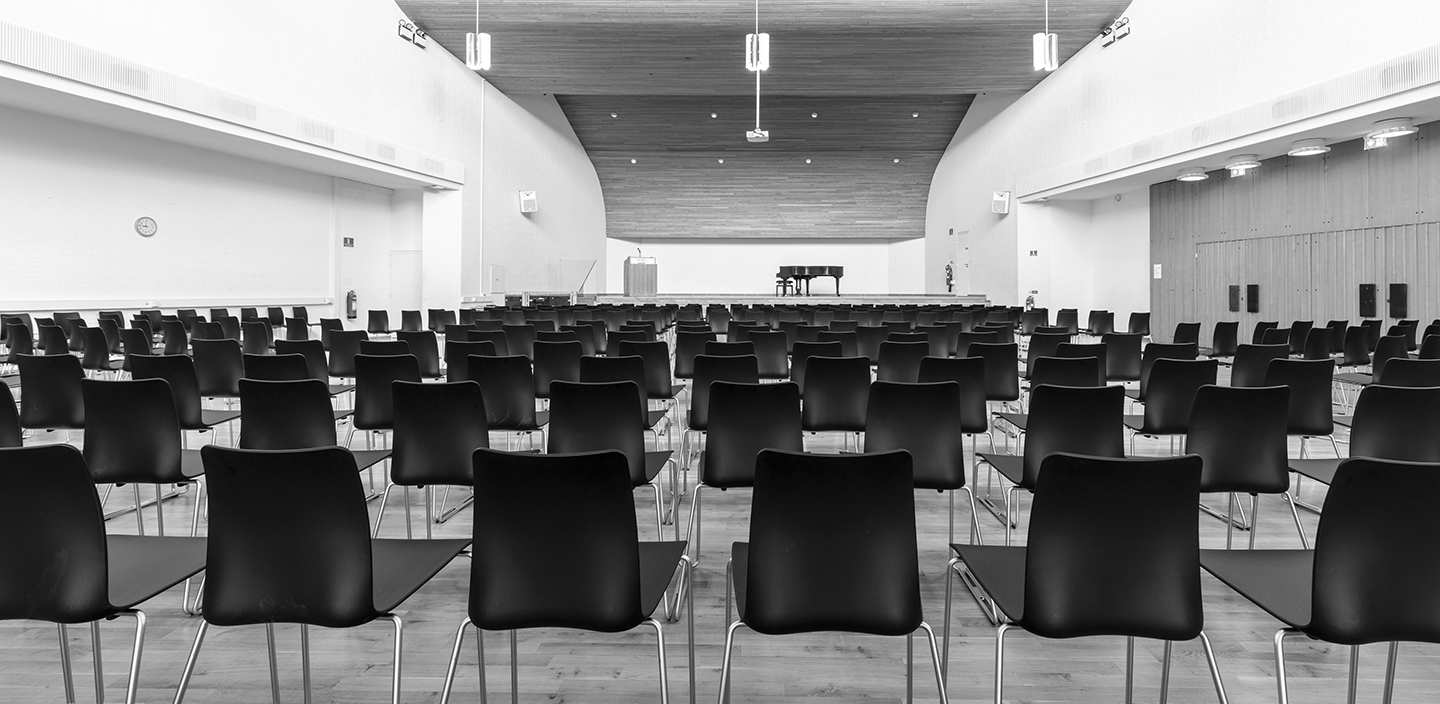 Randers + Radius
[Speaker Notes: Randers + Radius (Denmark)]
Mood
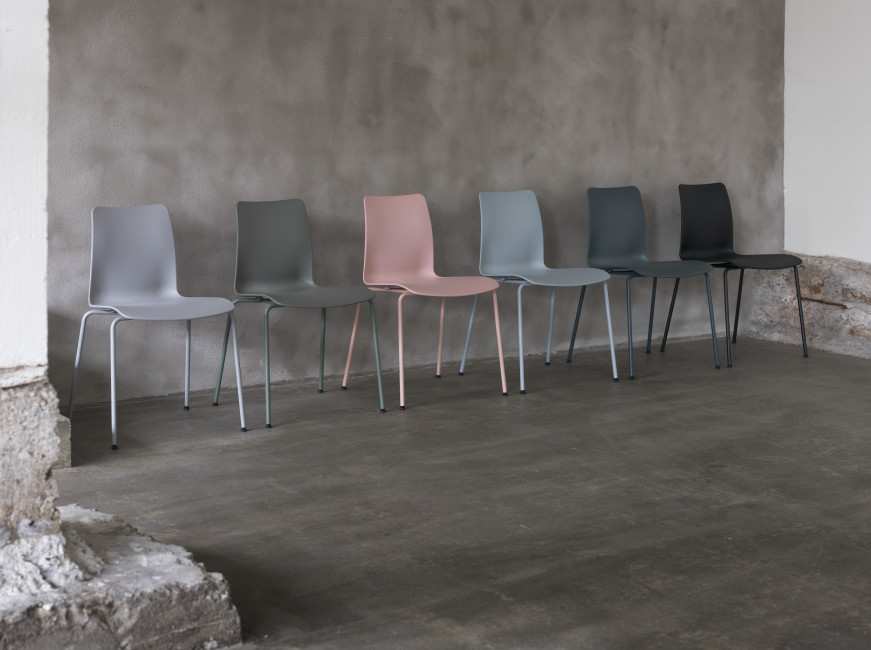 [Speaker Notes: The Mood chair collection helps you to create the right atmosphere and the right environment for your surroundings. 
It has a beautifully shaped seat shell, and available in a variety of colors. 
Starts at LIST $630]
Mood
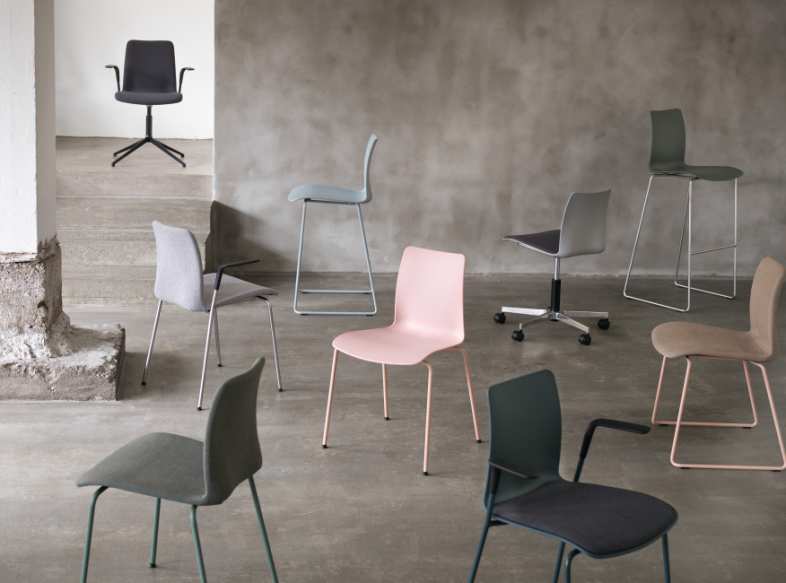 [Speaker Notes: Mood100% - a Mood chair with an upcycled shell. The shell is made from 100% upcycled plastic waste from the European car industry e.g. dashboards and door panels.

The shell is available in black and can be combined with all the different frames and upholstery combinations of the Mood collection, making it an extremely versatile chair and an ideal component of most modern interiors.]
Mood Classic
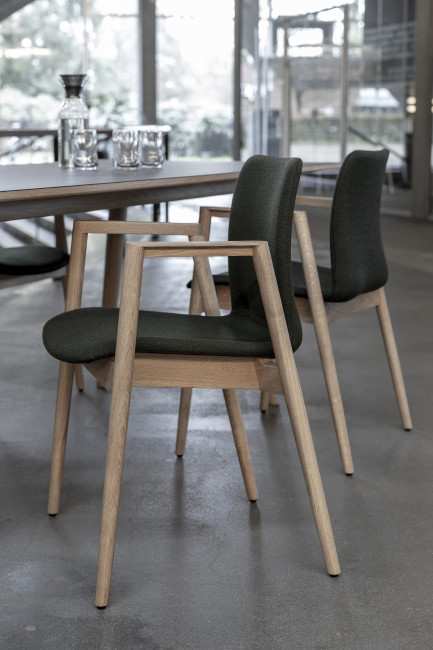 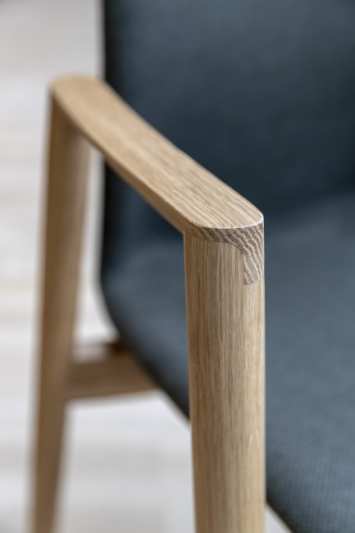 [Speaker Notes: Mood Classic is an elegant, sustainable wooden armchair made of FSC solid wood. The shell, foam and fabric meet the criteria of the Ecolabel.
Flexible seat shell offers excellent comfort

The Mood Classic armchair differs from most wooden chairs by having a flexible back. Wooden chairs often have a slightly hard back, but with Mood Classic, the designer have gone an unconventional way by combining a beautiful classic wooden frame with all the benefits of a flexible seat shell.]
Dry
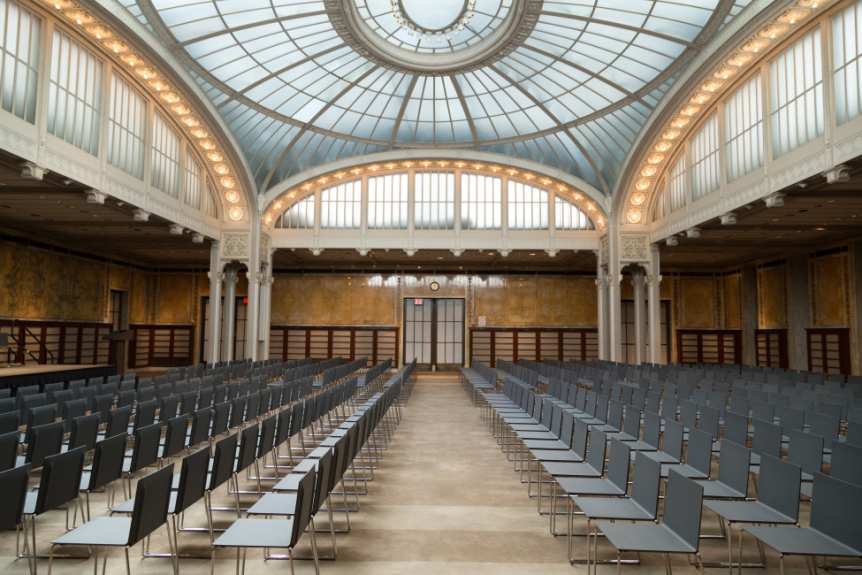 [Speaker Notes: An Award wining chair, Dry is a highly versatile chair designed for several segments of the contract market and is ideal for almost all situations where large numbers of people have to be seated. Dry is characterized by its soft and flexible shell made of polyurthane, which also helps to provide a highly comfortable sitting experience.
Starts at LIST $1060]
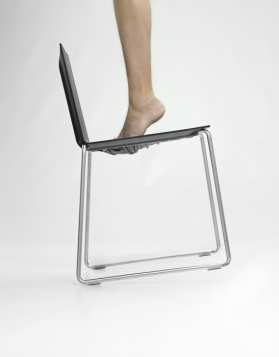 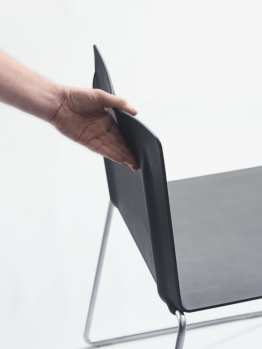 Dry
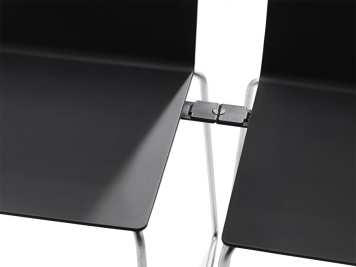 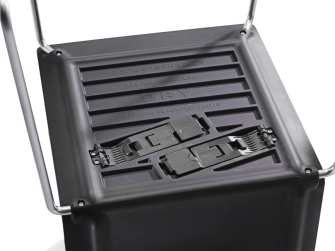 [Speaker Notes: The secret of Drys high comfort lies in the flexible polyurethane shell. The straight and flat looking shell surprisingly adapts to the shape of the body providing both support and comfort.

Its soft-touch surface also contributes to great room acoustics and the minimalistic expression of Dry can easily match any architectural surrounding. The shell in its final form is carefully hand finished by talented craftsmen.]
Tono
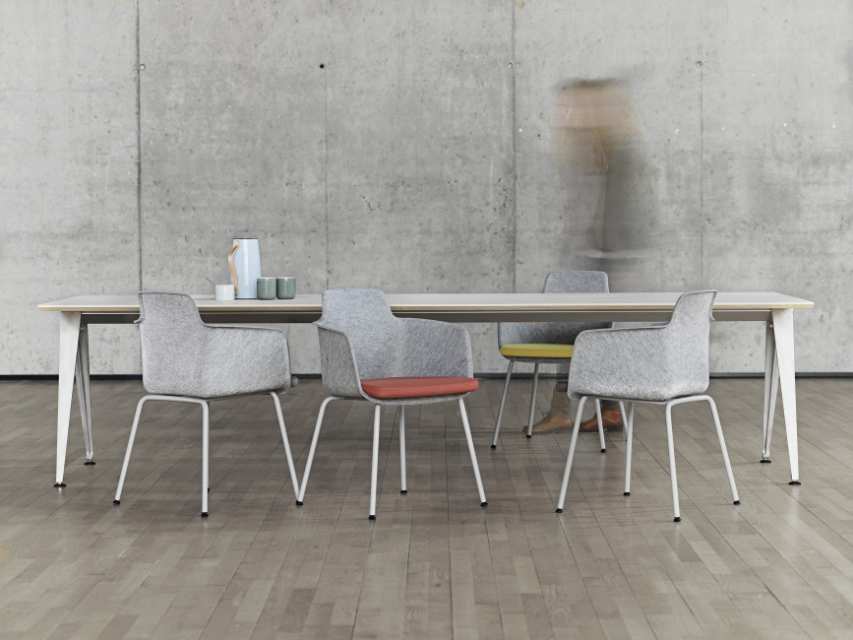 [Speaker Notes: Tono was one of the first chairs on the market which was made of environmental friendly materials and at the same time is a sound absorbing chair with a shell made of felt from recycled PET bottles.
Starts at LIST $1700]
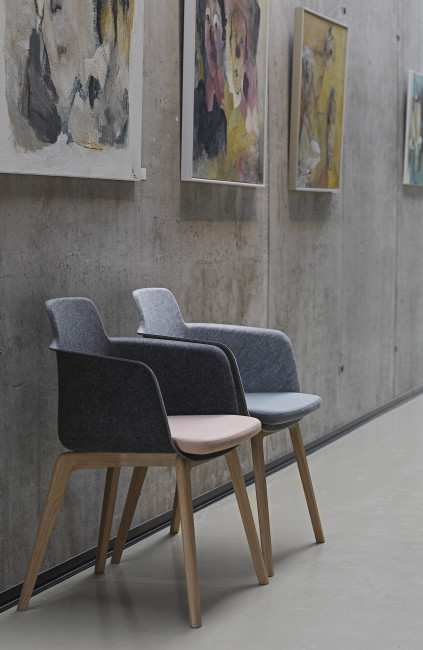 Tono
[Speaker Notes: TONO is designed and developed for the contract market as a meeting room chair or a multifunctional chair for waiting rooms, offices etc. There has already been a strong interest in the chair, because it embraces and interprets the latest trends in offices furnished in softer and more textured materials]
Tube
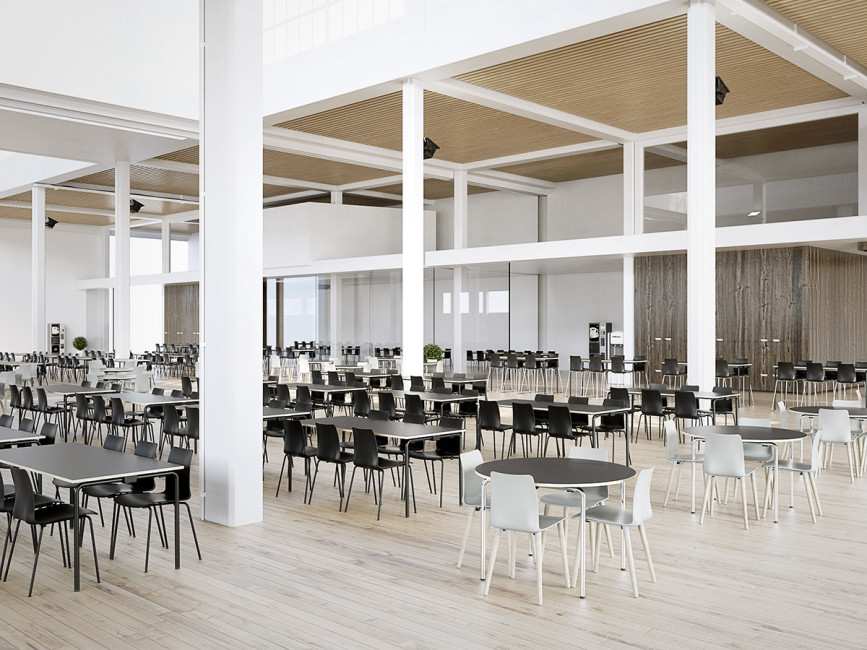 [Speaker Notes: Quality, which exceeds expectations 

Tube is among the best in the world. A completely individual functional table with a level of quality, which exceeds expectations. 
Tube is available in two versions - Tube Fold, which is a folding table, and Tube Stay, which is a fixed table. The Tube Fold also available in a Counter Height Table
Starts at LIST $2600]
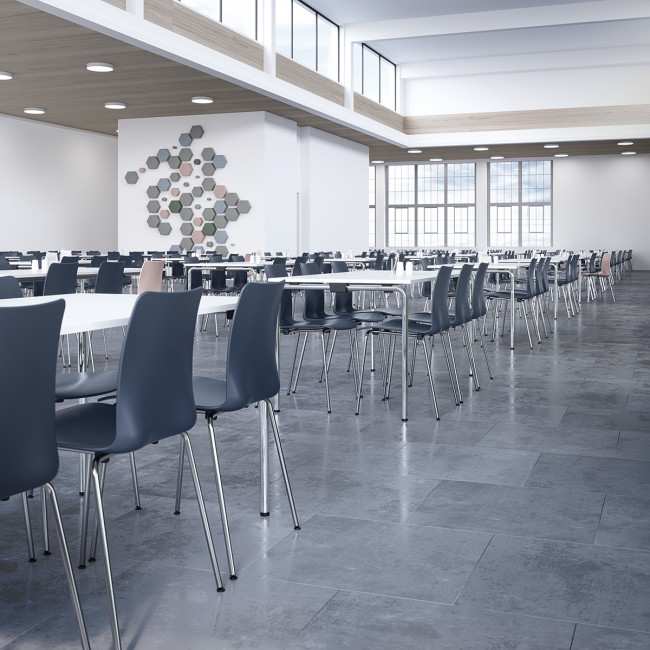 Tube
Tube
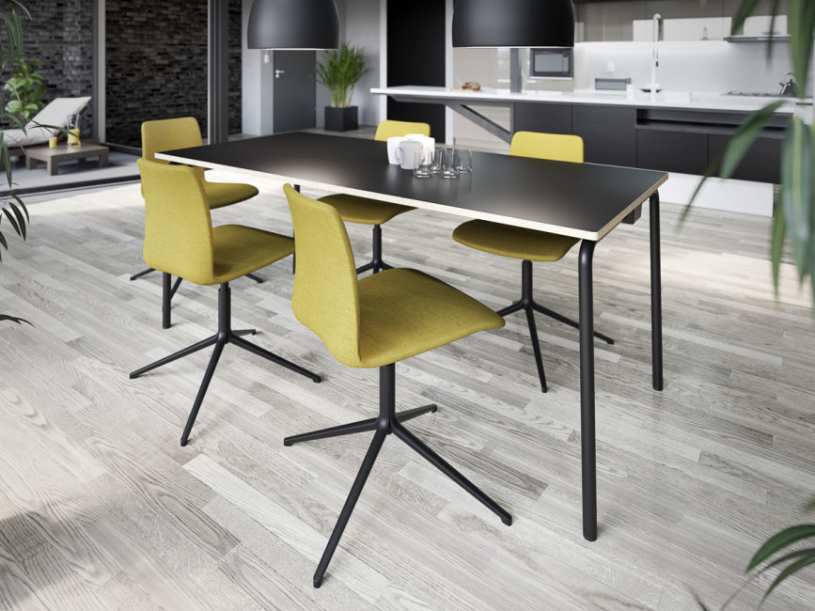 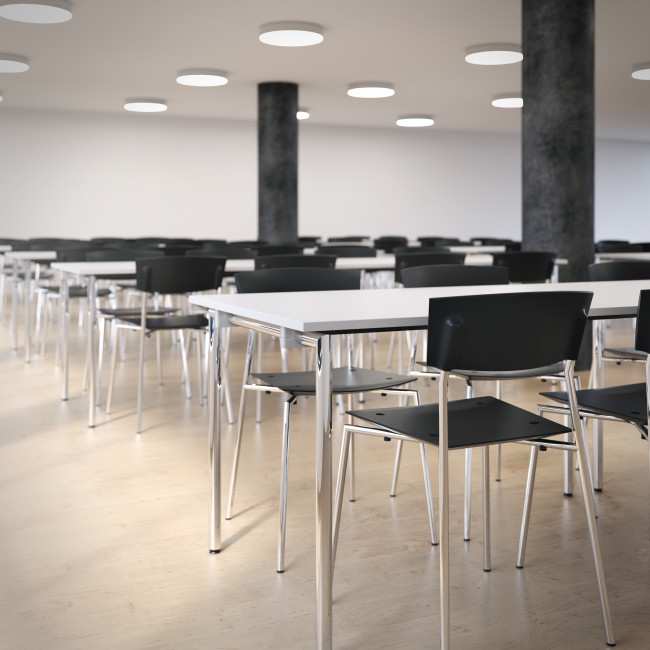 Flex
[Speaker Notes: FLEX – the flexible table

FLEX is a complete range of tables for conferences, seminar and assembly rooms as well as canteens and auditoriums. The diversified Flex table with its flexible construction is the perfect solution in multipurpose areas serving many purposes, many people and many different demands.
Starts at LIST $1810]
Flex
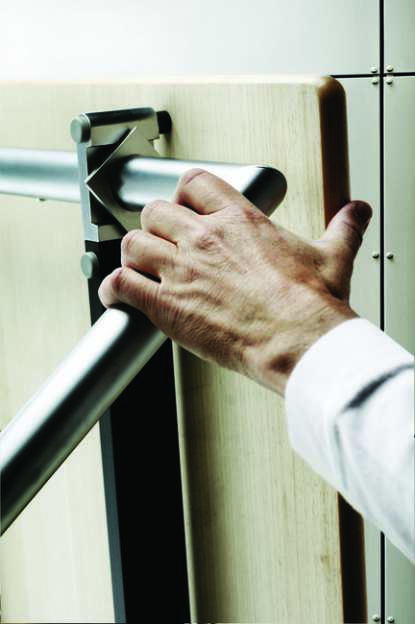 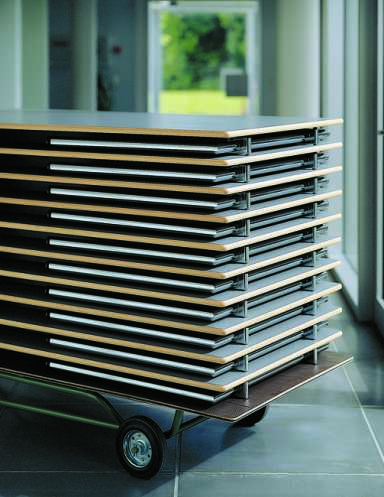 [Speaker Notes: Flex is available in two versions: a fixed table and a folding table.

The Flex table is well-known for being a strong, robust and stable table. Also consisting of modesty panels, cable management, linking devices and transport trolleys, the Flex range is even more suitable and prepared for any area of use.]
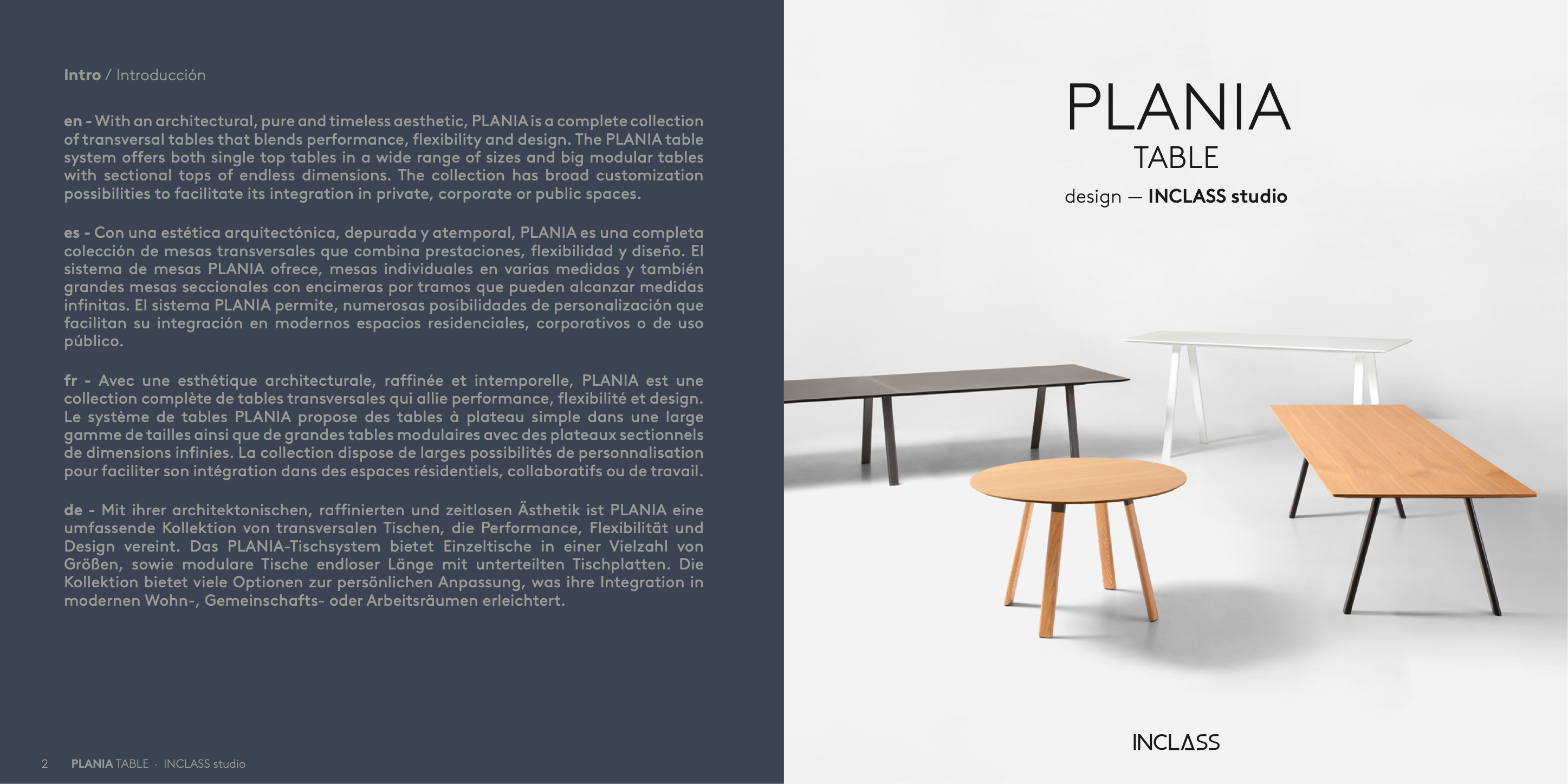 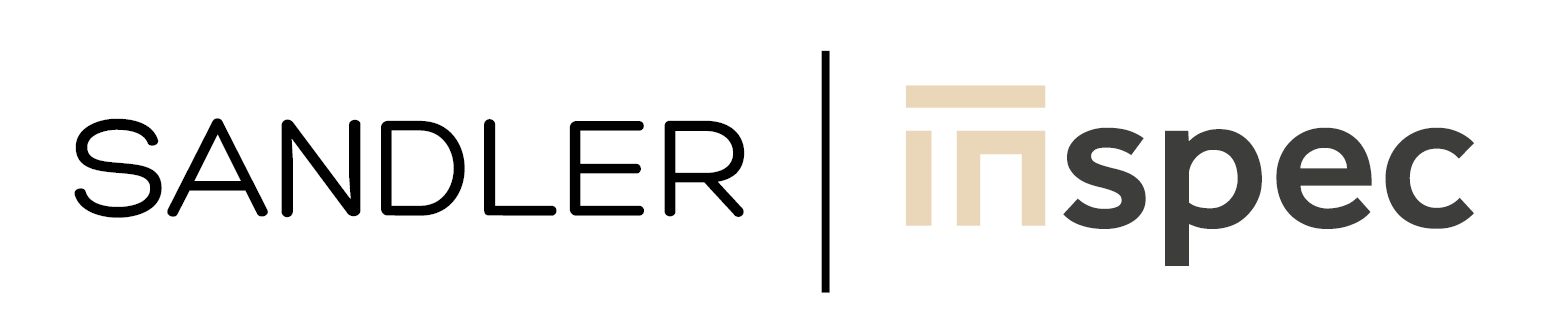 Thank you!
www.sandlerseating.com